Instructions
Please make sure you view this PowerPoint in Presentation mode.
When you start the game, choosing the correct question word on each slide will enable you to move on to the next. If the wrong word is clicked on, you'll be unable to progress until you click the correct answer.
A Quick Chance to Revise
Click on the word to show it in the past simple.
go
get
do
eat
have
went
got
did
ate
had
win
swim
sing
tell
run
won
swam
sang
told
ran
fall
feel
meet
know
sell
fell
felt
met
knew
sold
think
pay
come
break
hear
thought
paid
came
broke
heard
lose
make
write
buy
wear
lost
made
wrote
bought
wore
say
see
find
bring
drink
said
saw
found
brought
drank
Rules of the Game
This game will help you revise irregular verbs.
You must help an alien, Puchu, choose the right verb in the past simple and step on the right stone to avoid the lava. If you choose the wrong stone, you must go back to the beginning of the game. 
Everyone can join in by shouting ‘The floor is lava!’ If that happens, everyone must make sure that they aren’t touching the floor by jumping on a chair or other furniture.
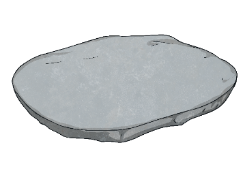 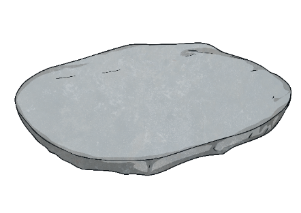 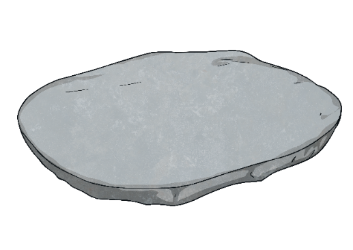 The Floor Is Lava
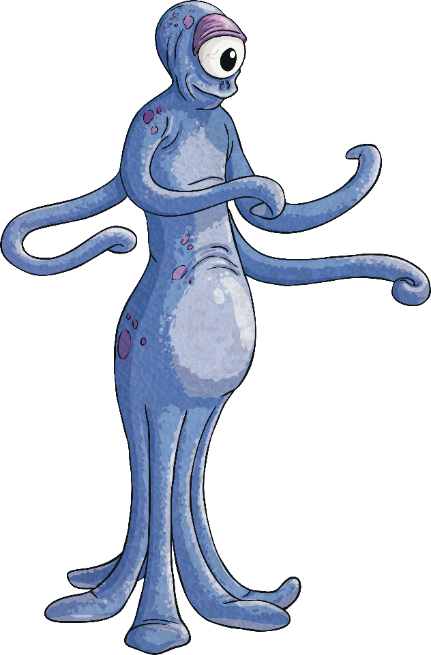 This is Puchu the alien. Help her get across the lava by choosing the correct form of the verb in the past simple.
Don’t get a question wrong because if you do, the floor turns to…
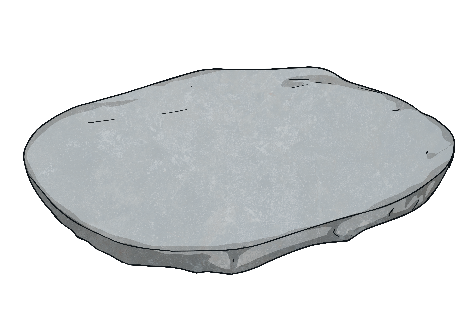 A
A
!
L
V
Start the Game
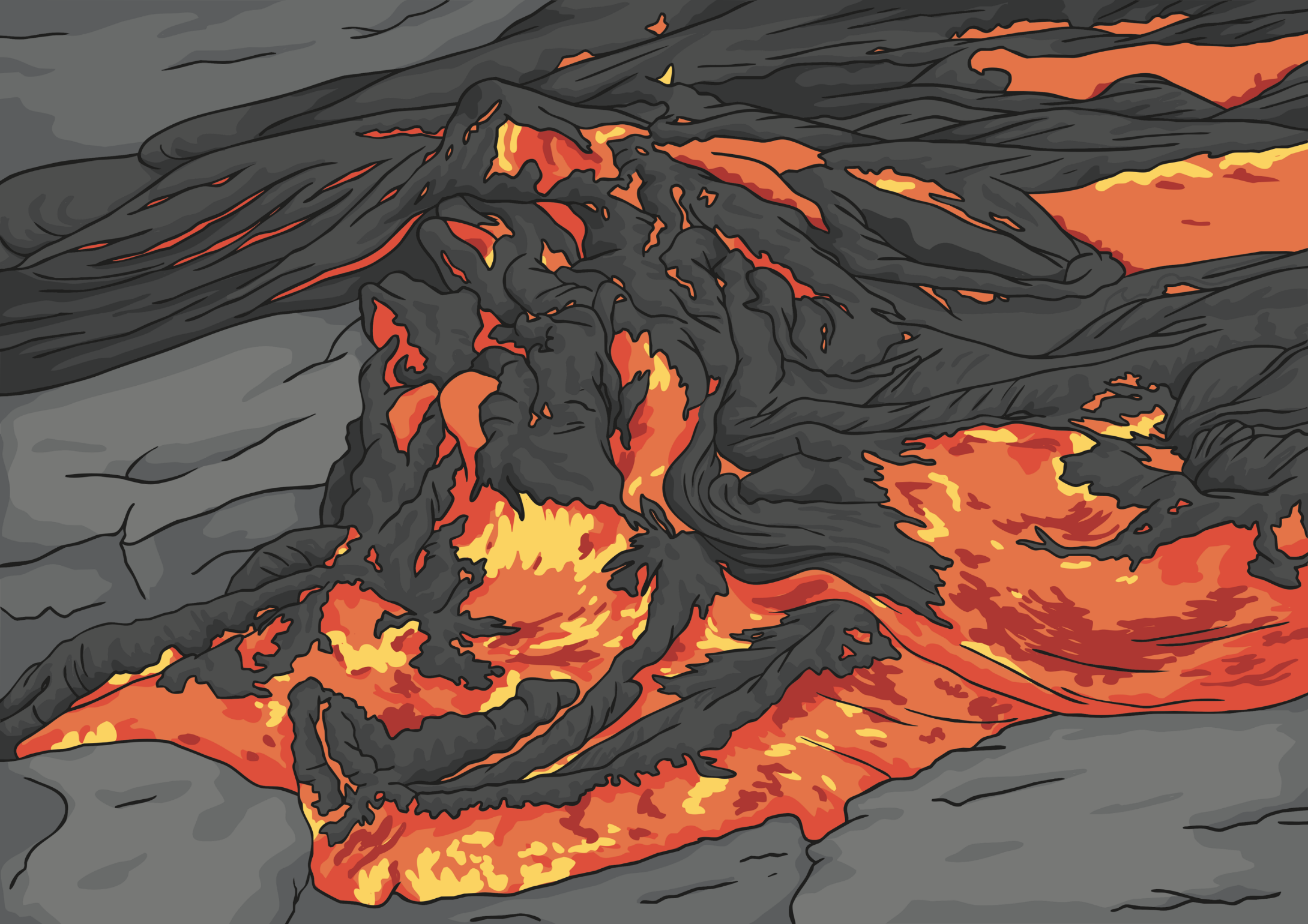 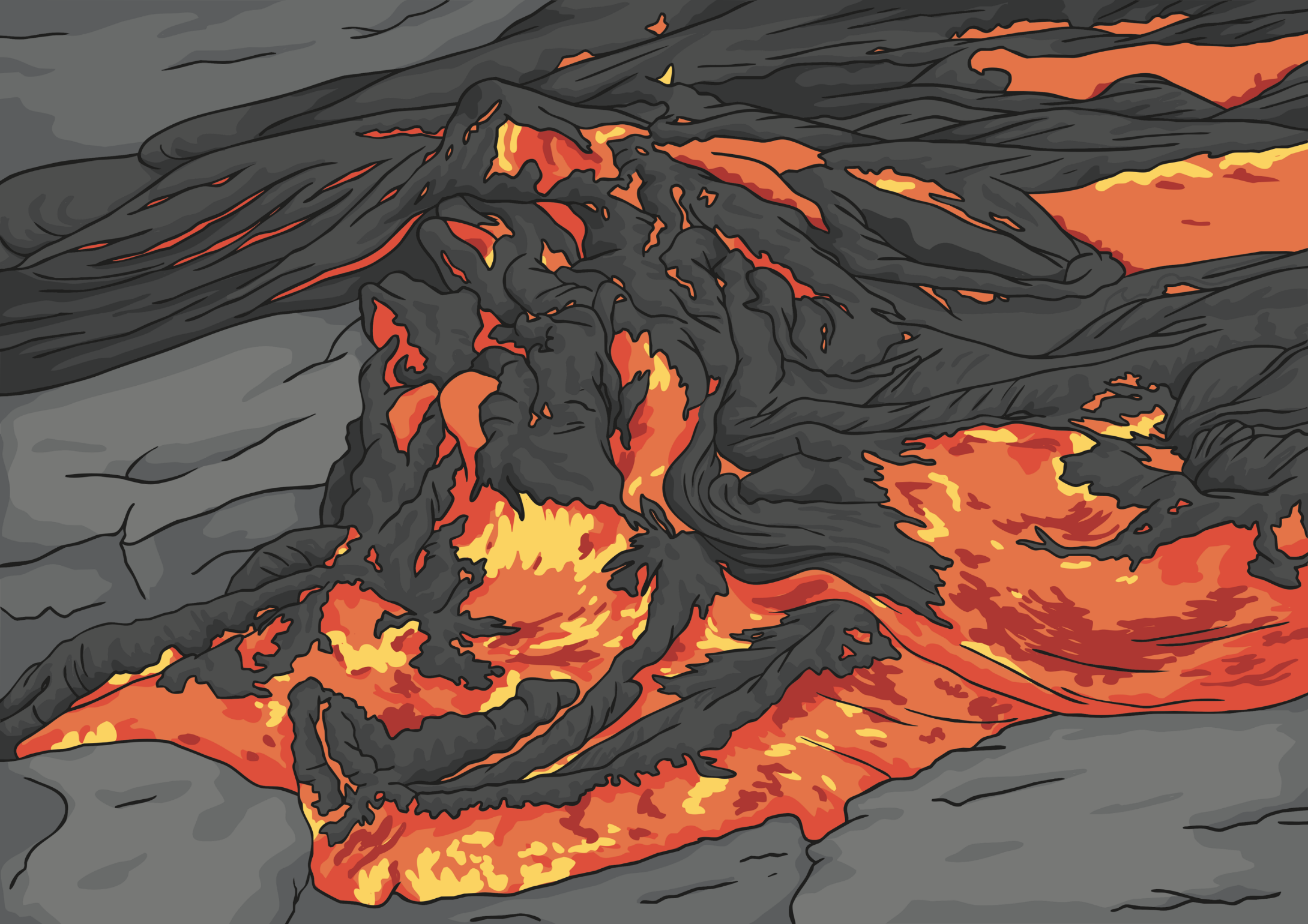 Step 1
What’s the past simple form of ‘have’?
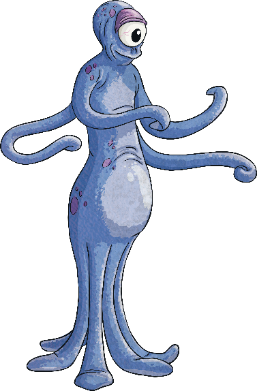 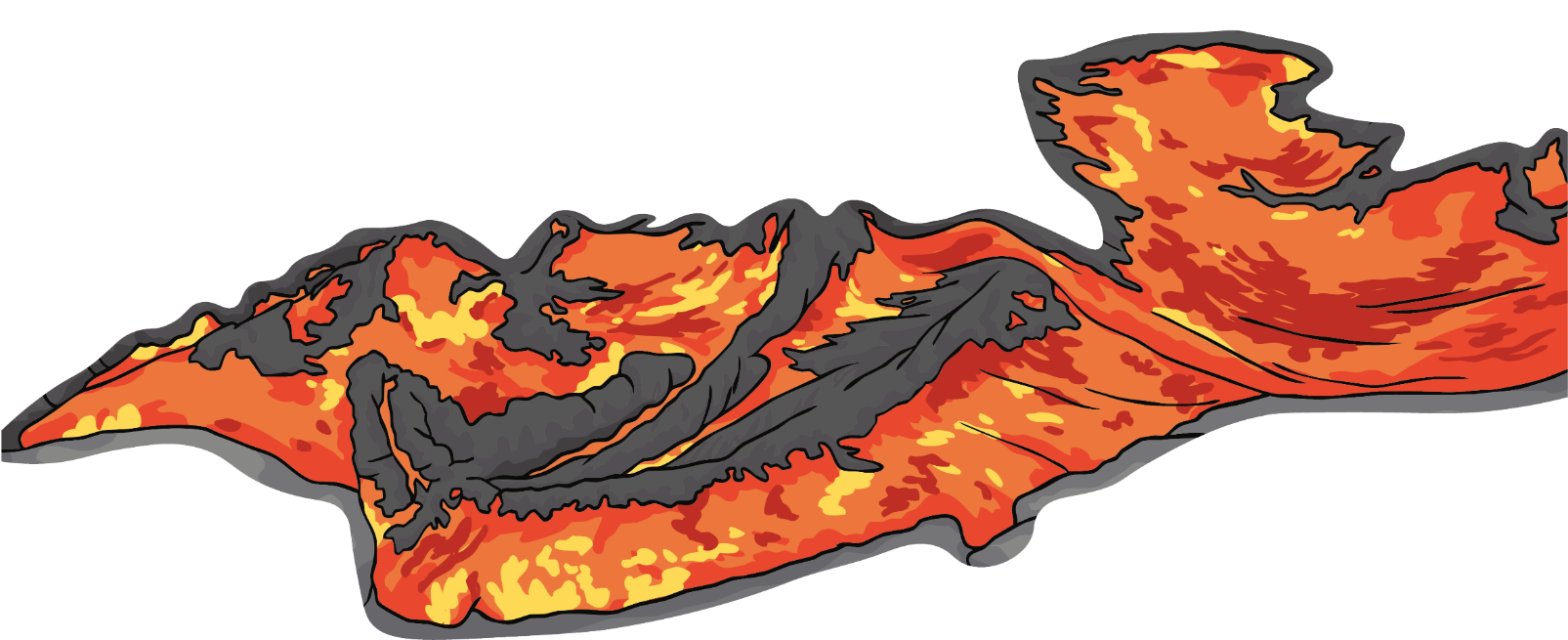 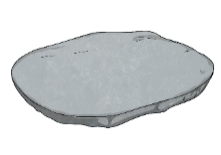 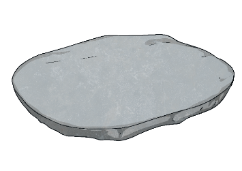 hud
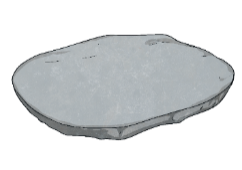 had
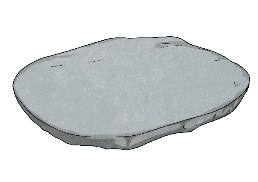 hadden
Next step
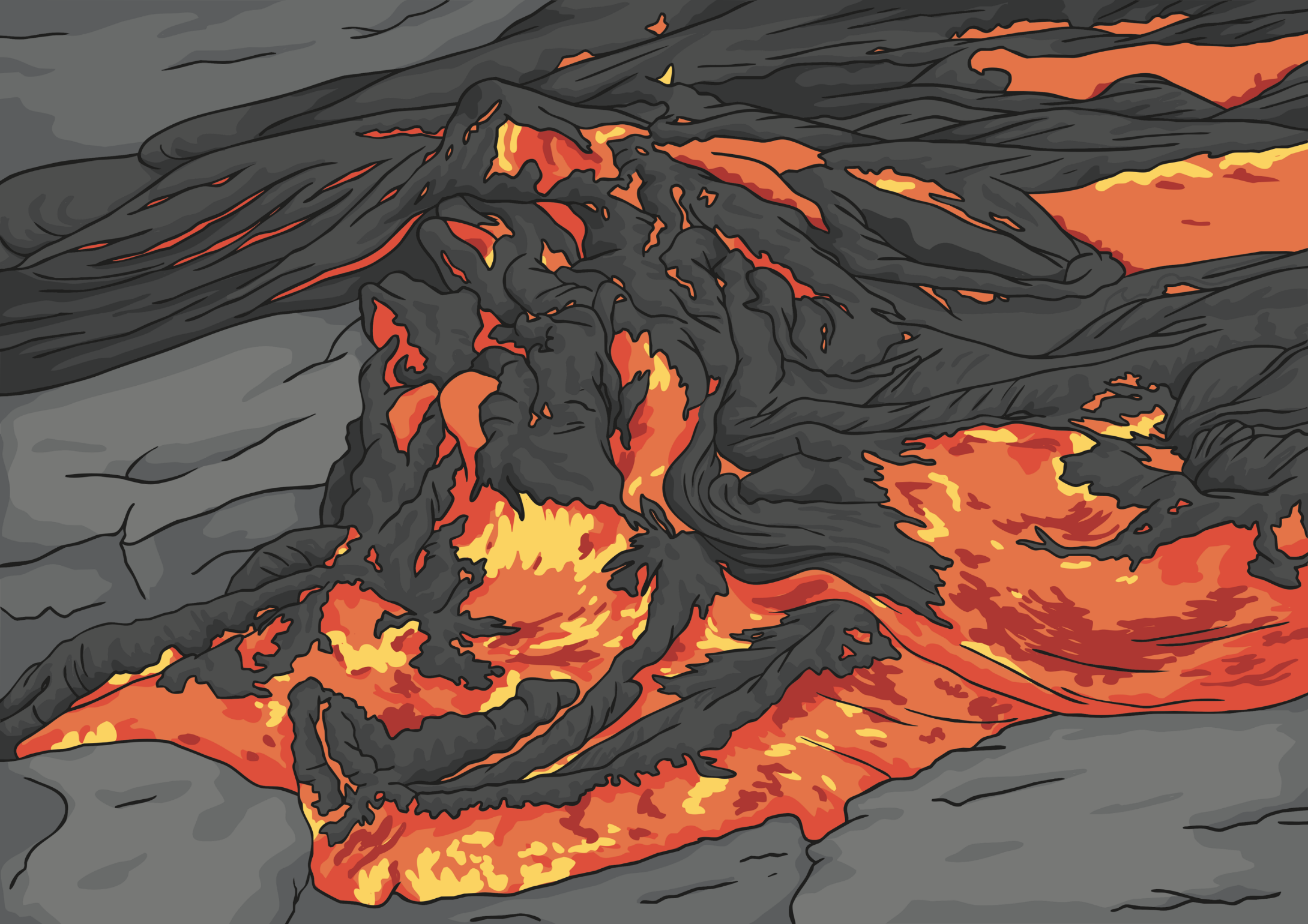 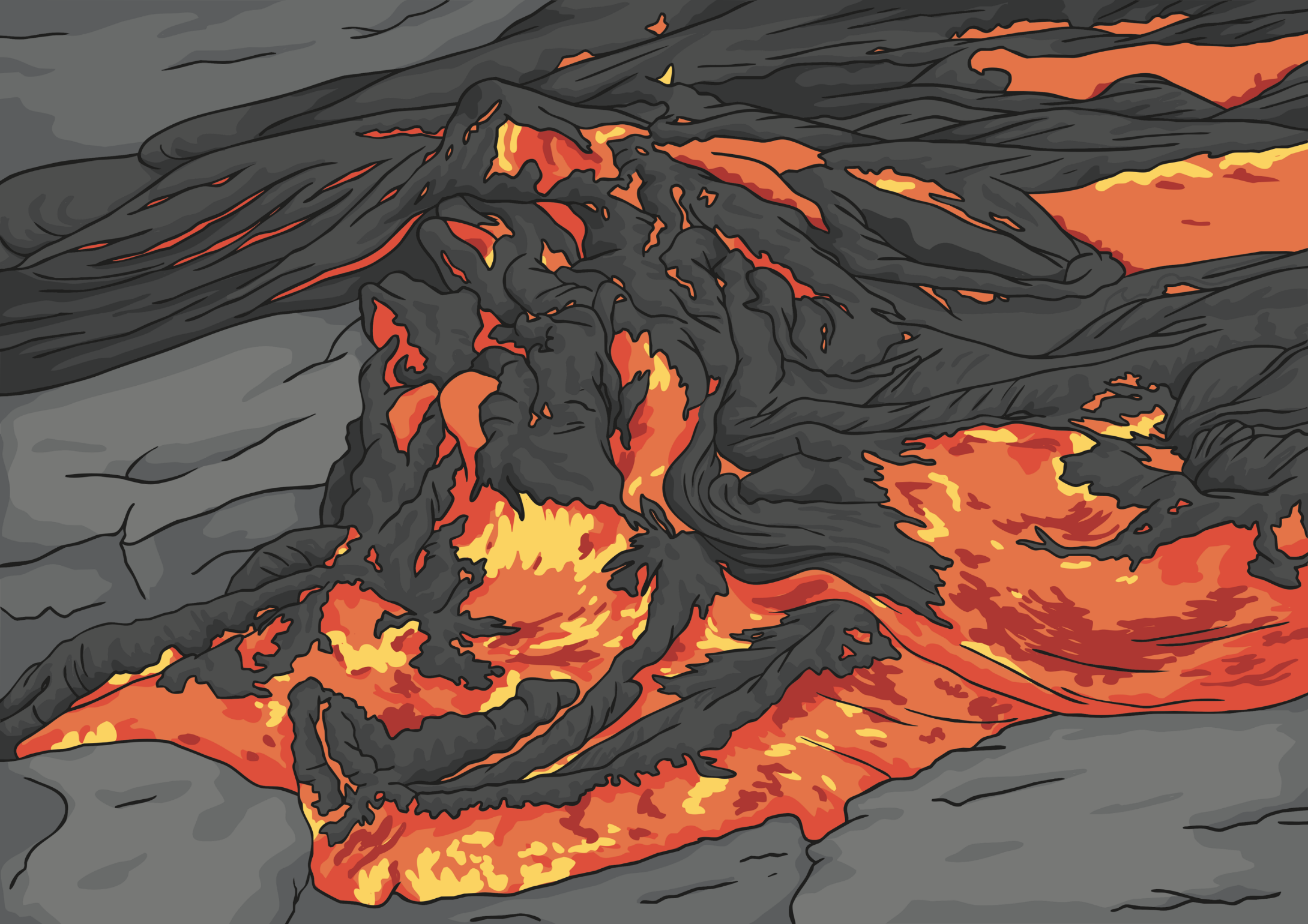 Step 2
What’s the past simple form of ‘go’?
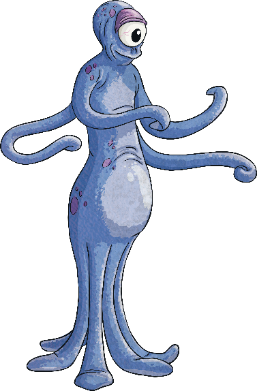 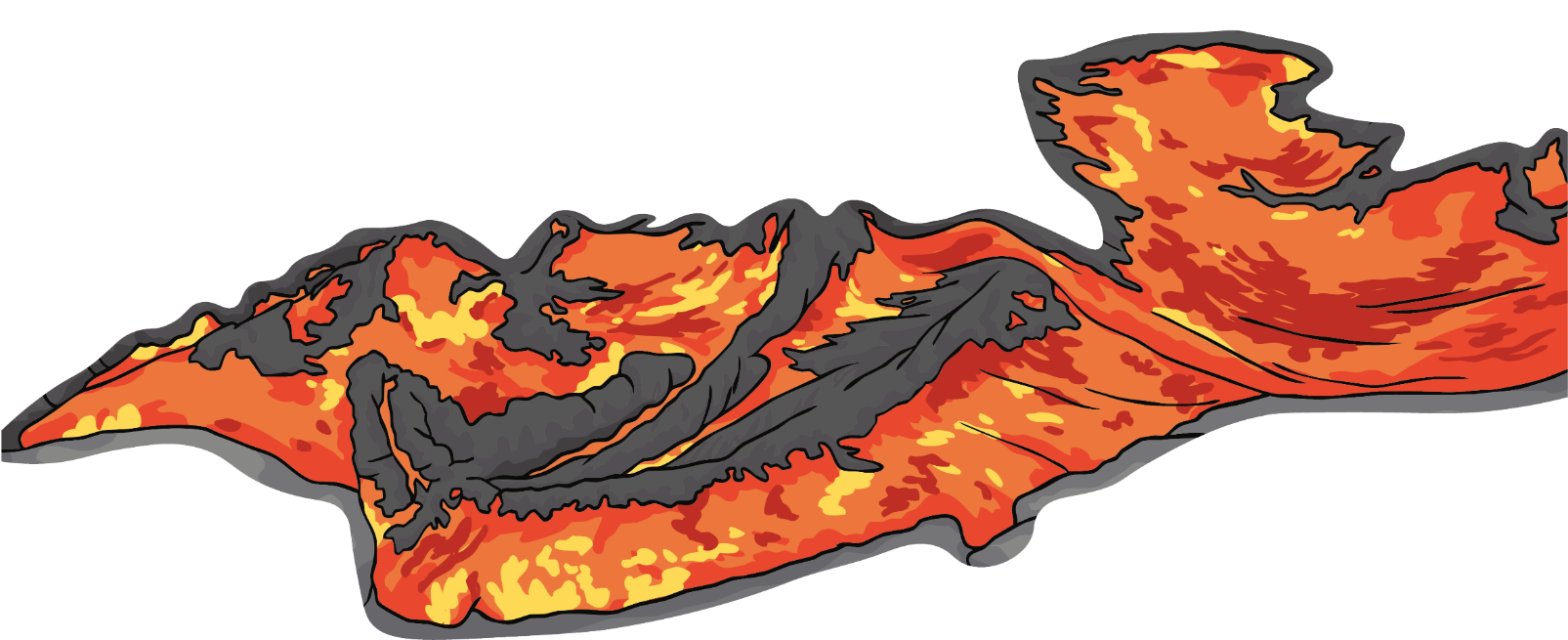 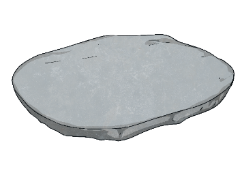 went
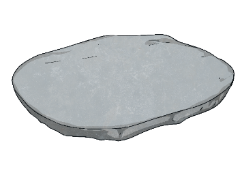 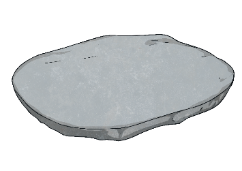 what
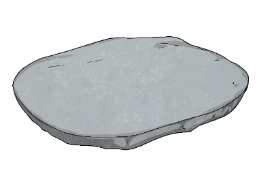 good
Next step
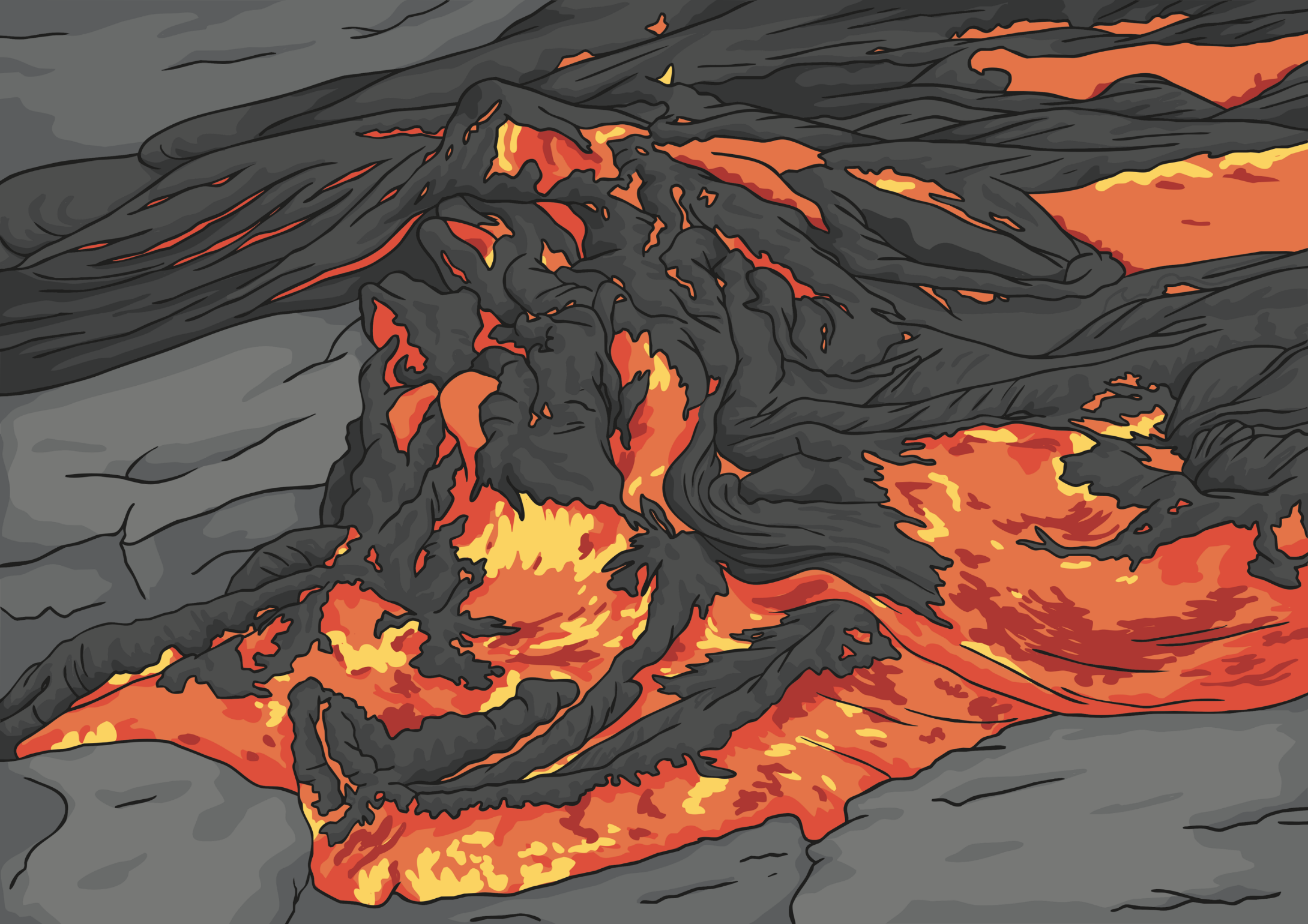 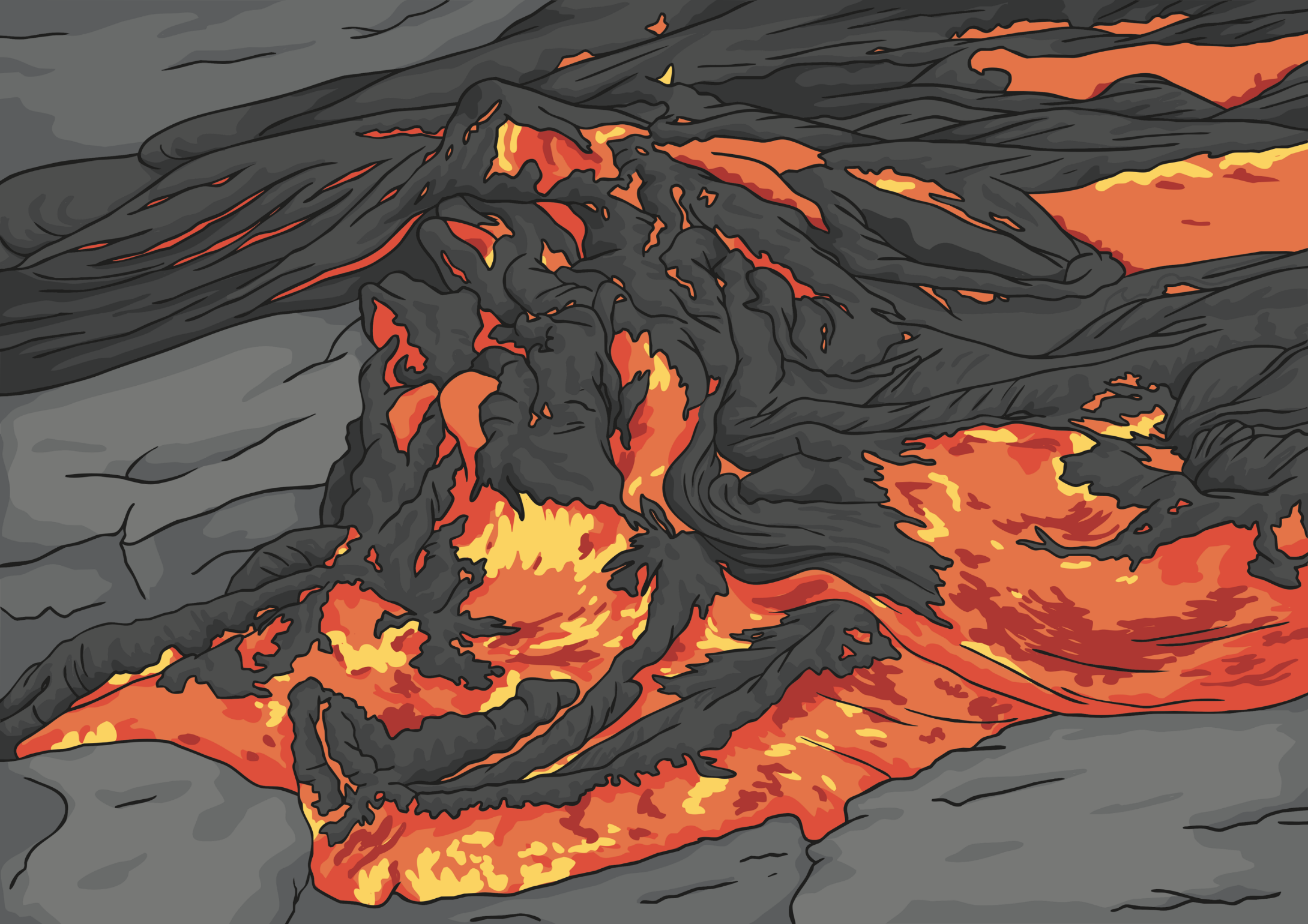 Step 3
What’s the past simple form of ‘get’?
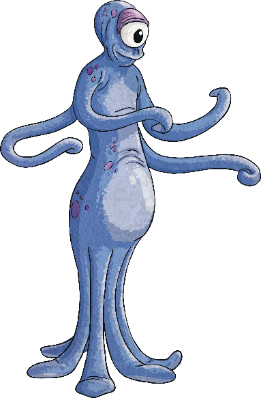 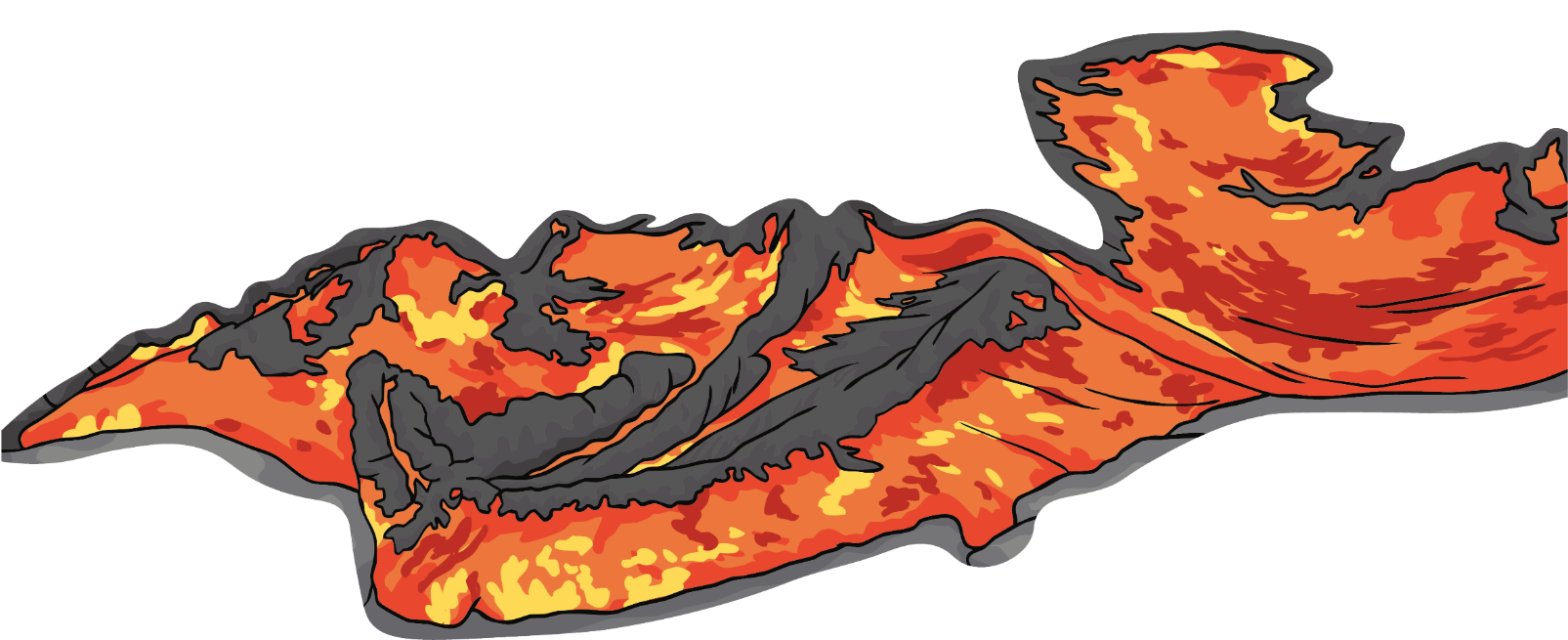 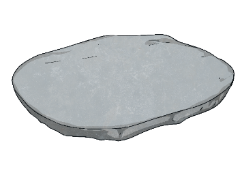 gut
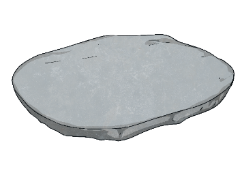 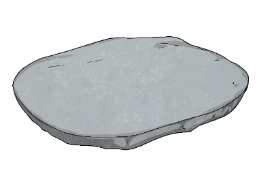 gotten
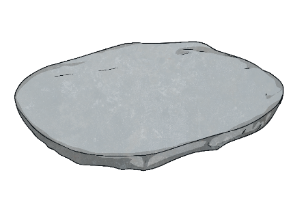 got
Next step
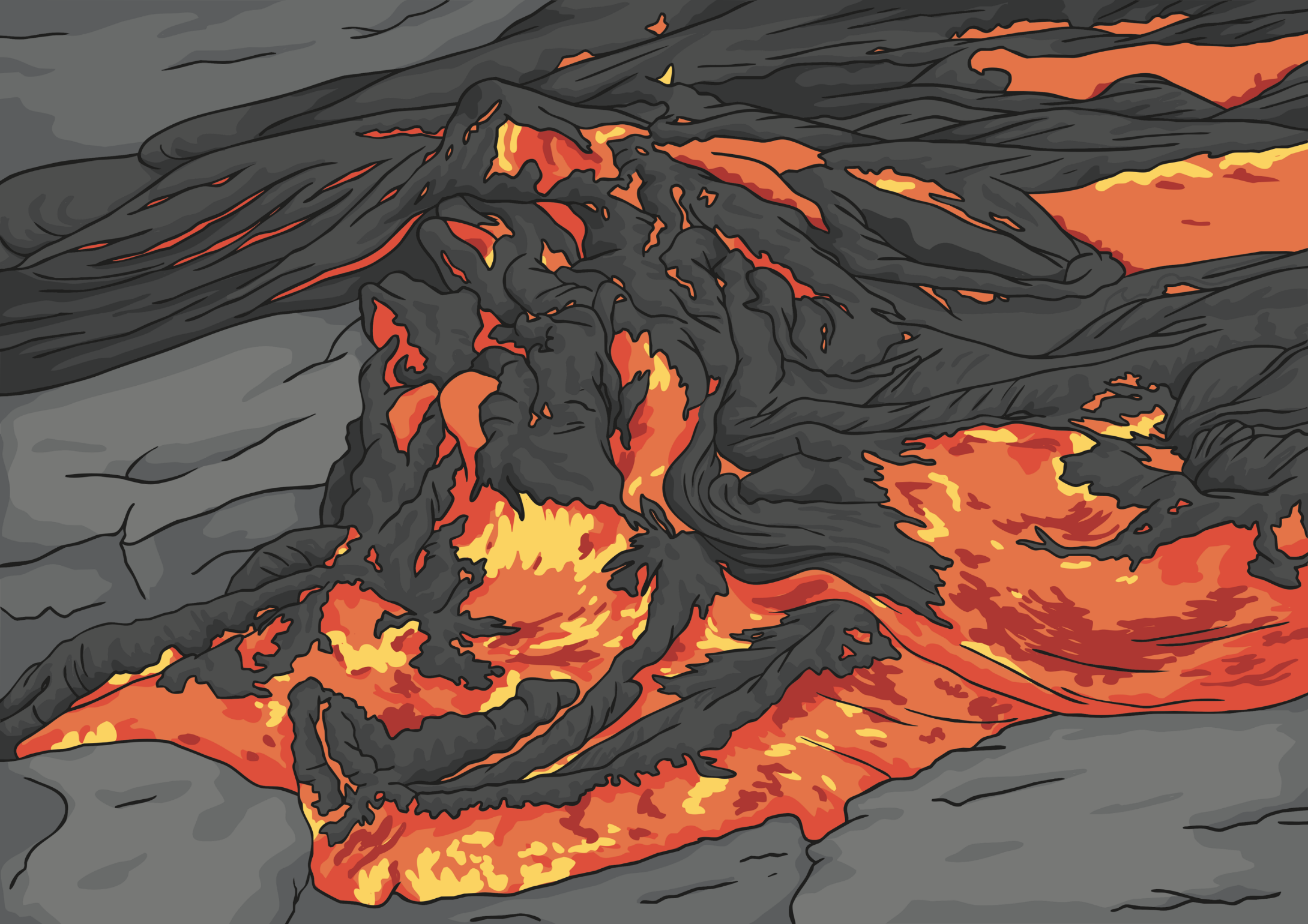 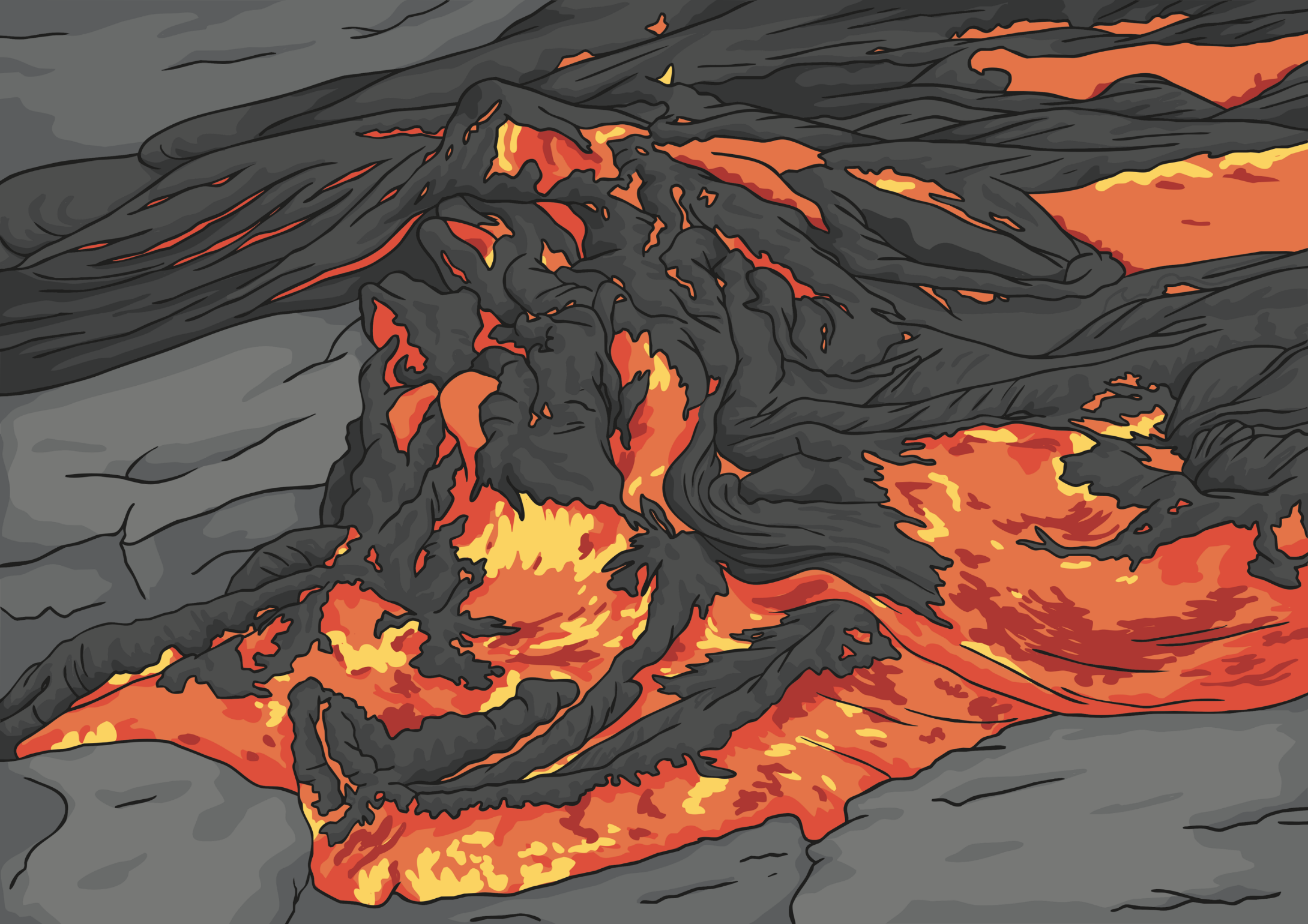 Step 4
What’s the past simple form of ‘do’?
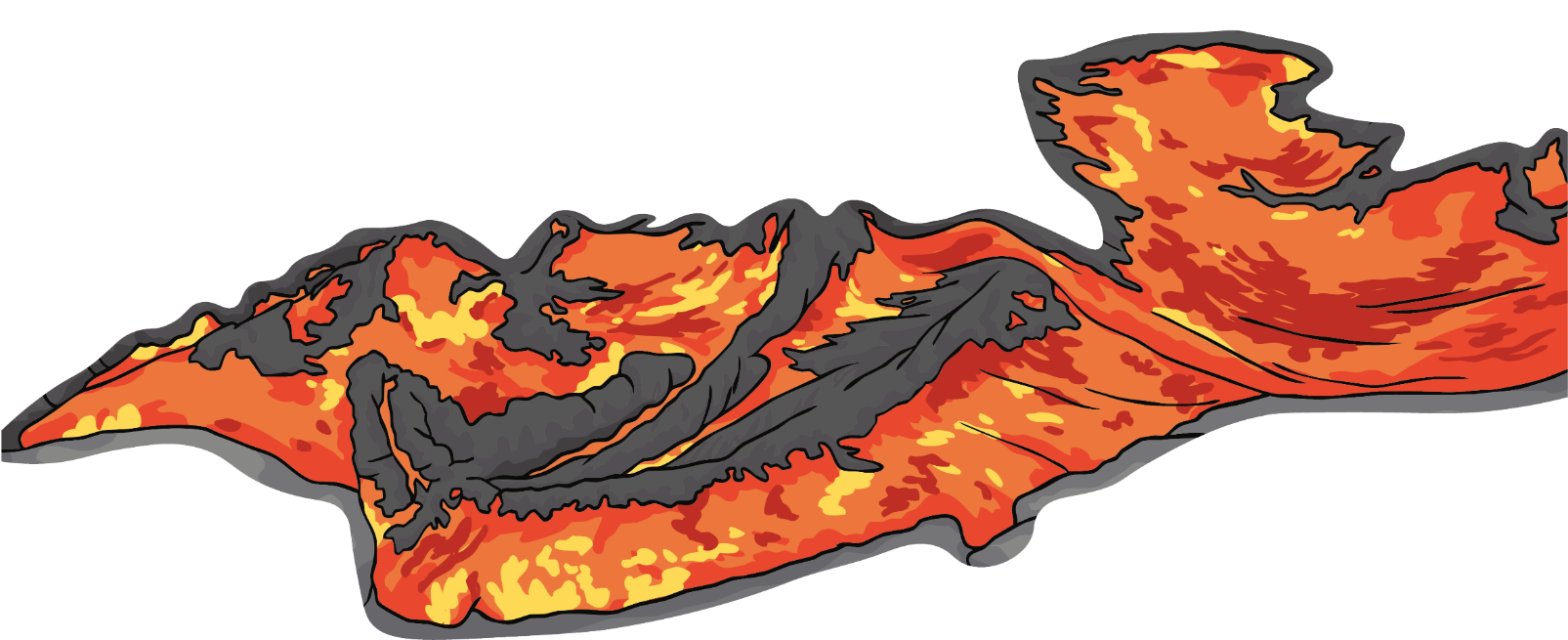 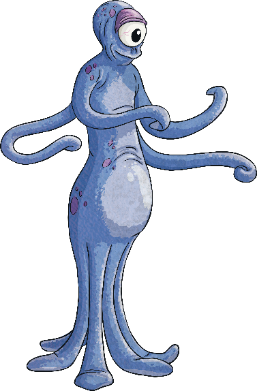 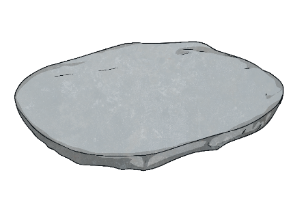 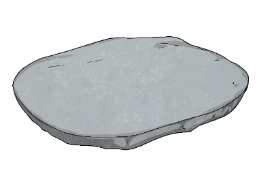 dod
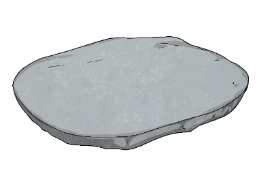 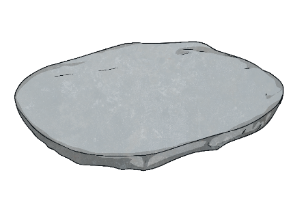 dun
Next step
did
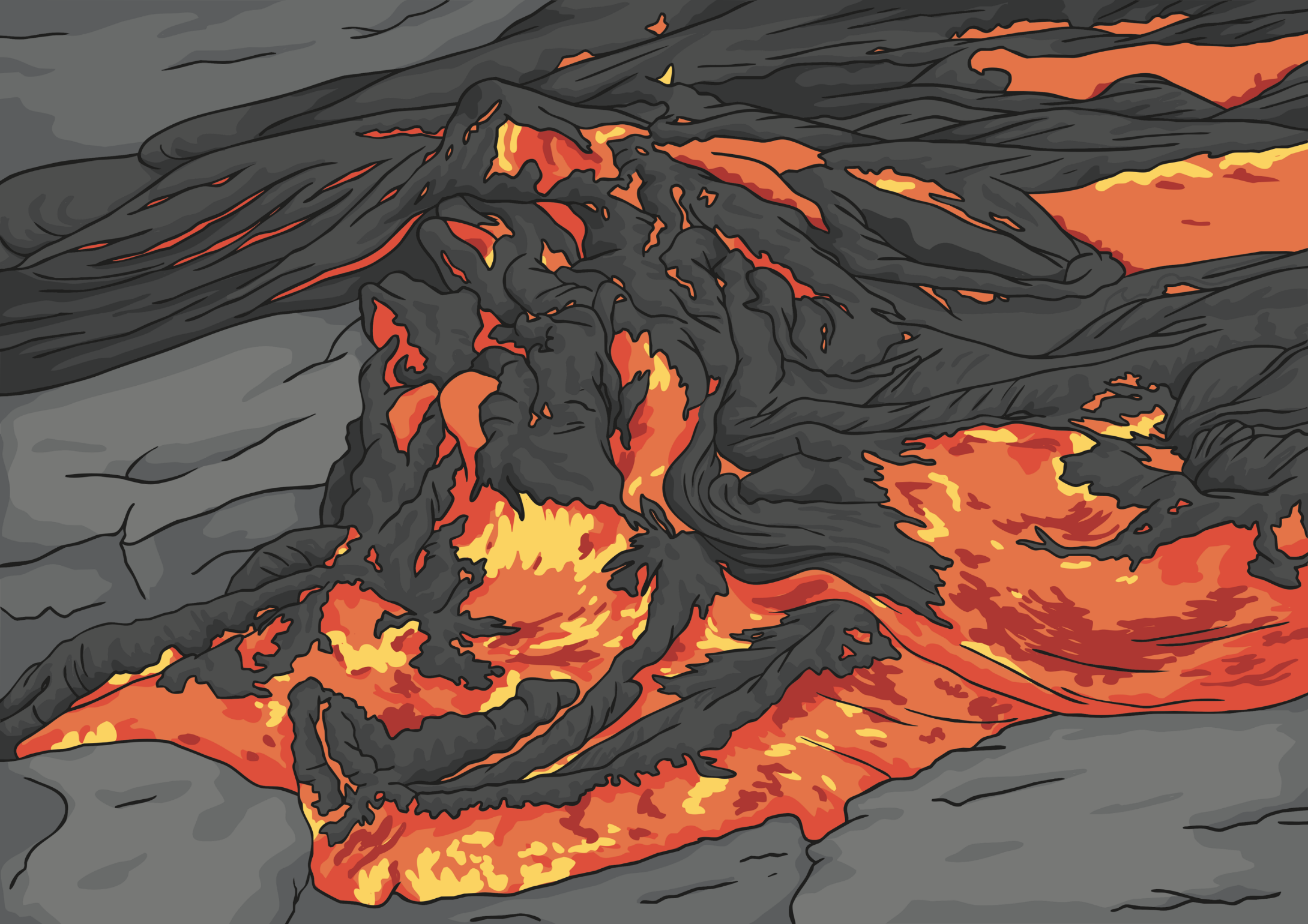 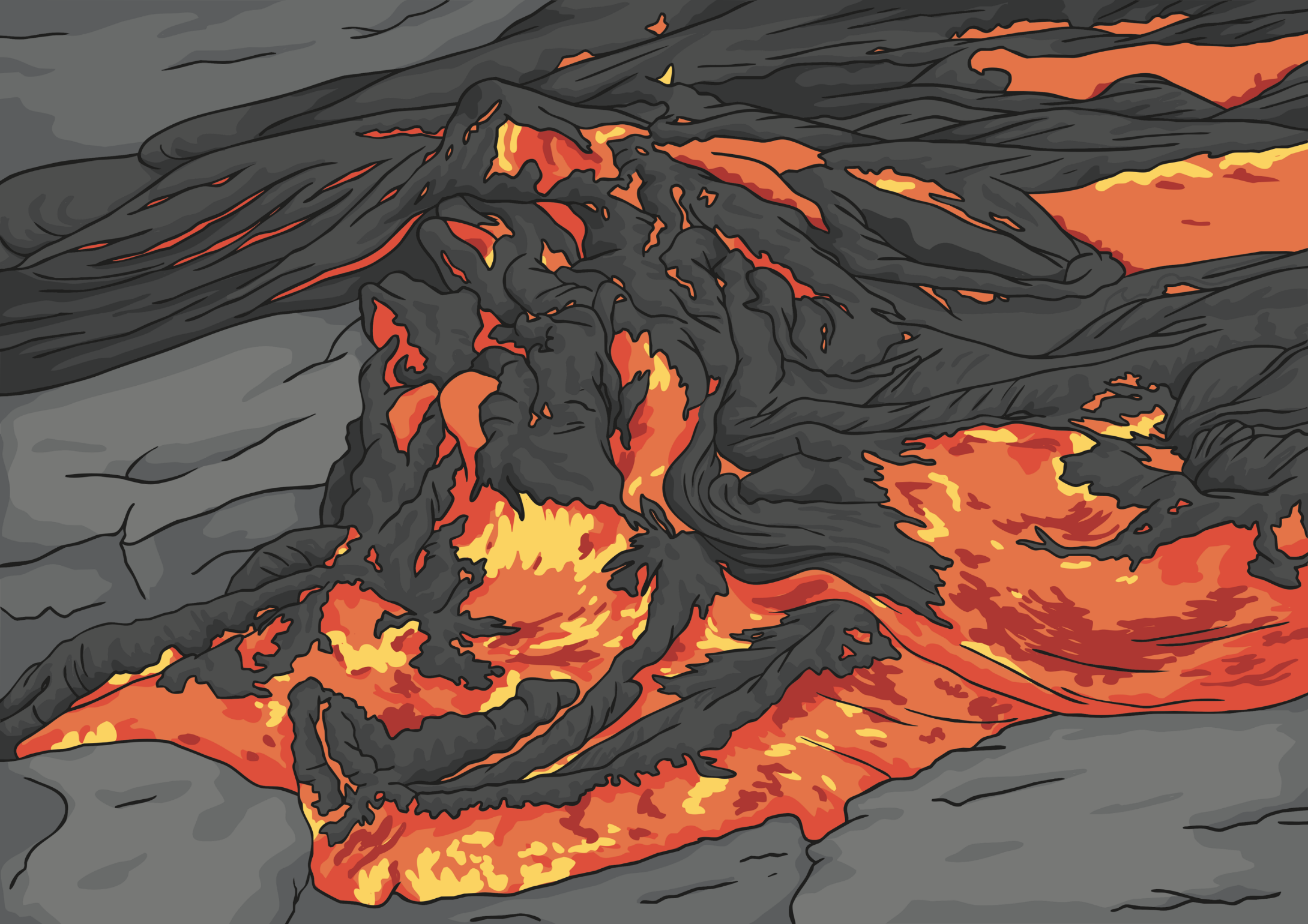 Step 5
What’s the past simple form of ‘eat’?
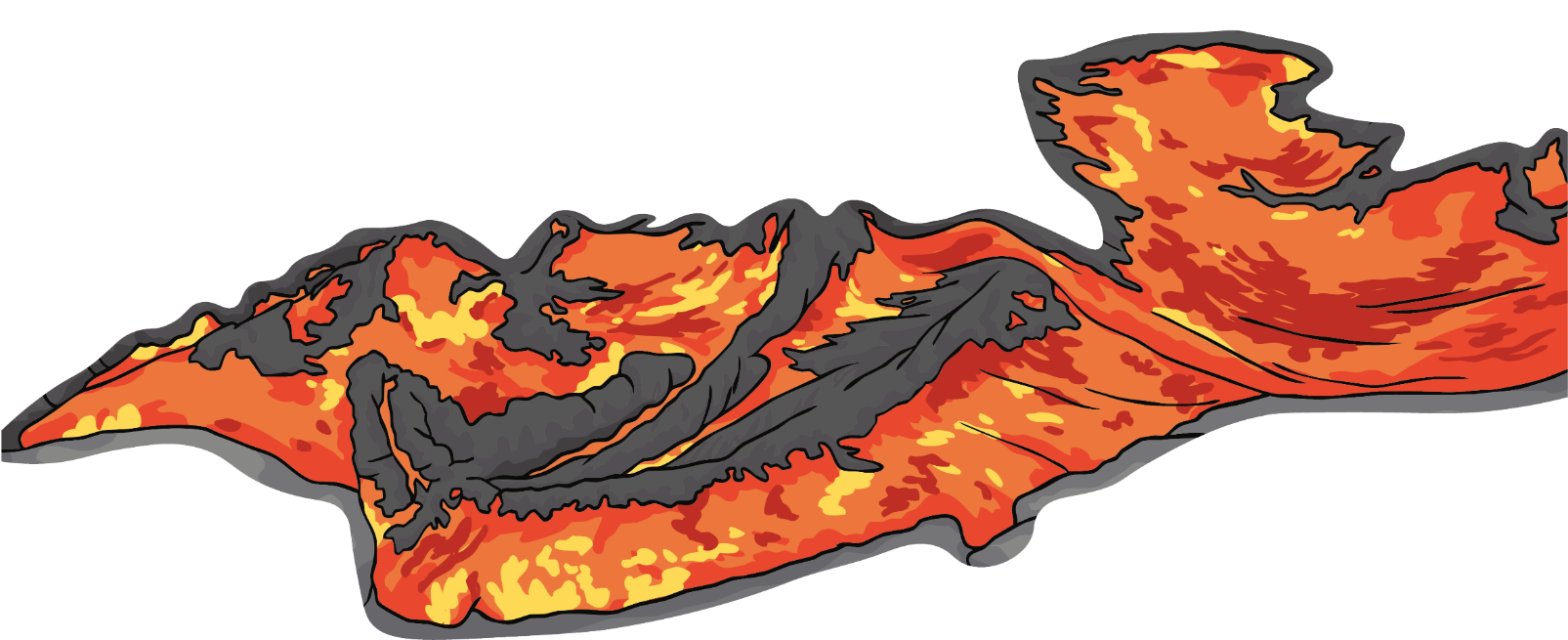 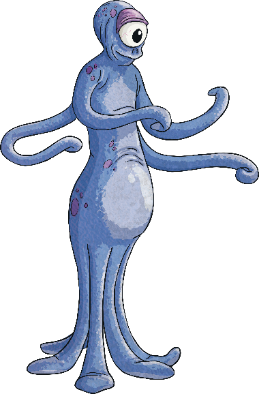 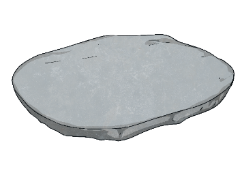 8
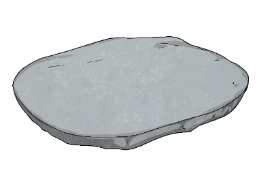 ate
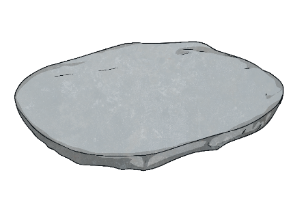 Next step
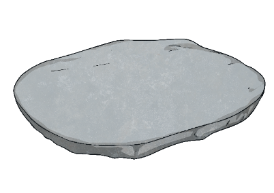 nine
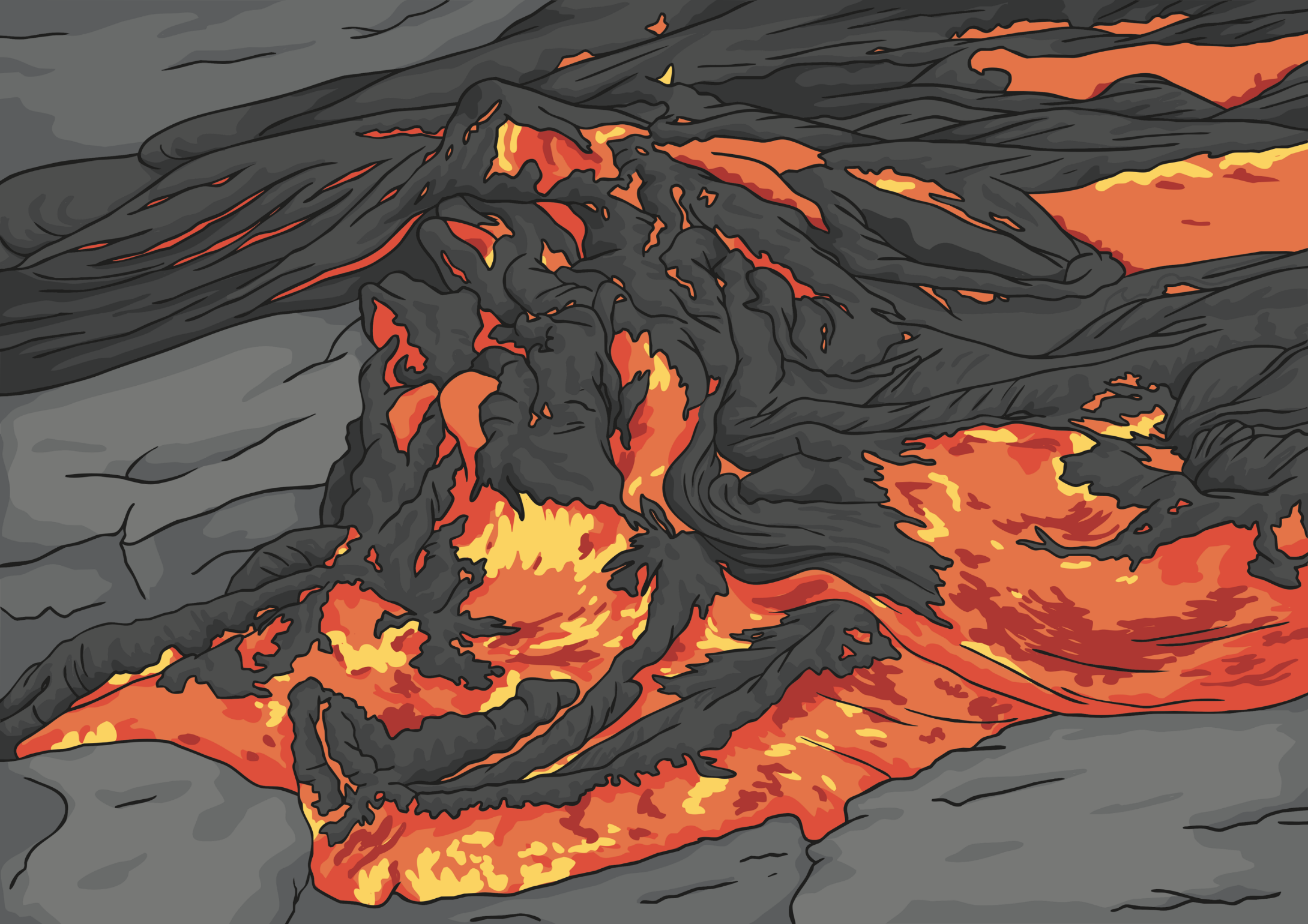 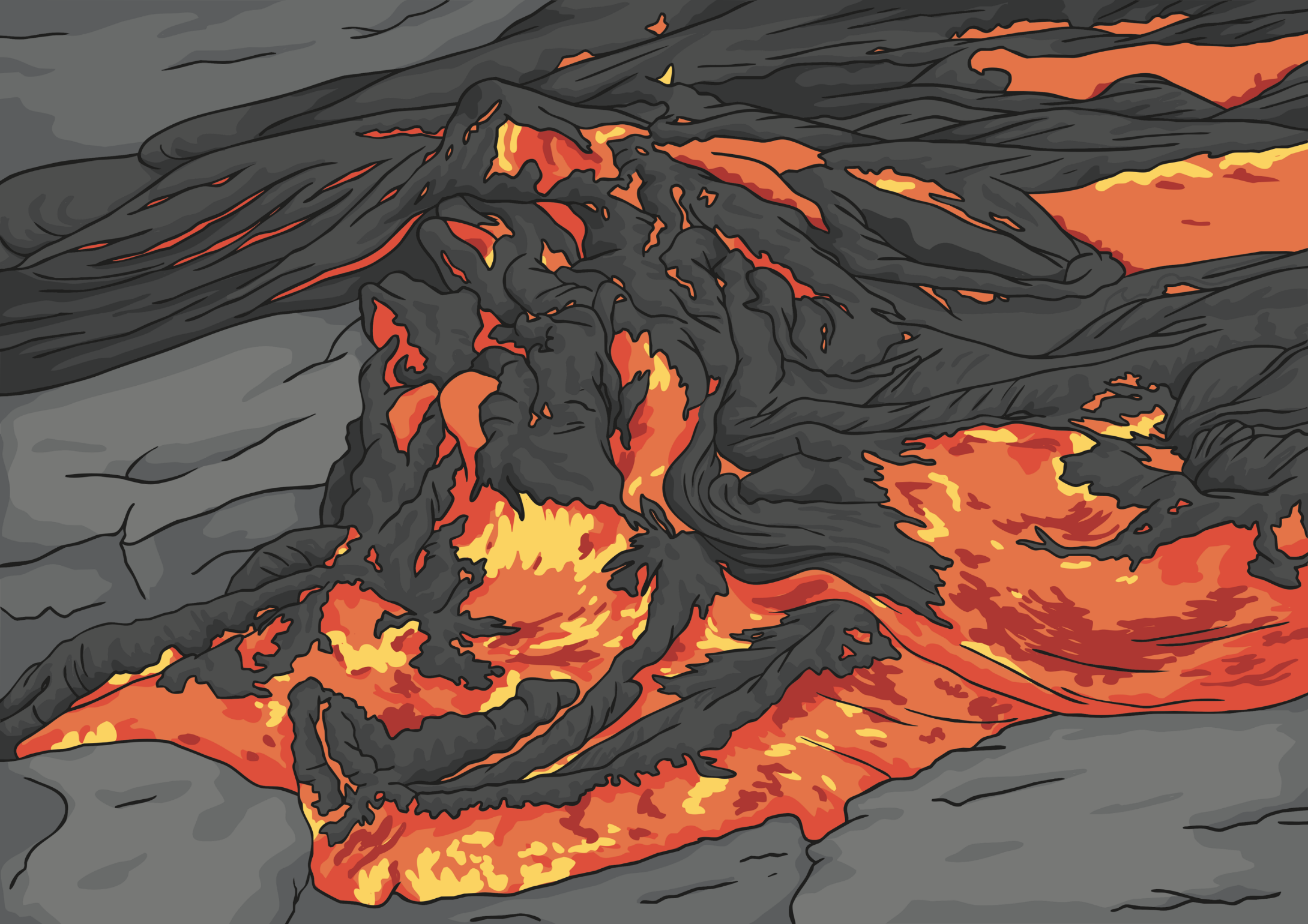 Step 6
What’s the past simple form of ‘drink’?
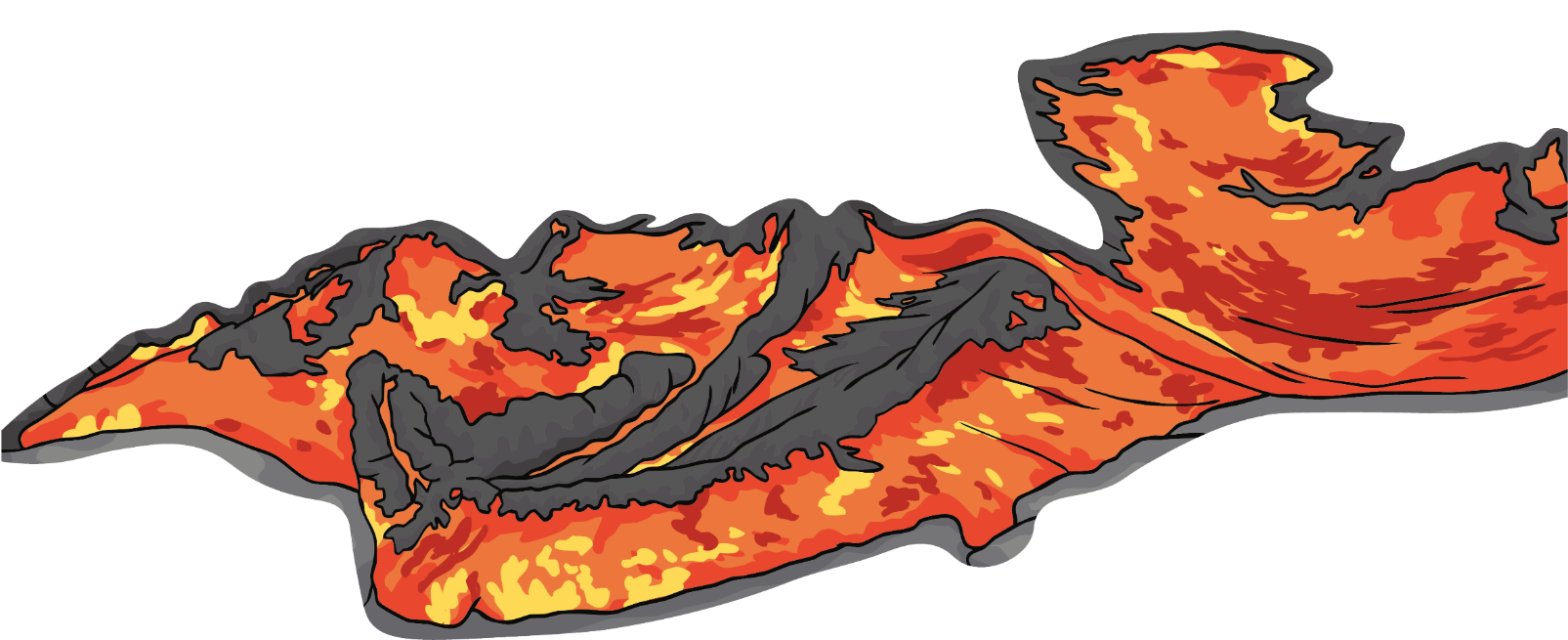 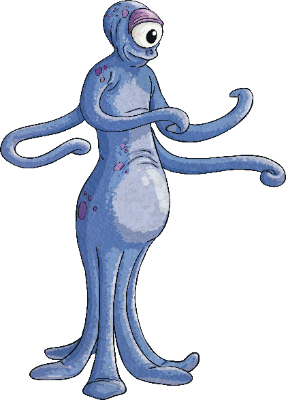 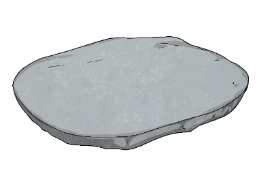 drun
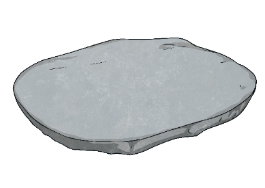 drinked
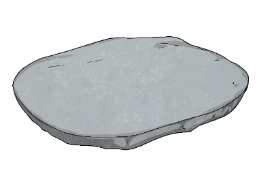 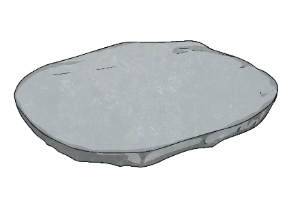 Next step
drank
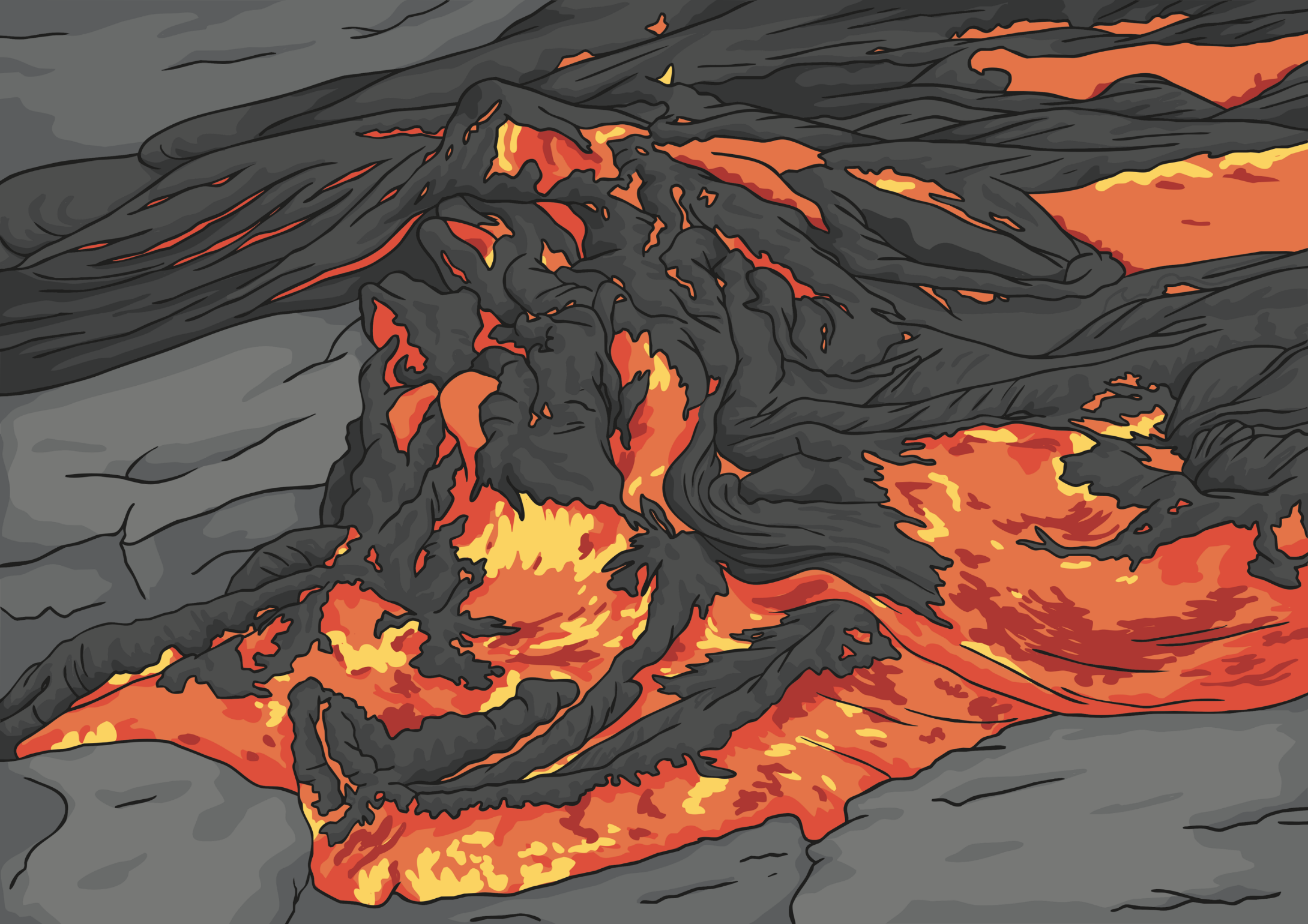 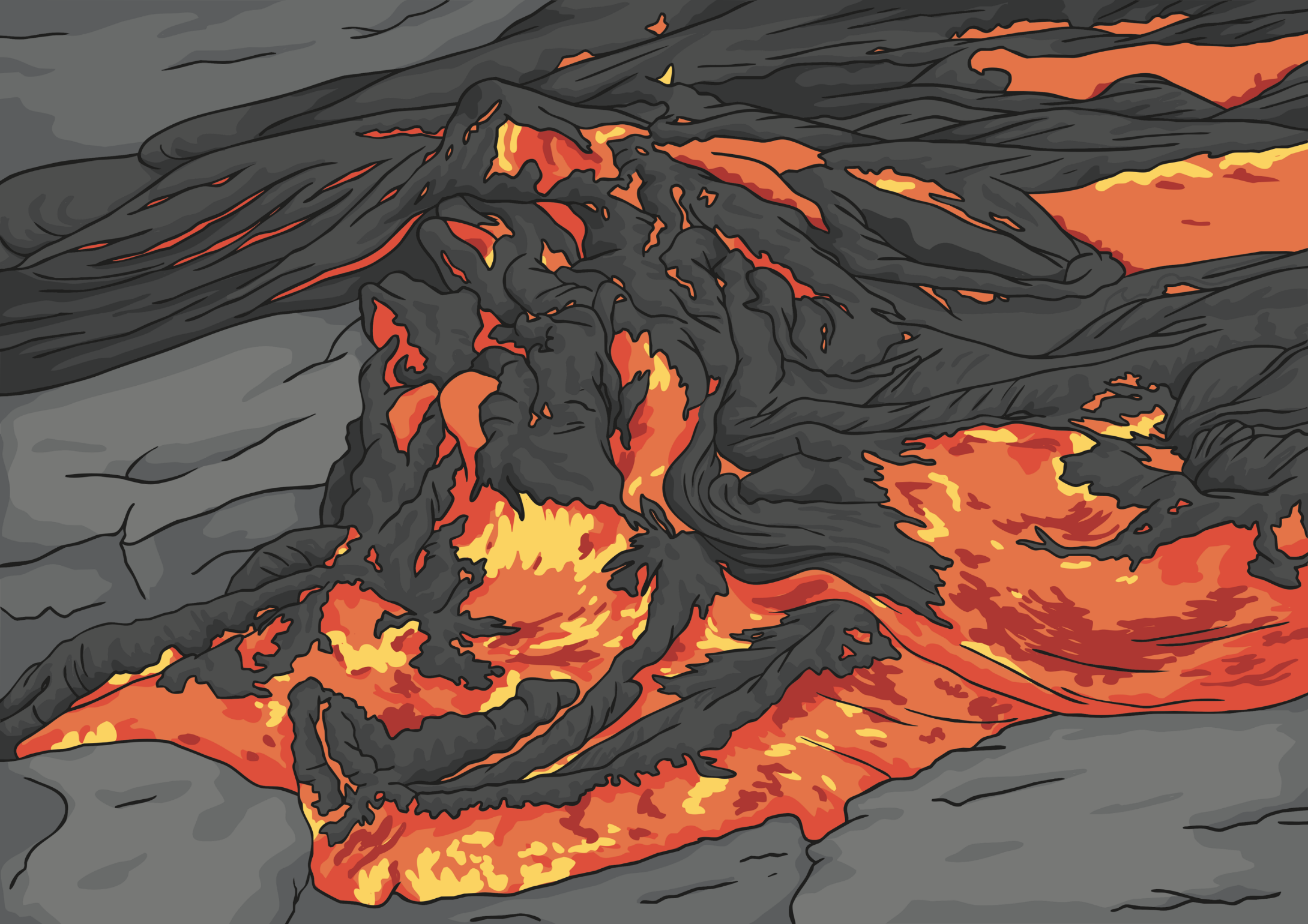 Step 7
What’s the past simple form of ‘run’?
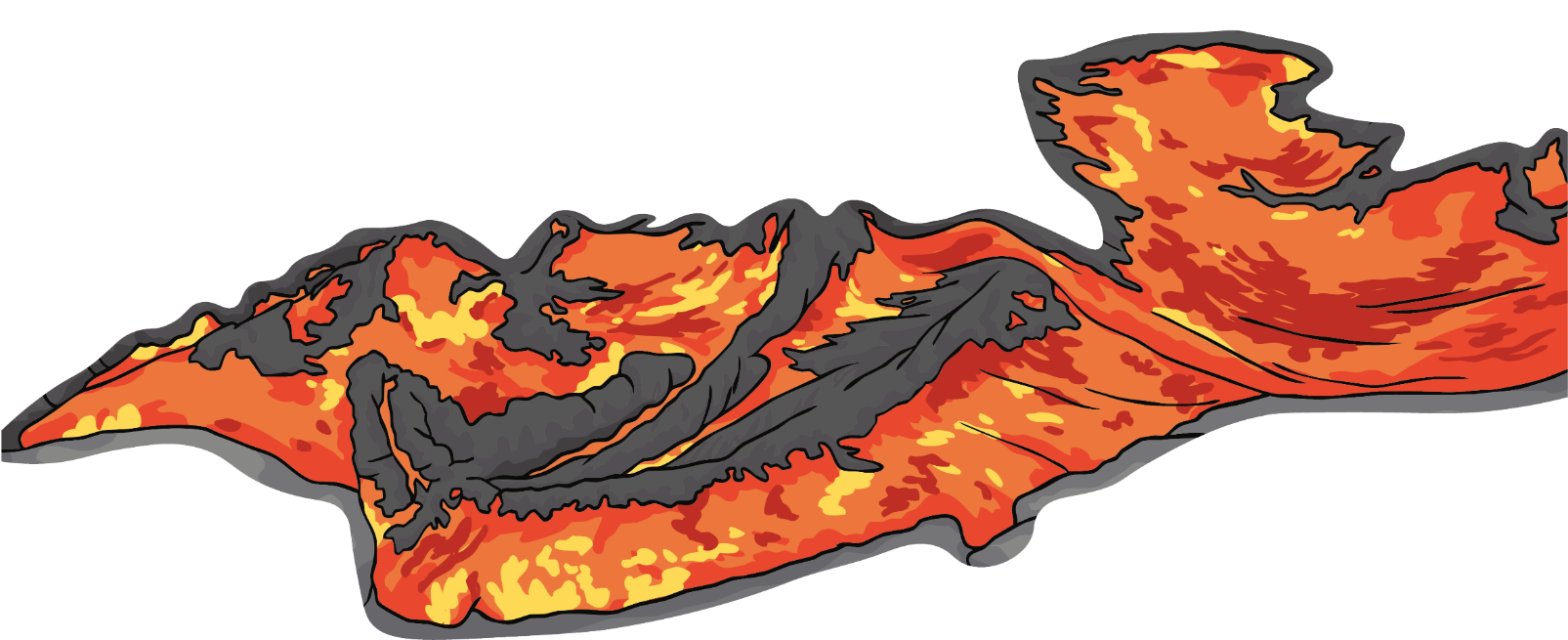 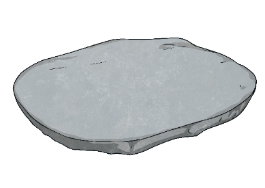 ran
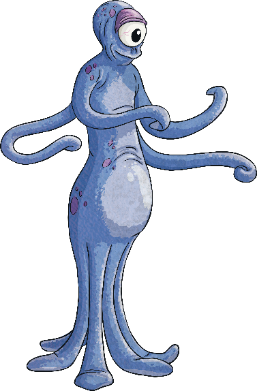 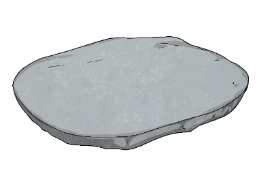 ron
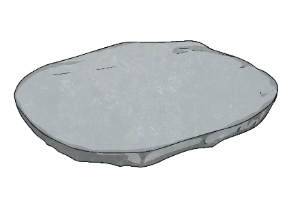 rin
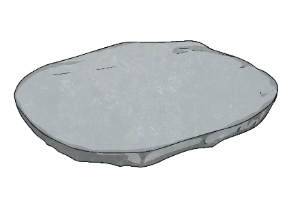 Next step
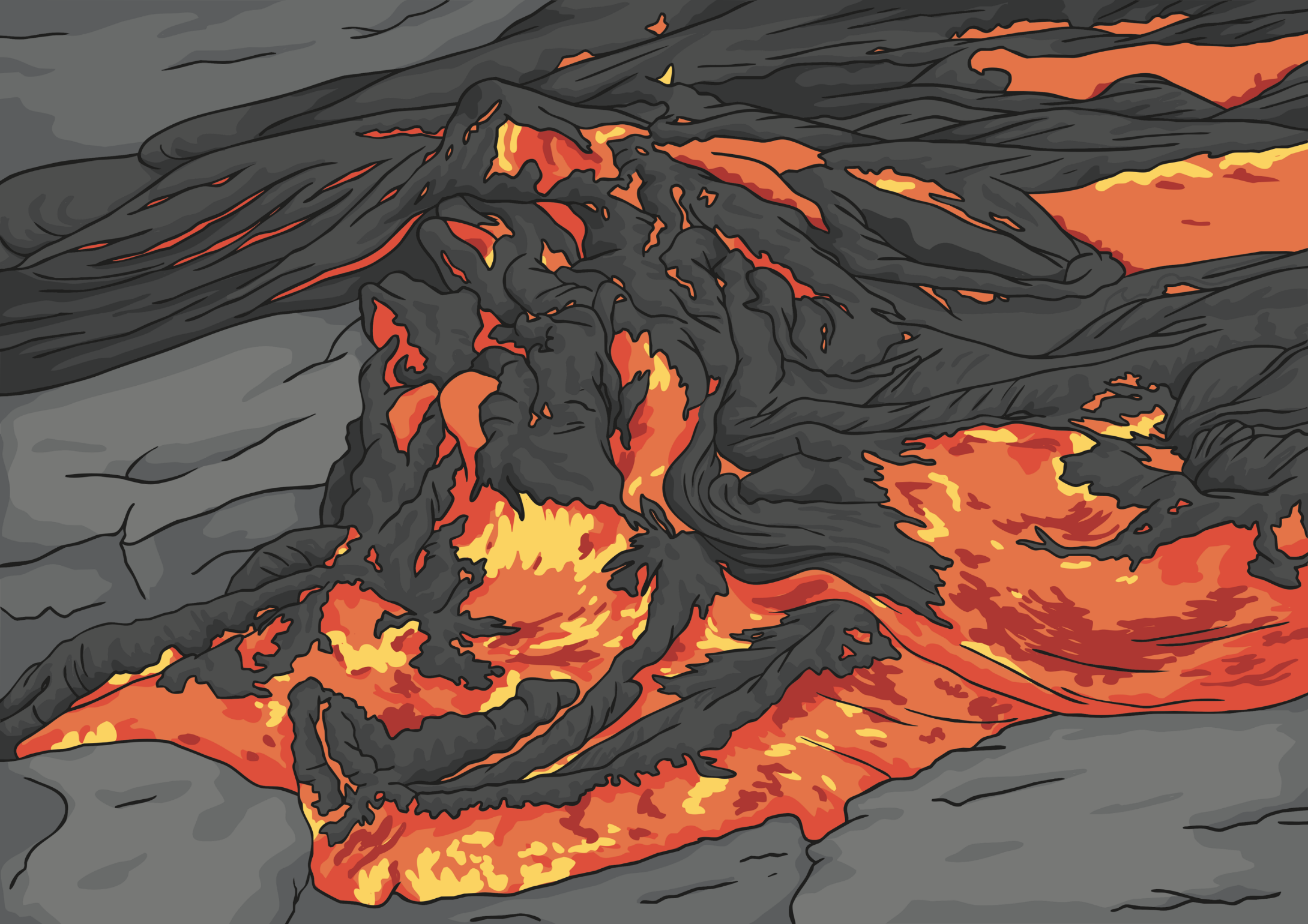 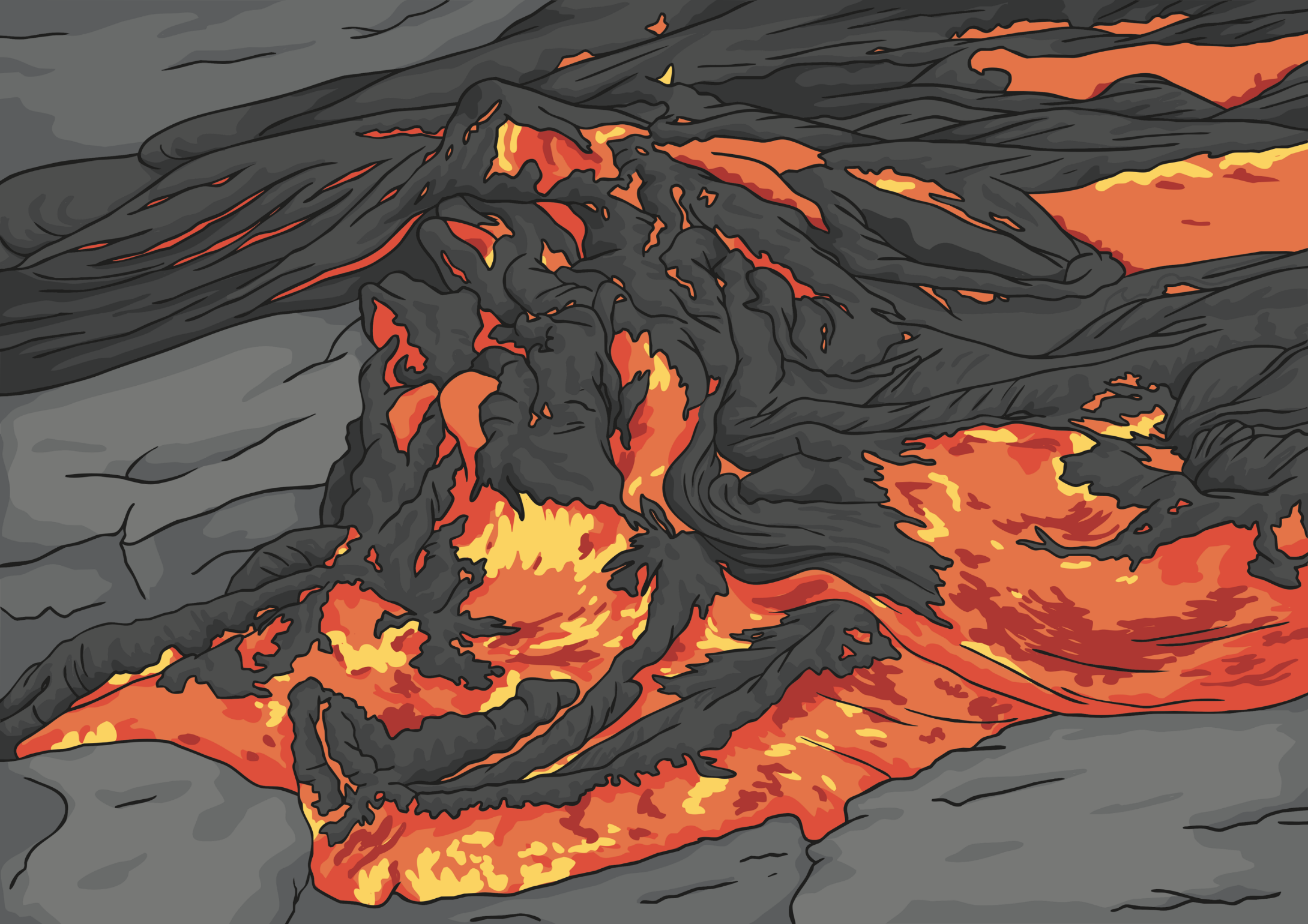 Step 8
What’s the past simple form of ‘win’?
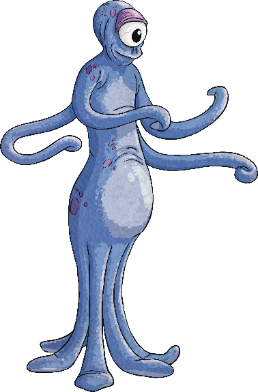 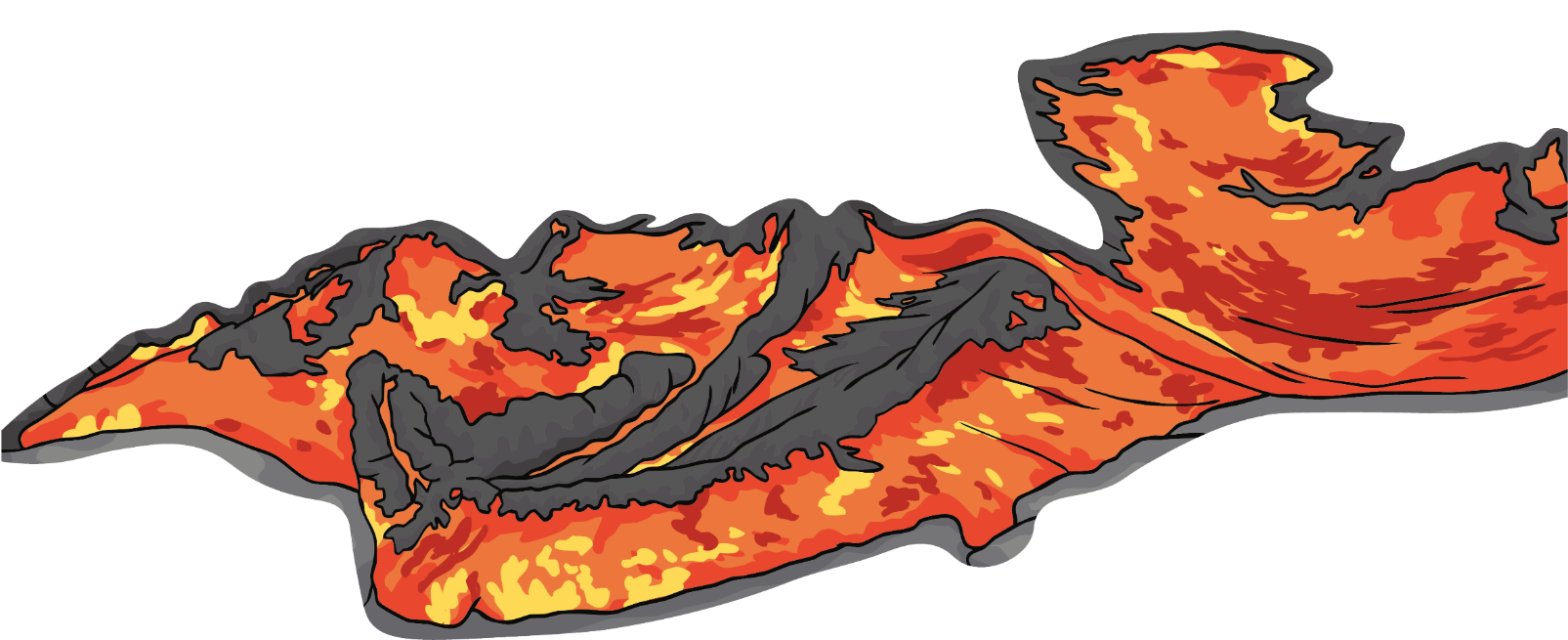 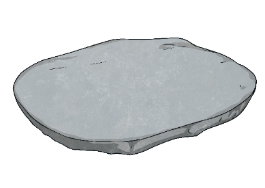 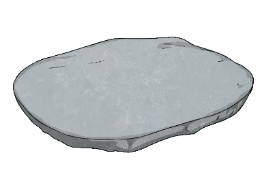 one
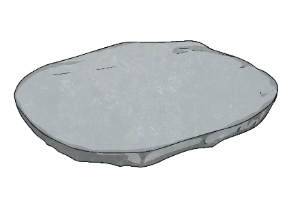 wun
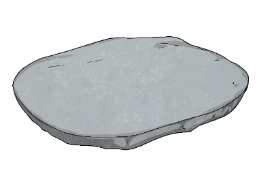 won
Next step
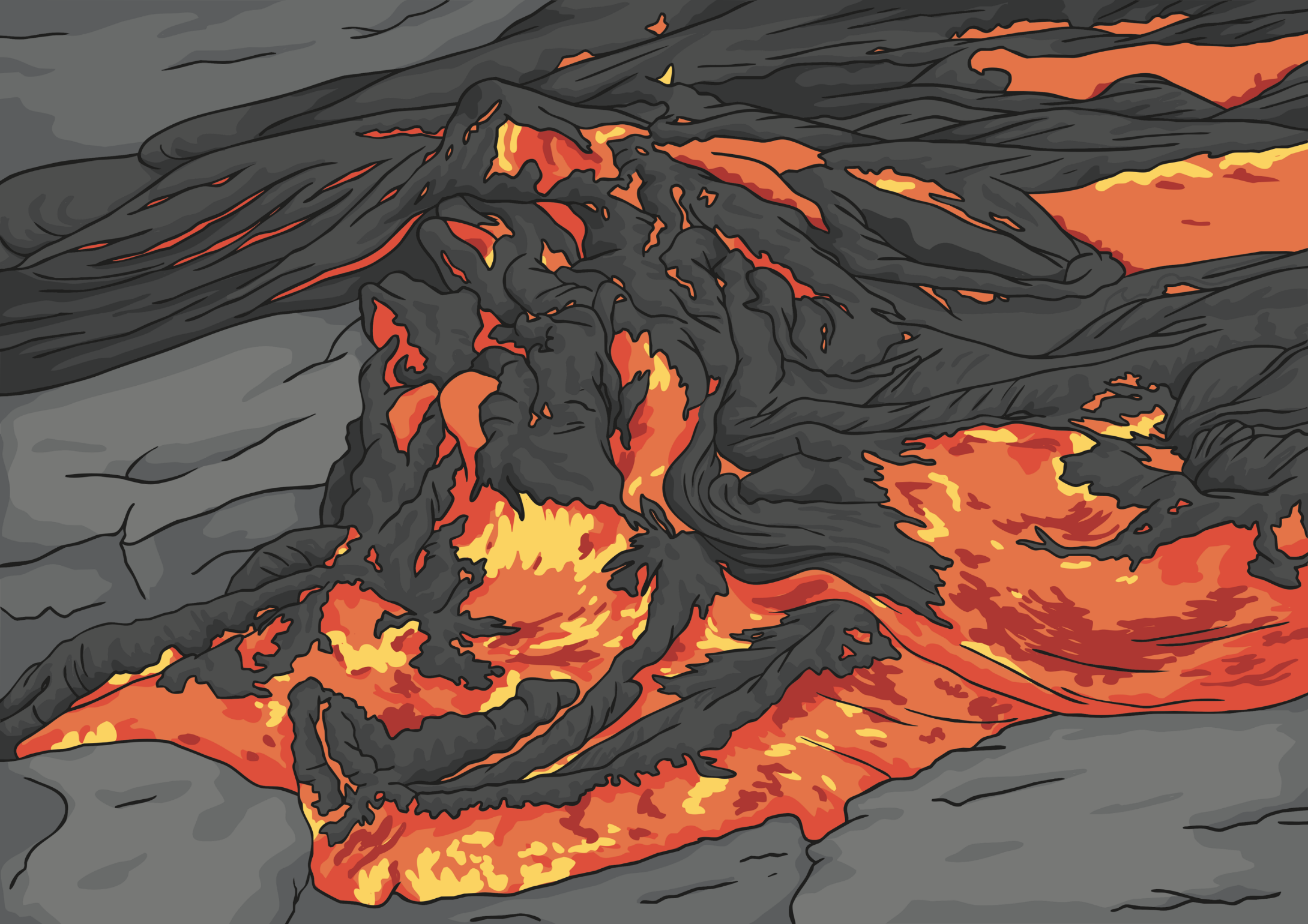 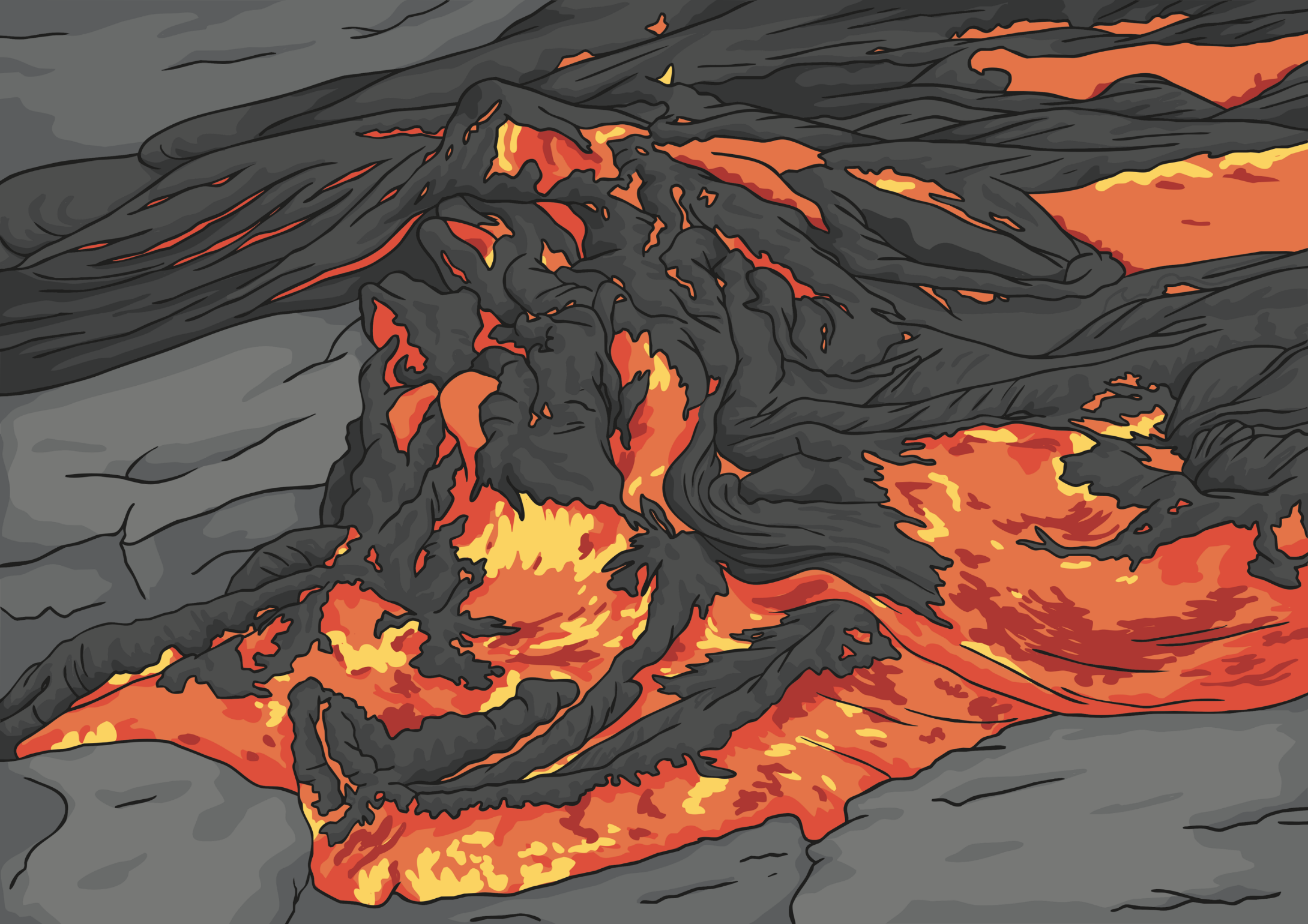 Step 9
What’s the past simple form of ‘swim’?
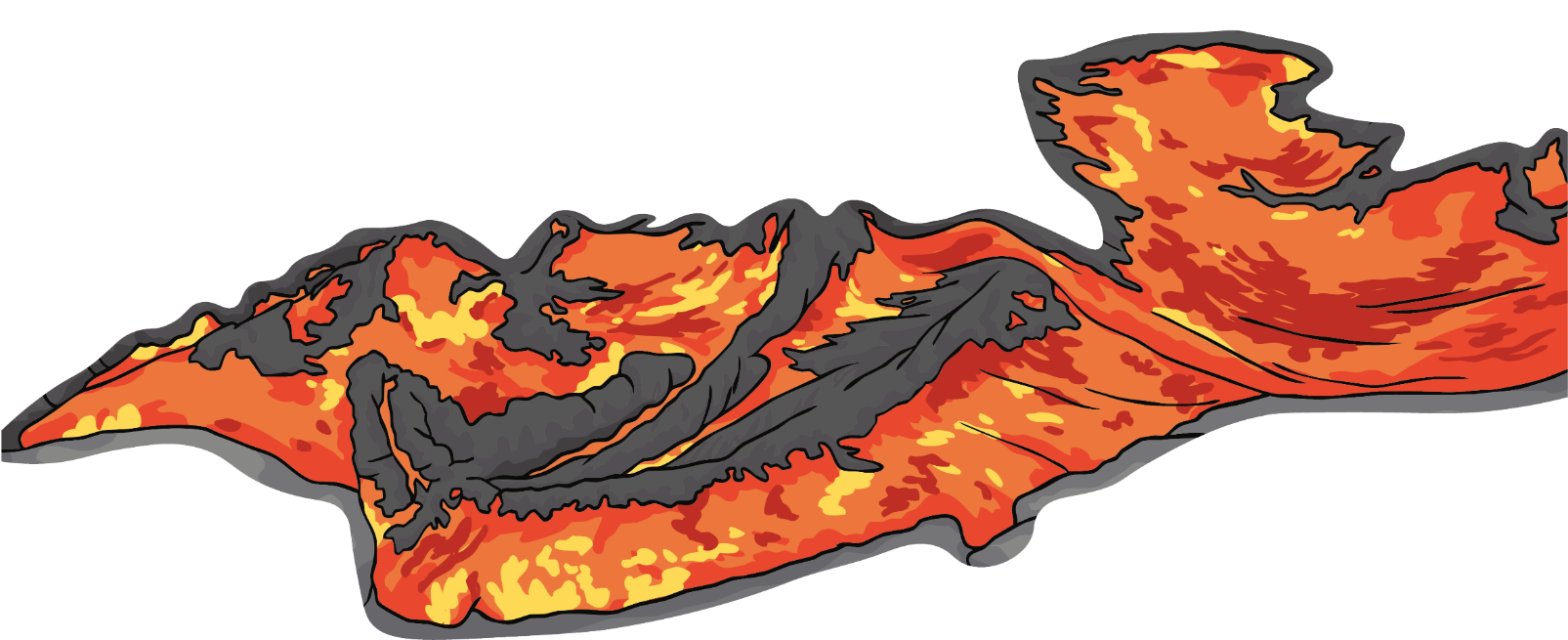 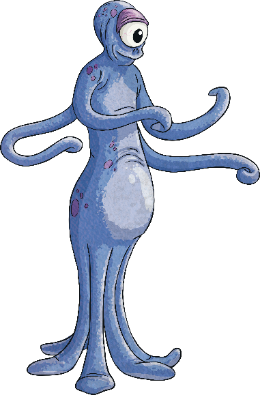 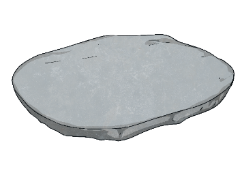 swing
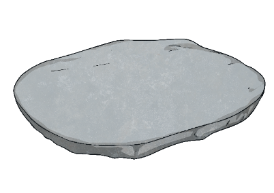 sing
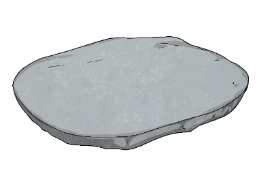 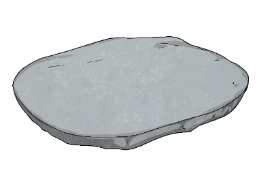 swam
Next step
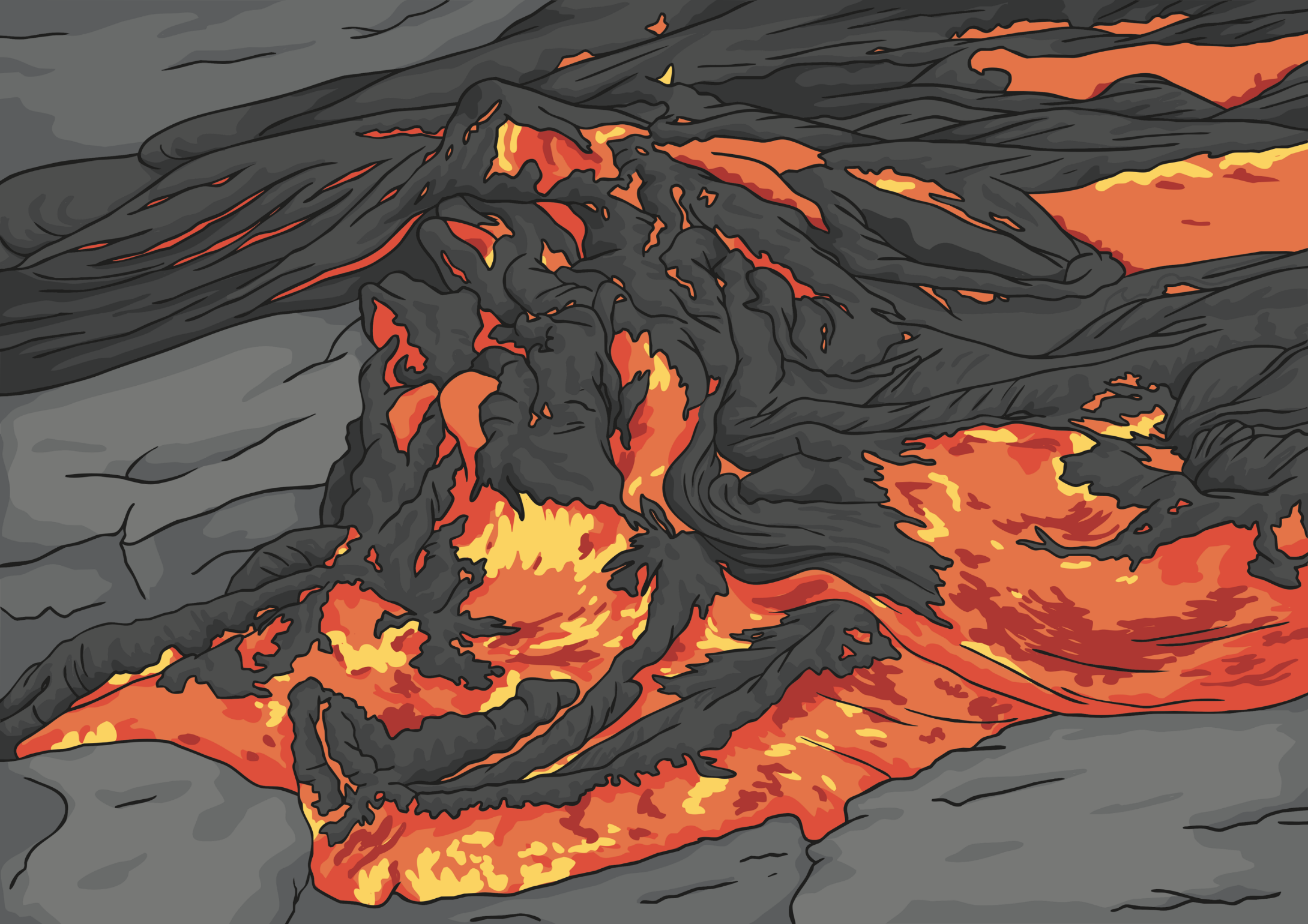 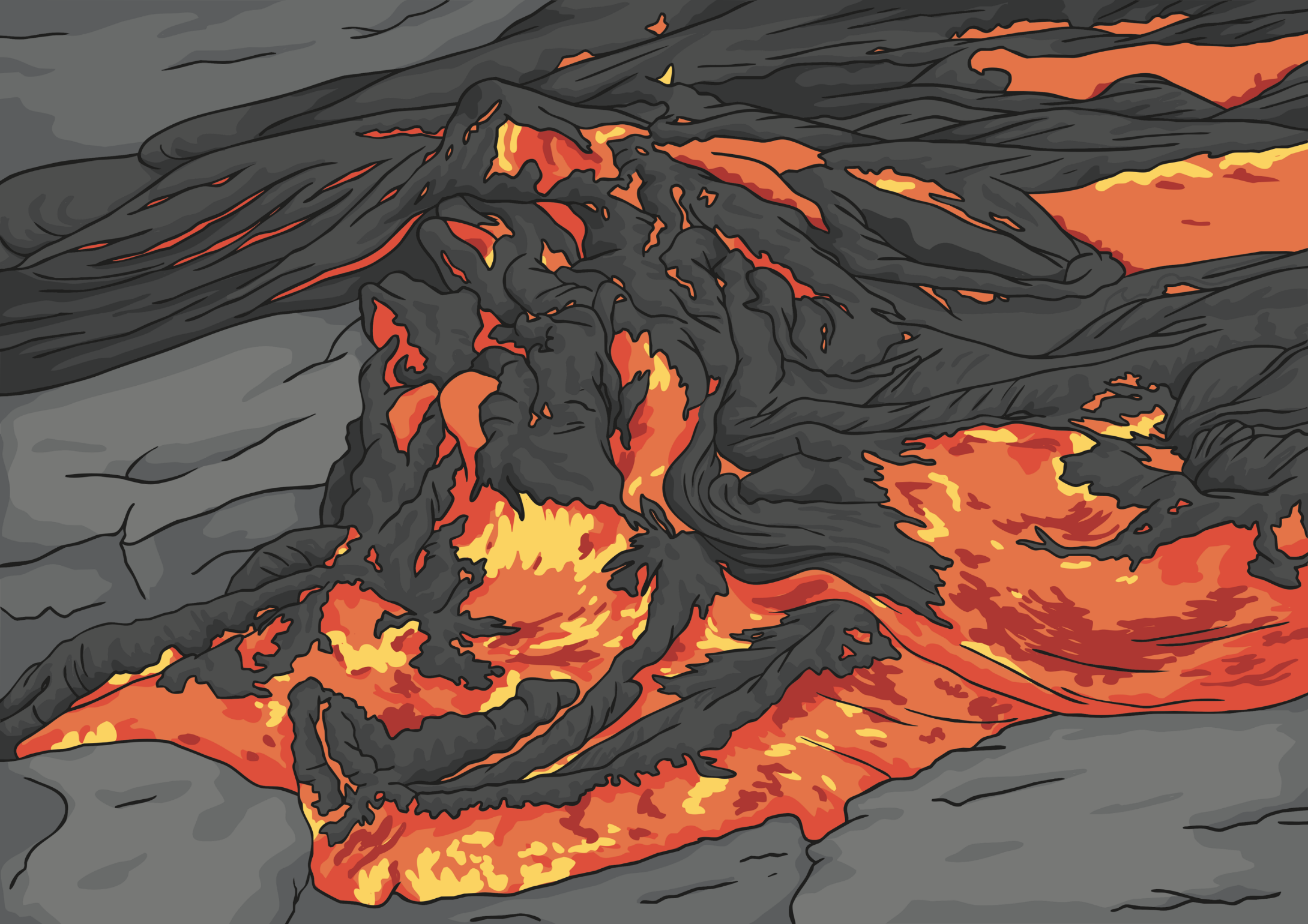 Step 10
What’s the past simple form of ‘sing’?
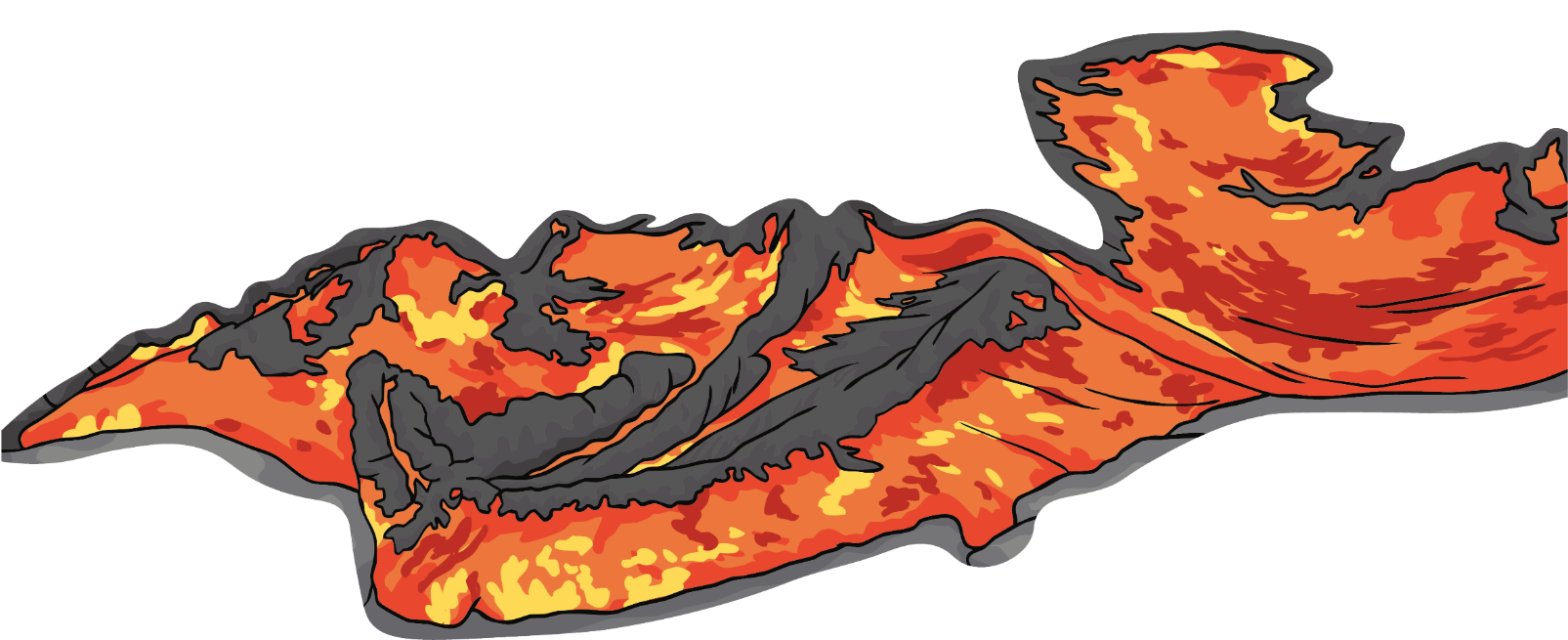 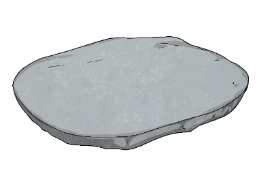 sang
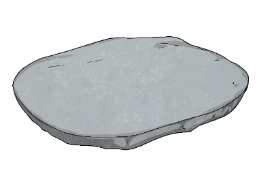 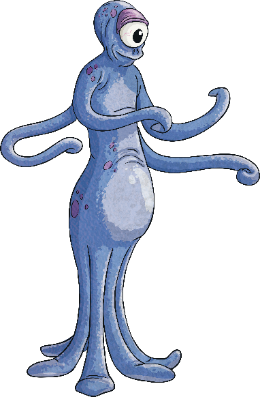 sim
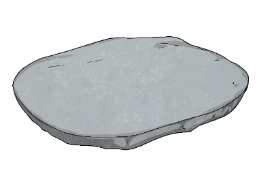 singe
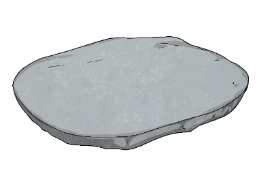 Next step
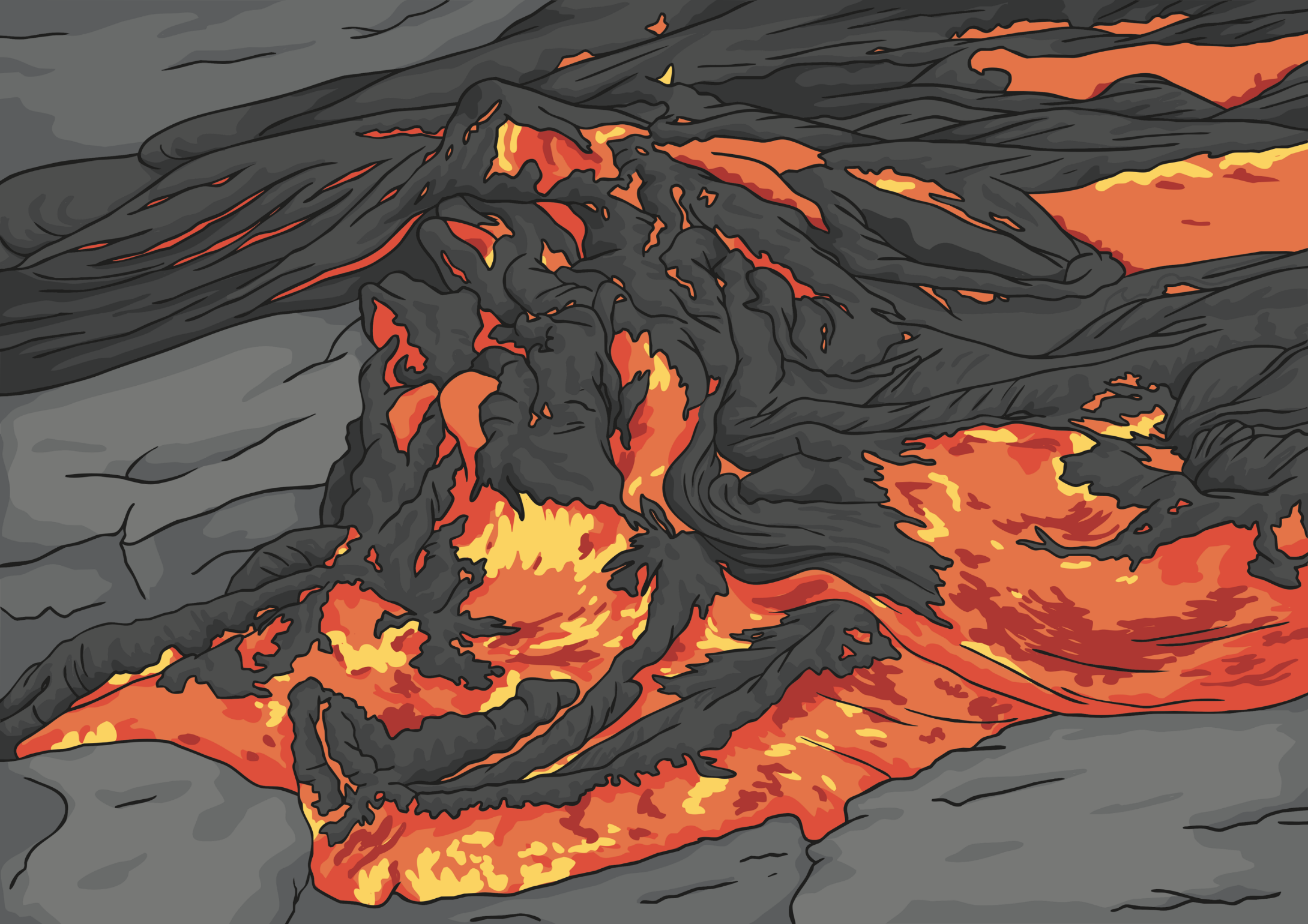 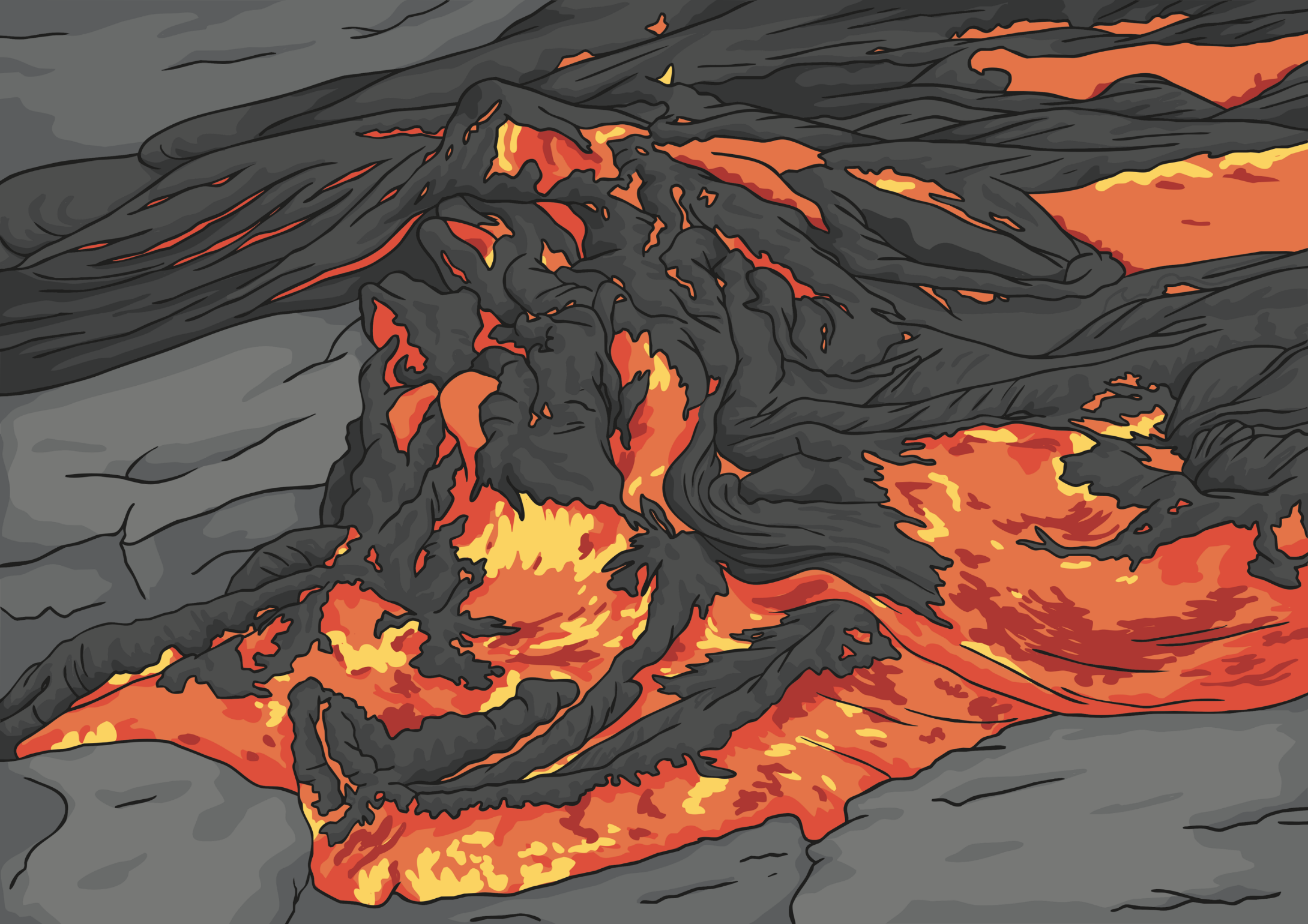 Step 11
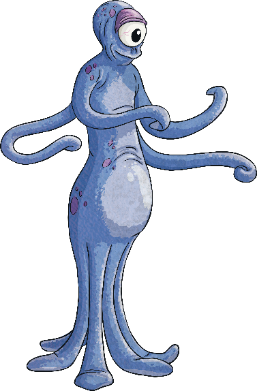 What’s the past simple form of ‘tell’?
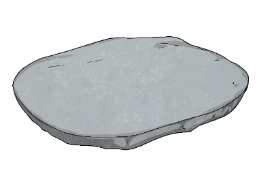 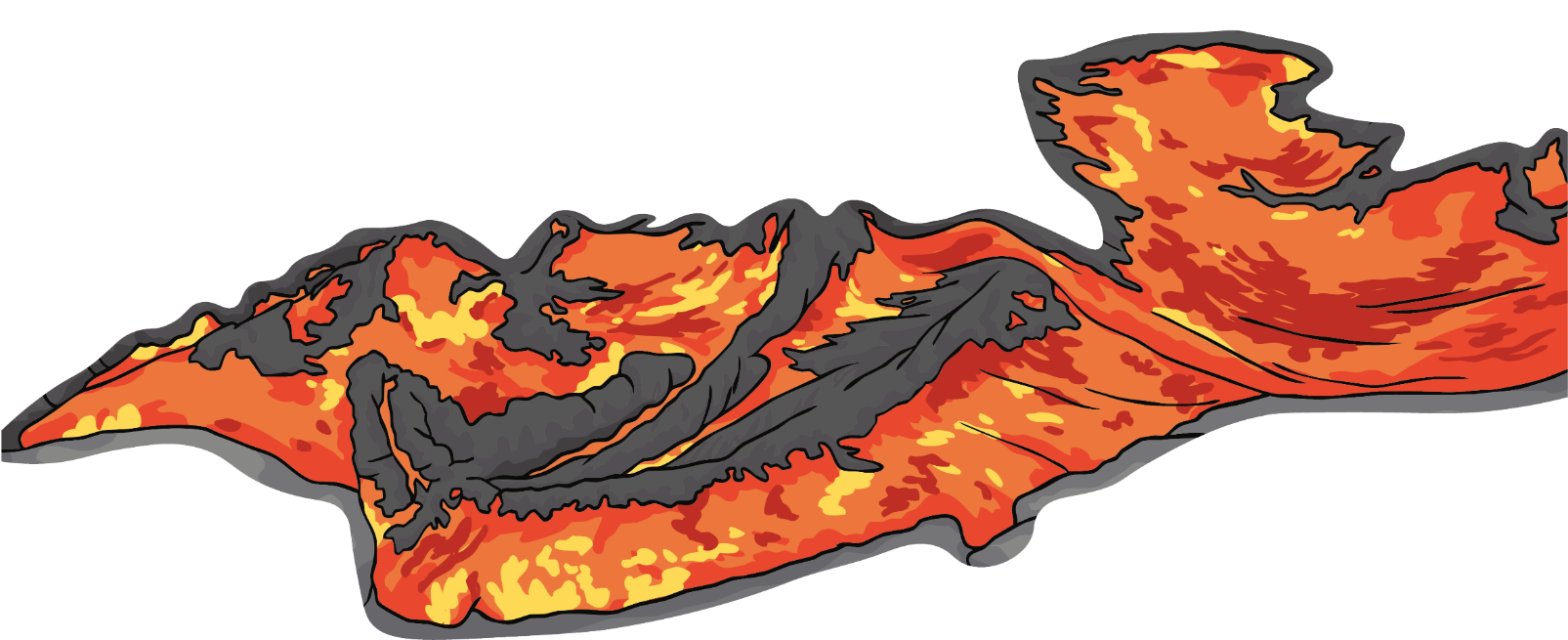 old
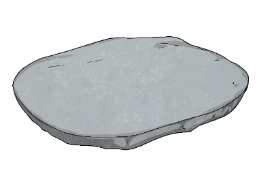 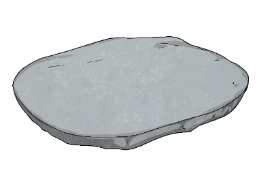 told
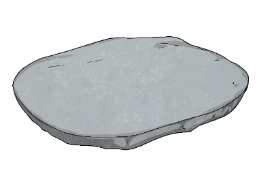 toll
Next step
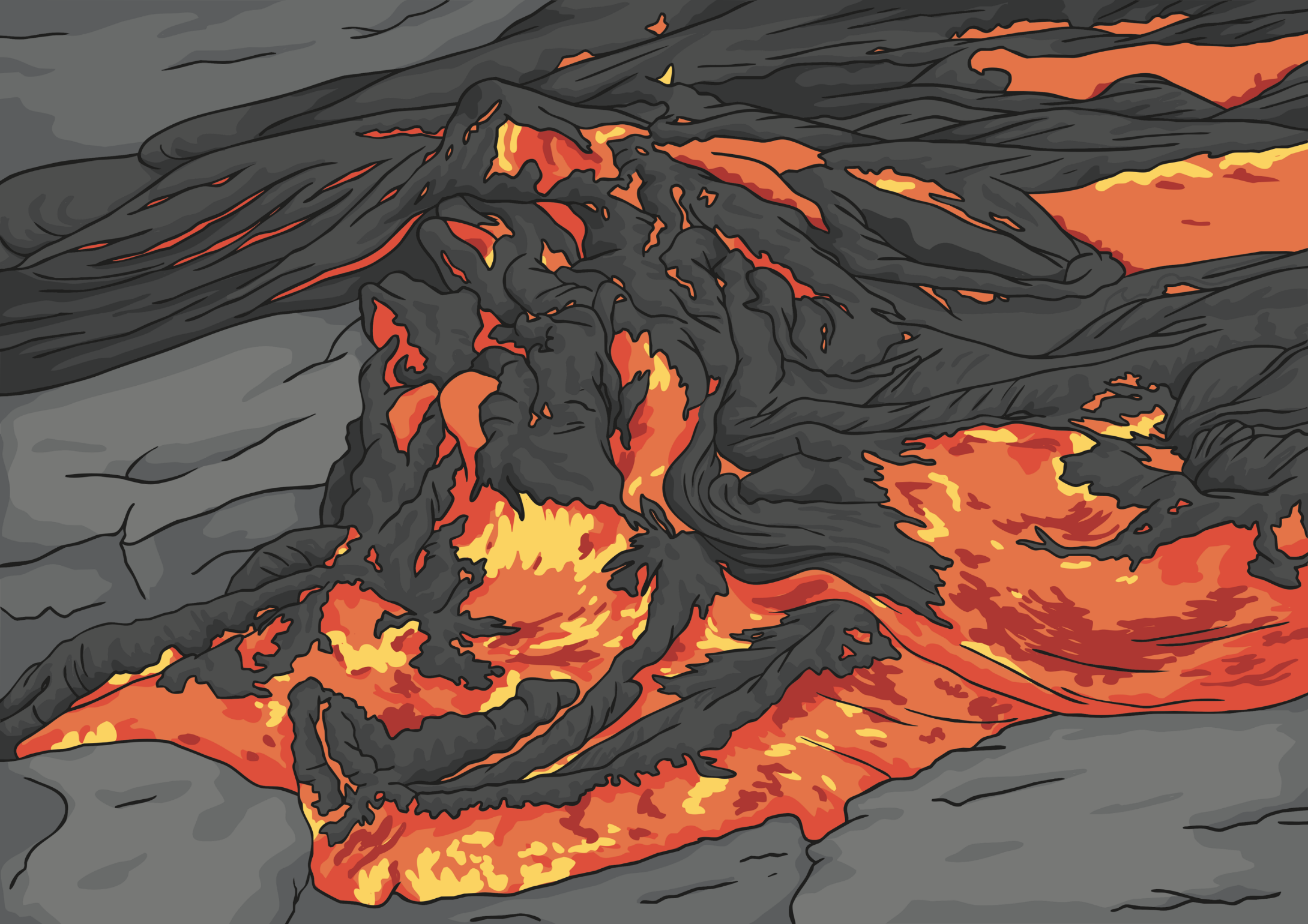 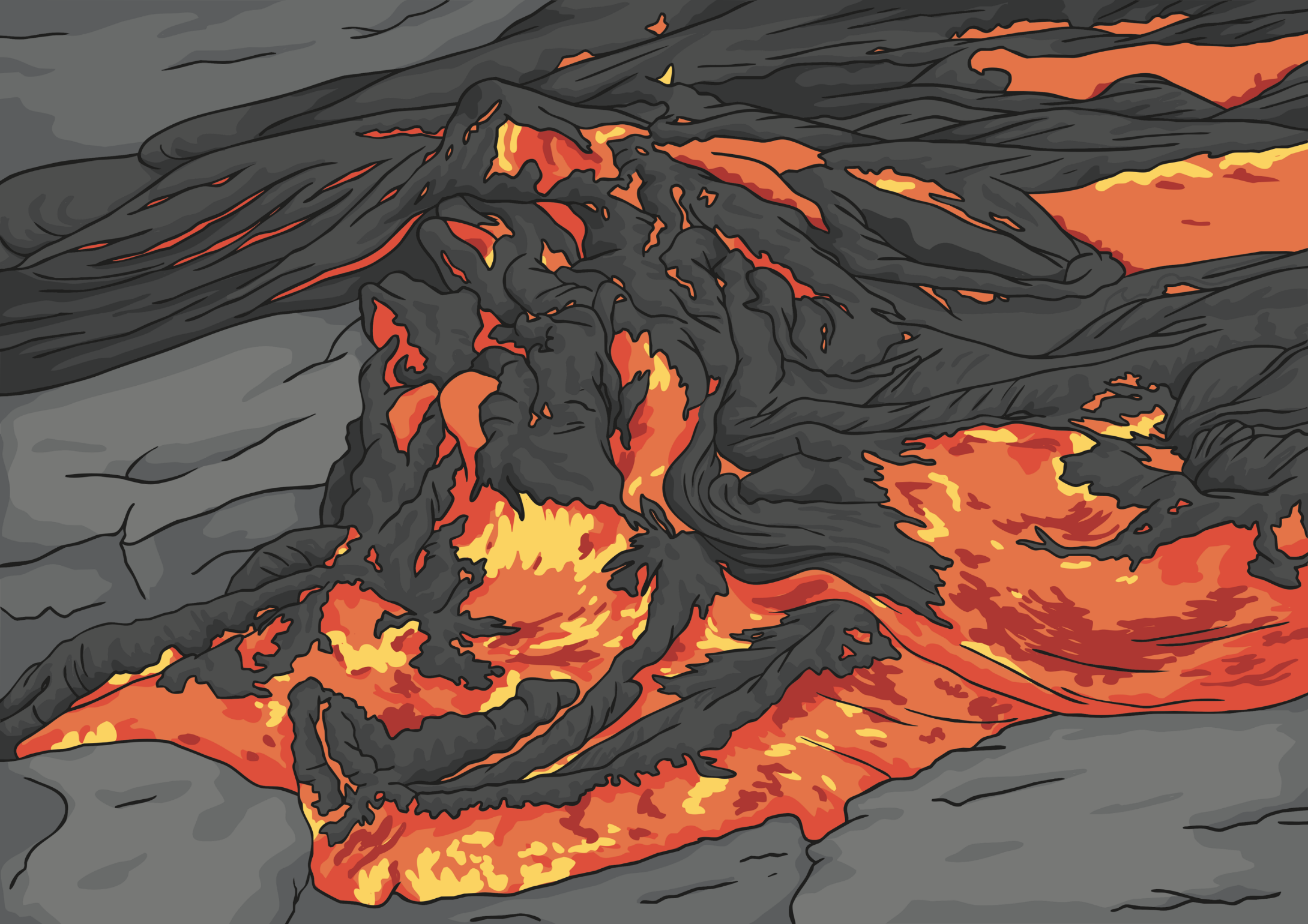 Step 12
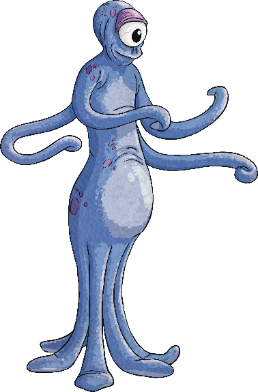 What’s the past simple form of ‘say’?
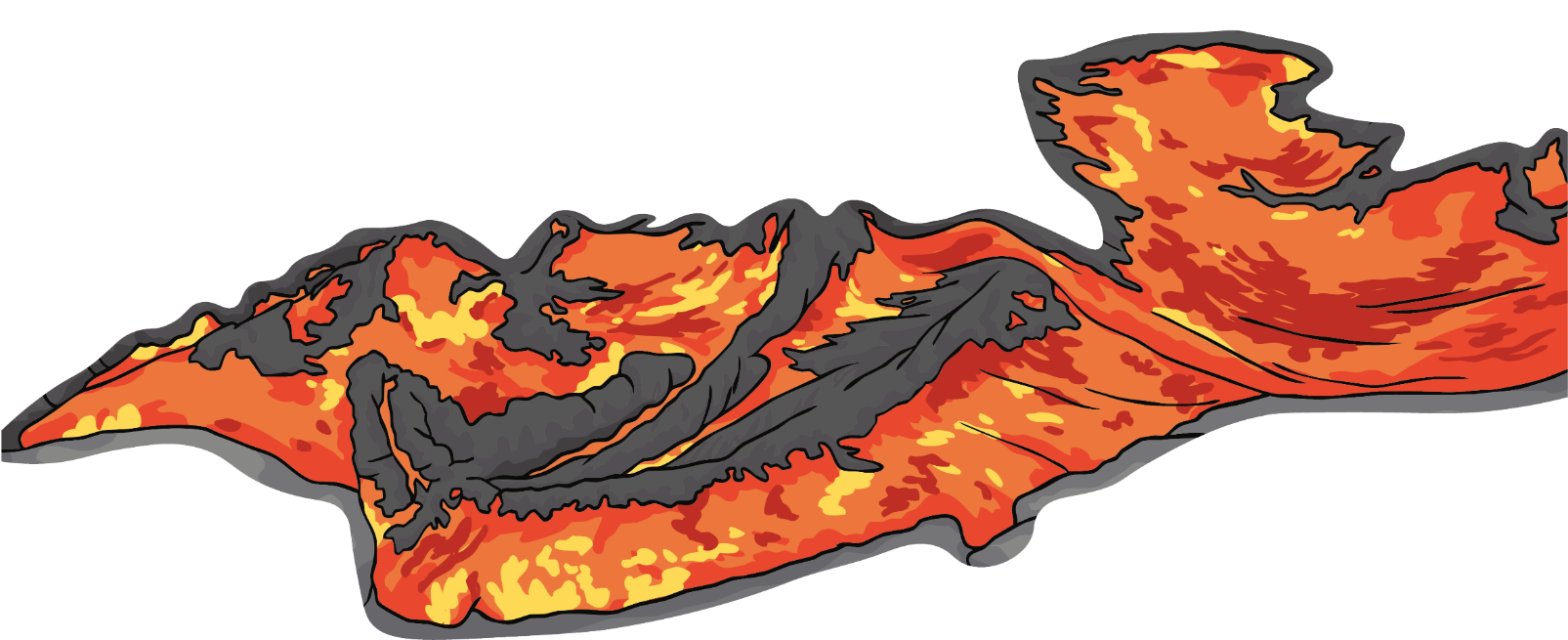 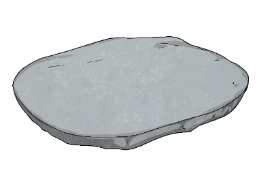 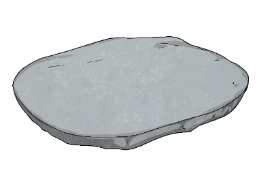 said
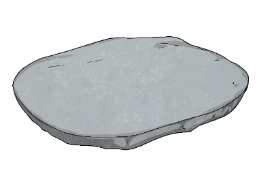 soy
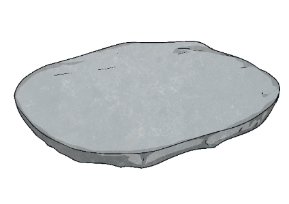 sed
Next step
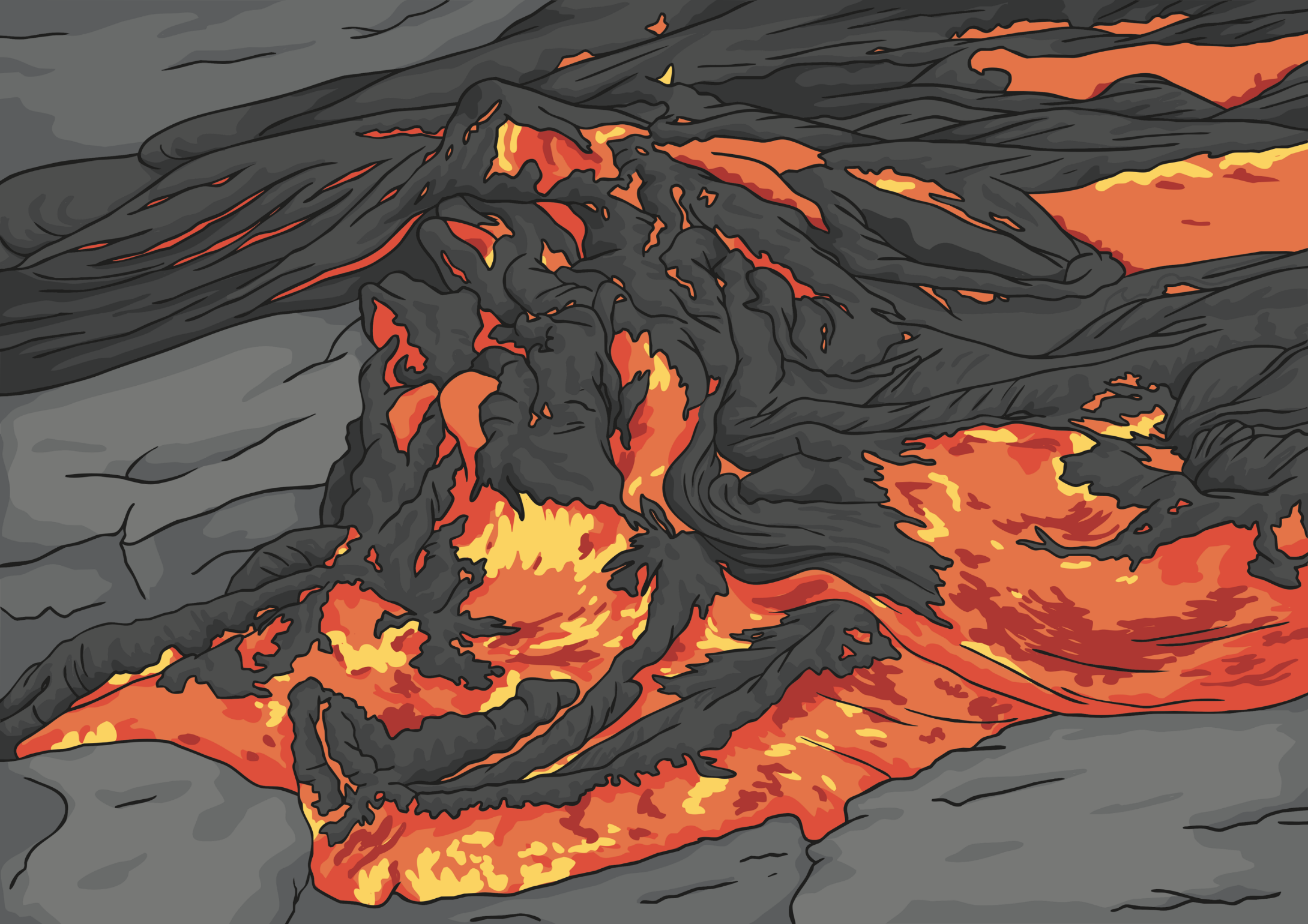 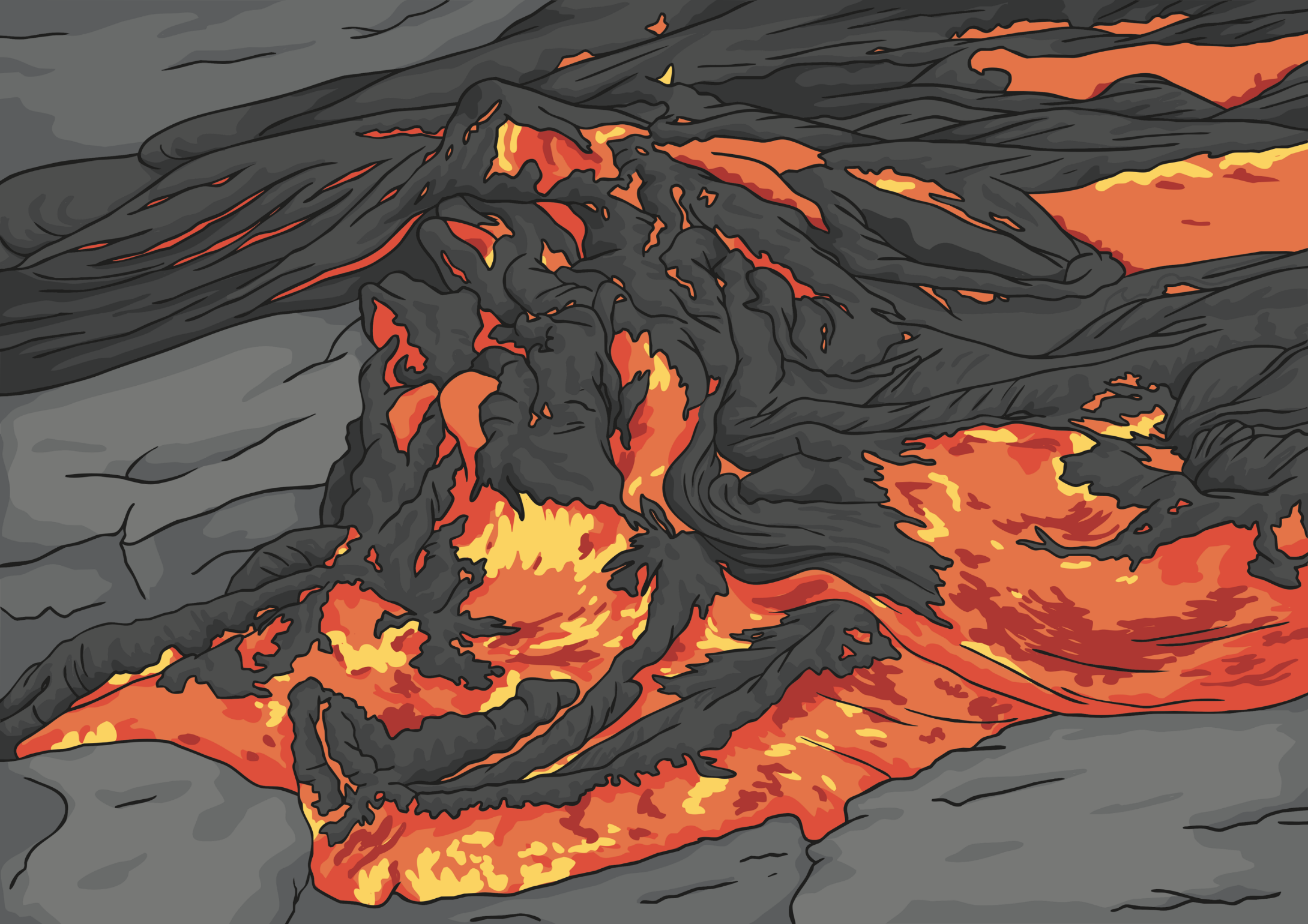 Step 13
What’s the past simple form of ‘sell’?
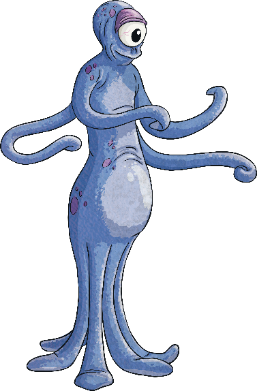 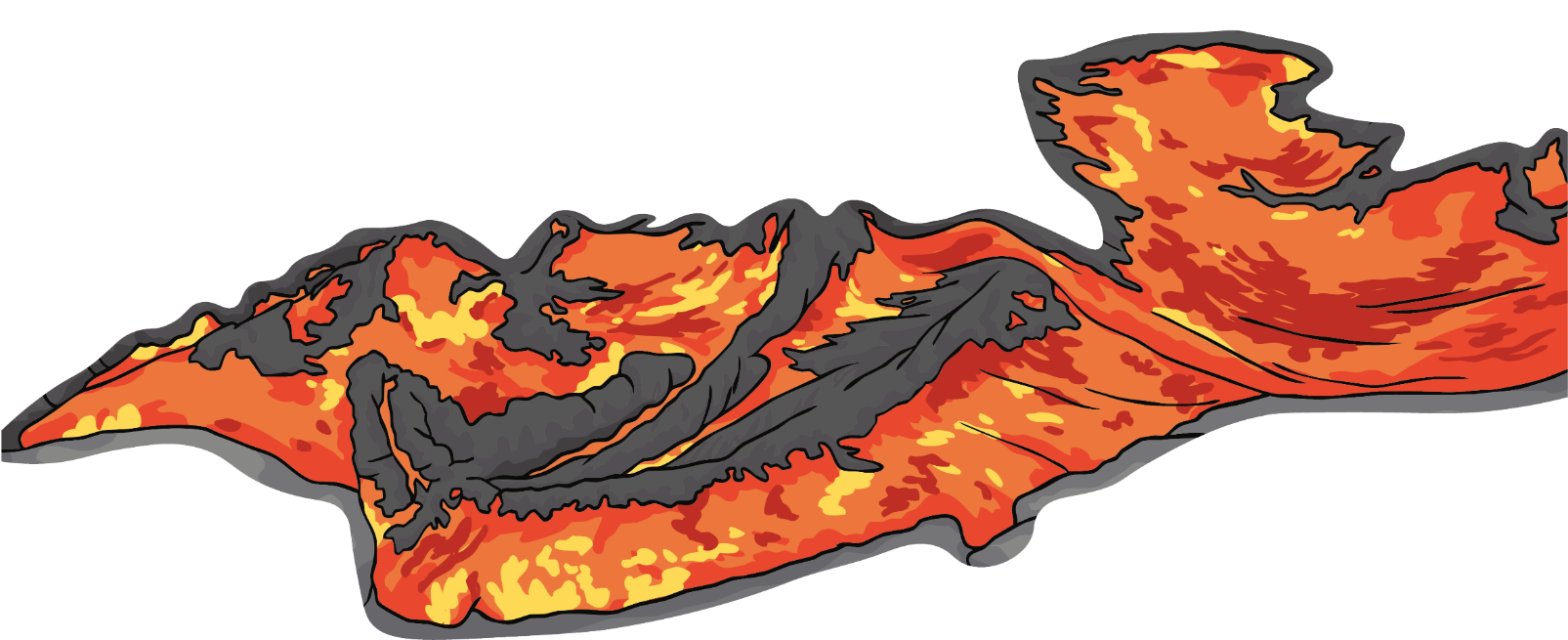 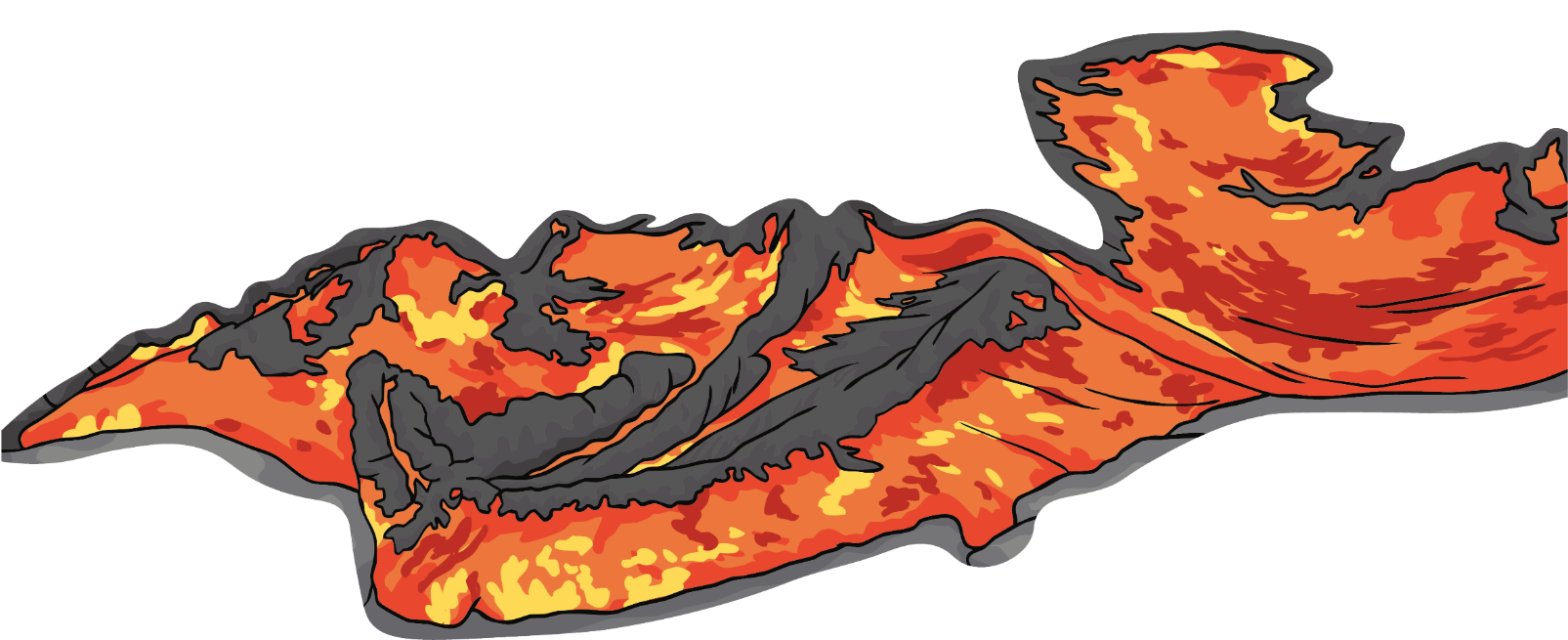 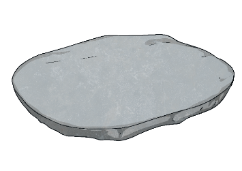 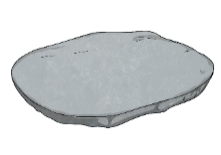 seld
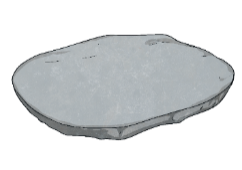 sold
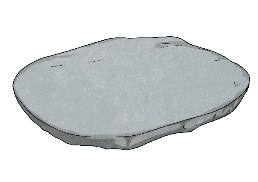 soil
Next step
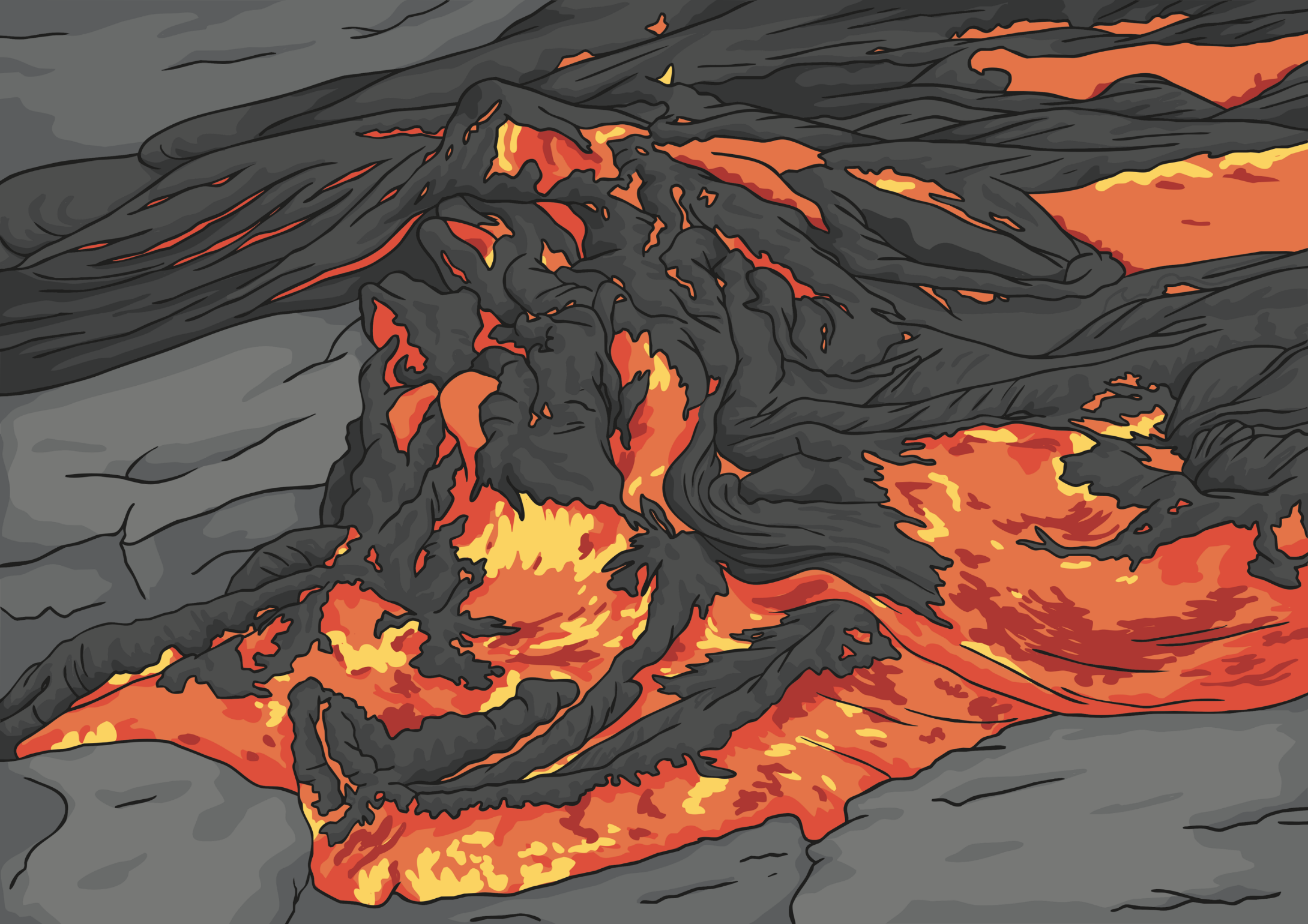 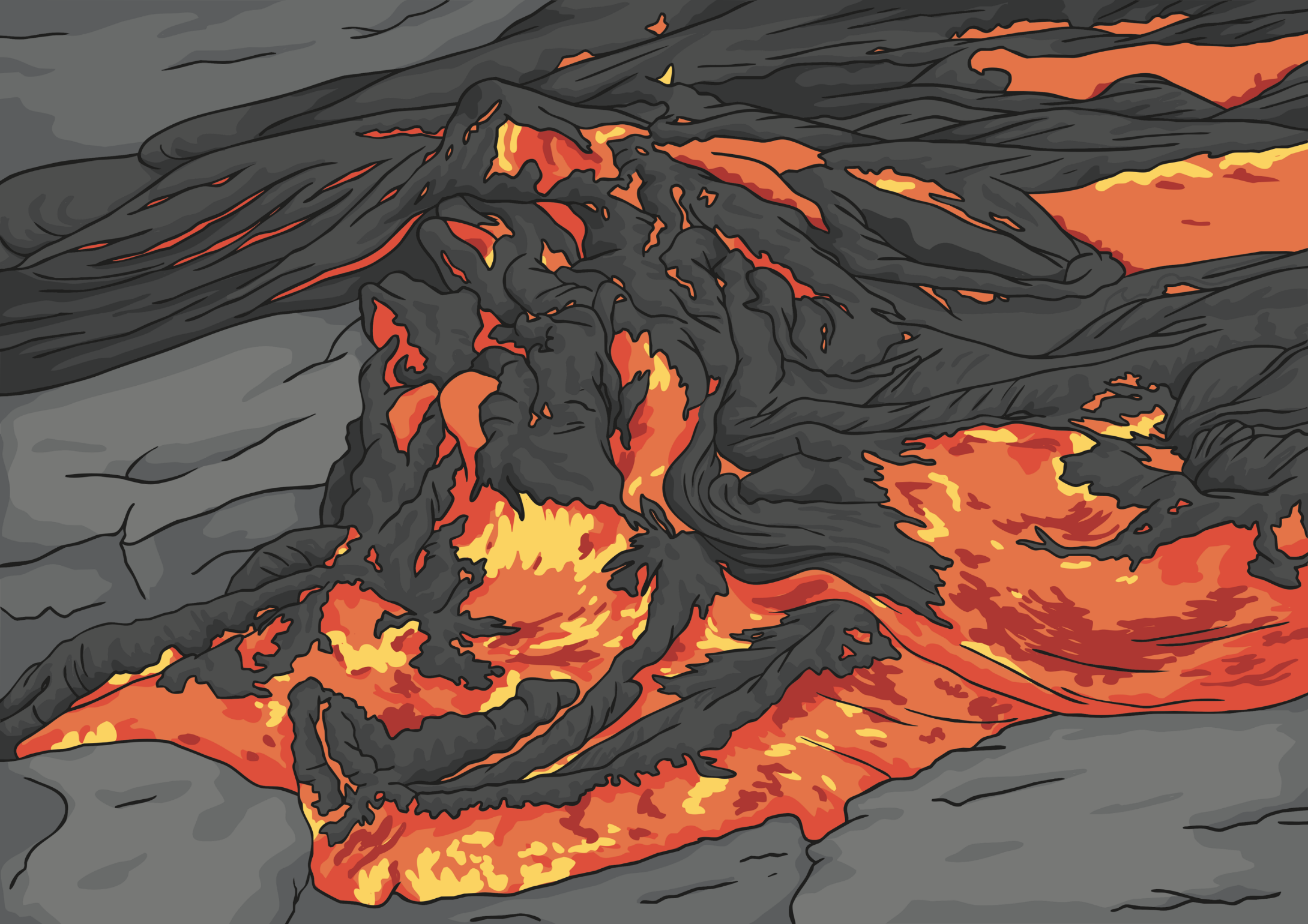 Step 14
What’s the past simple form of ‘fall’?
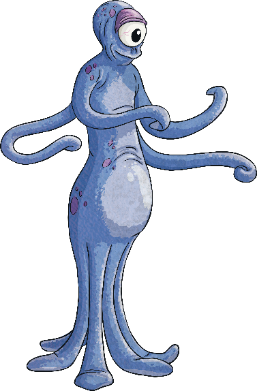 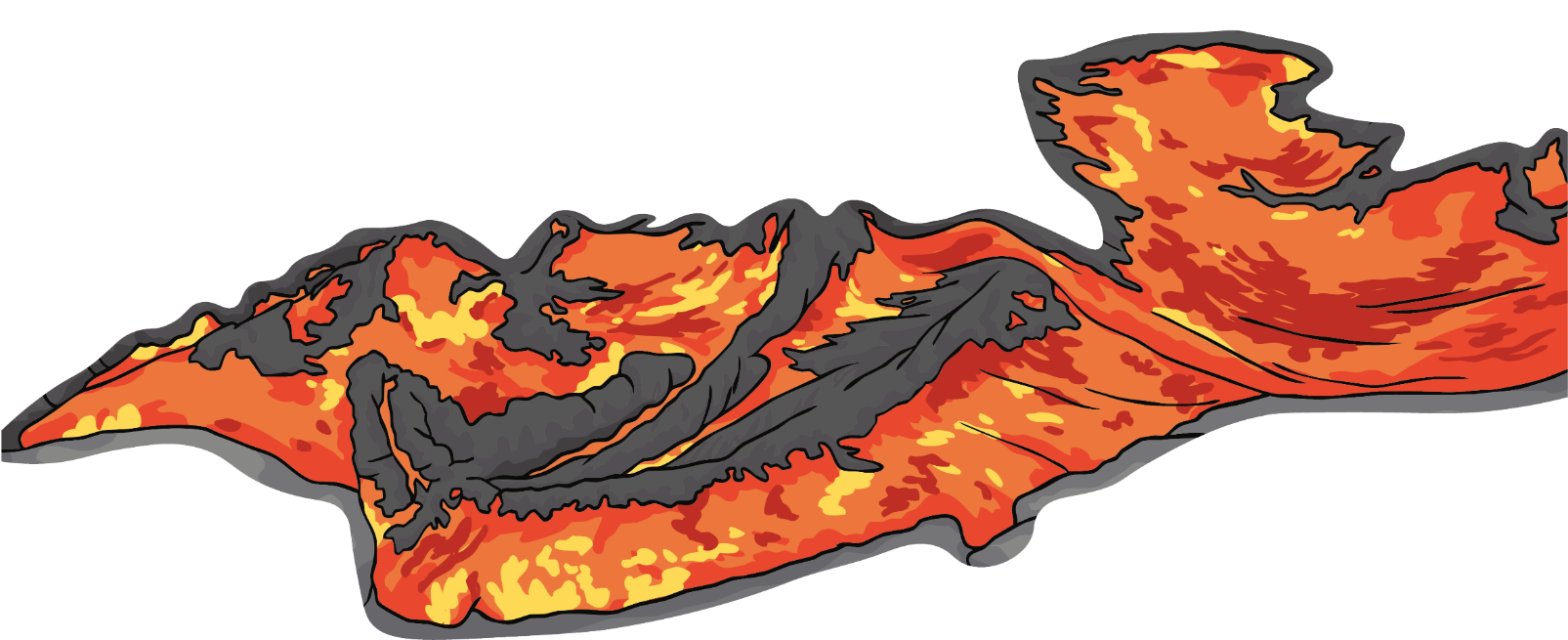 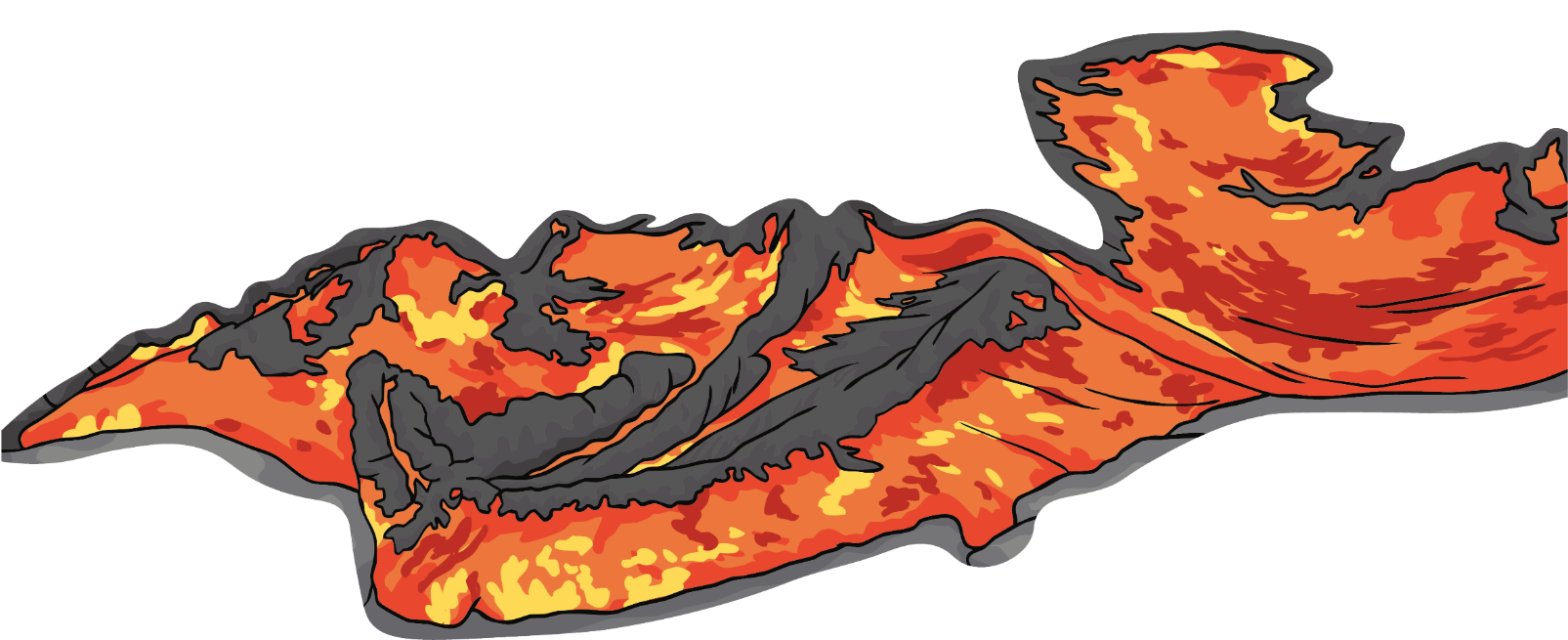 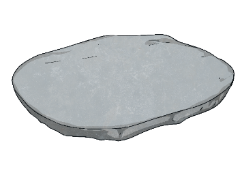 fell
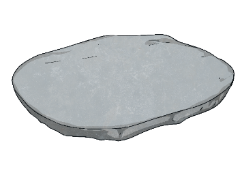 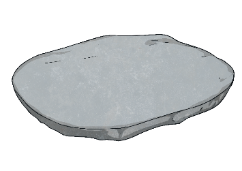 felt
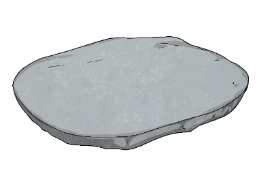 foll
Next step
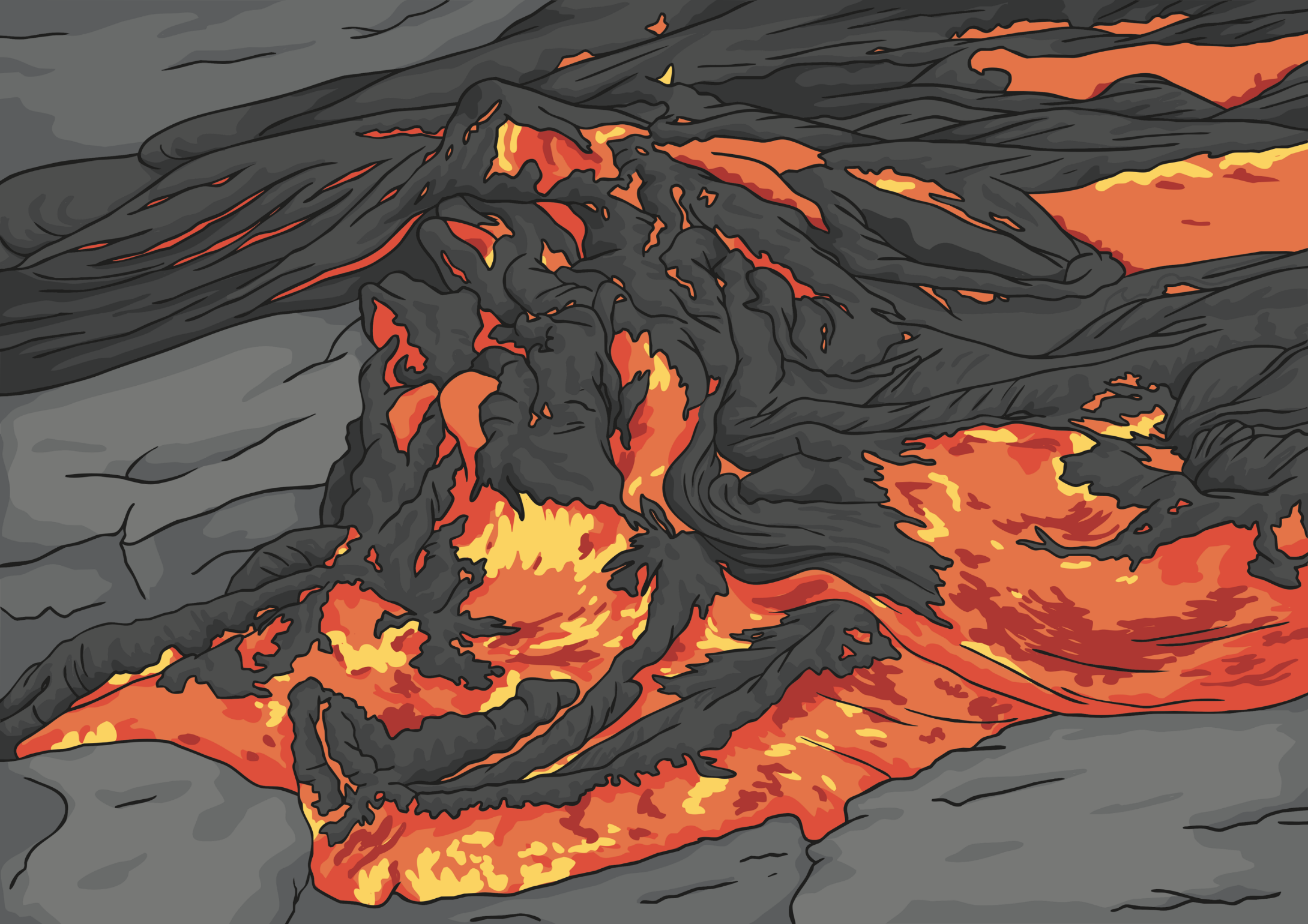 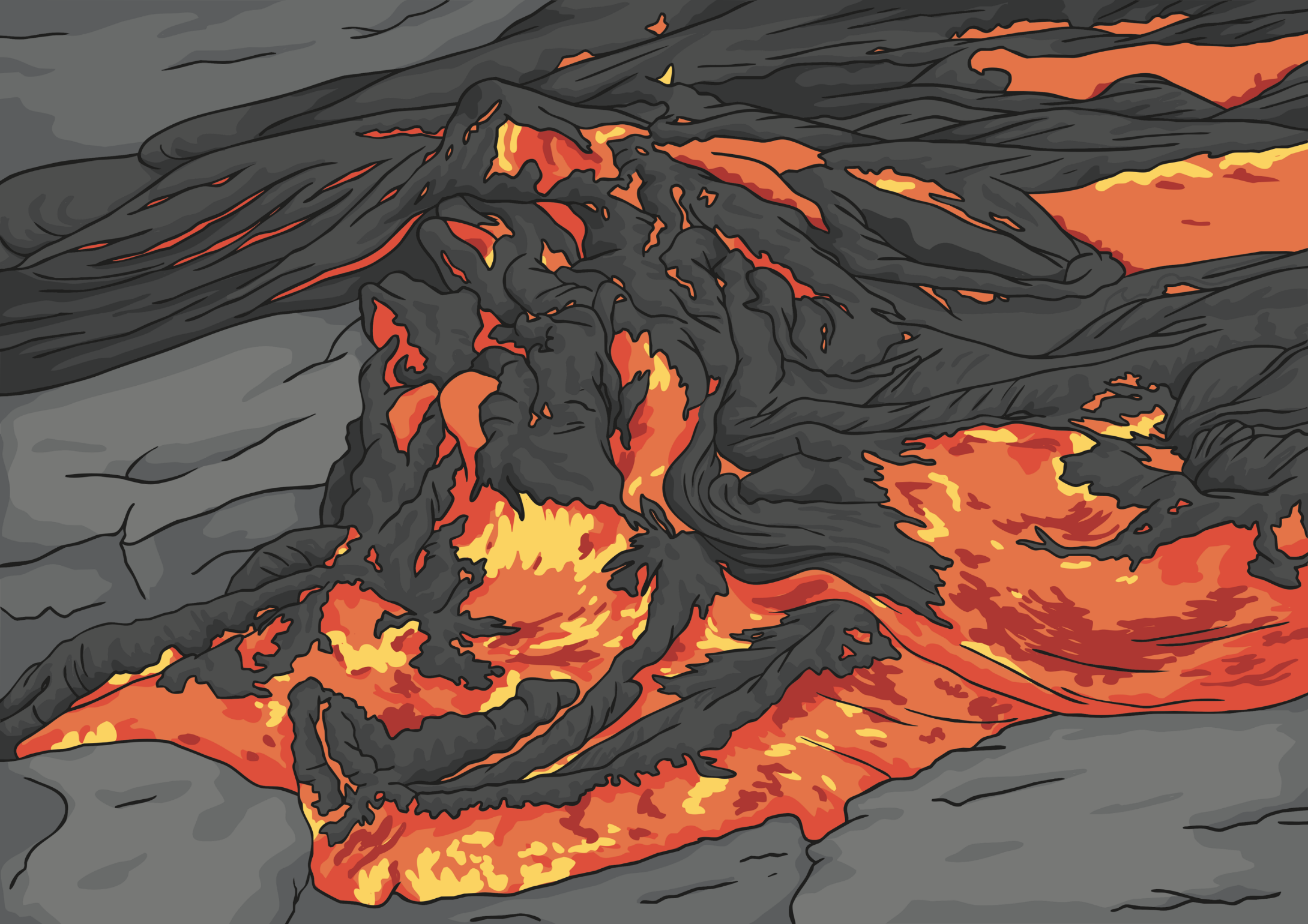 Step 15
What’s the past simple form of ‘feel’?
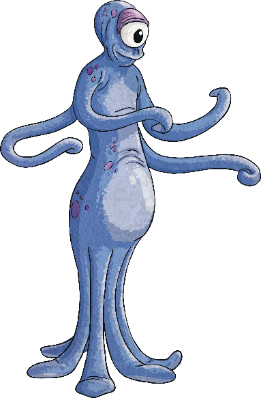 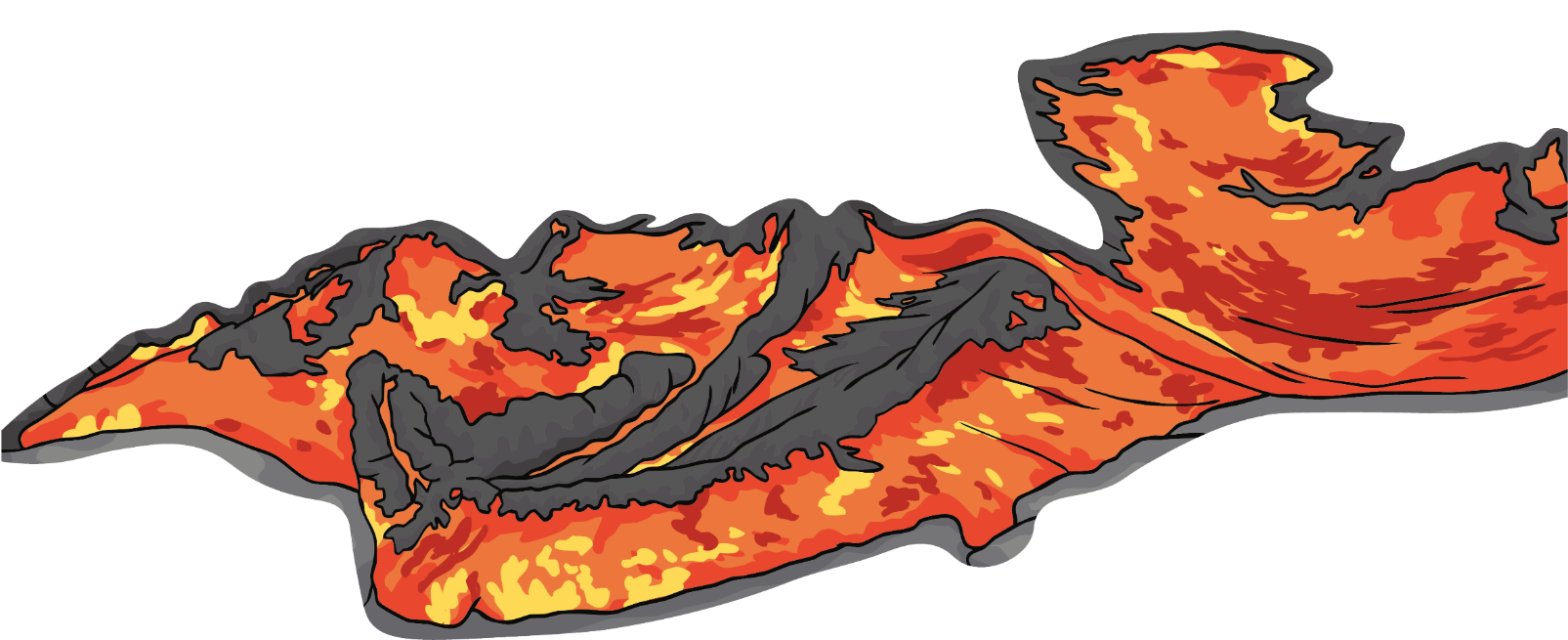 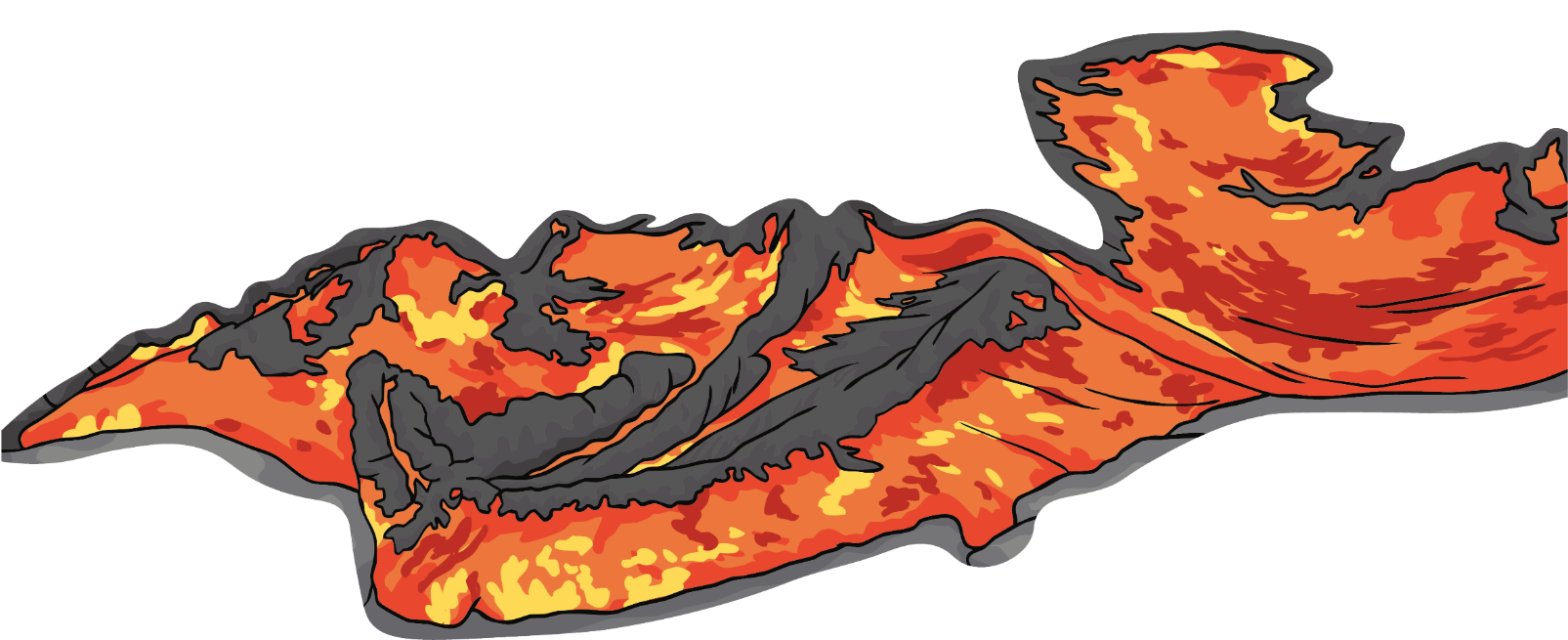 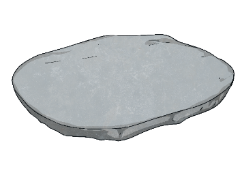 foil
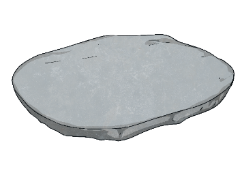 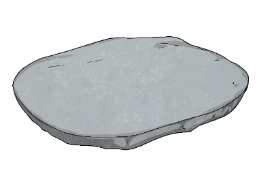 fell
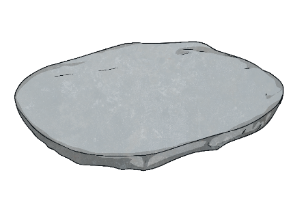 felt
Next step
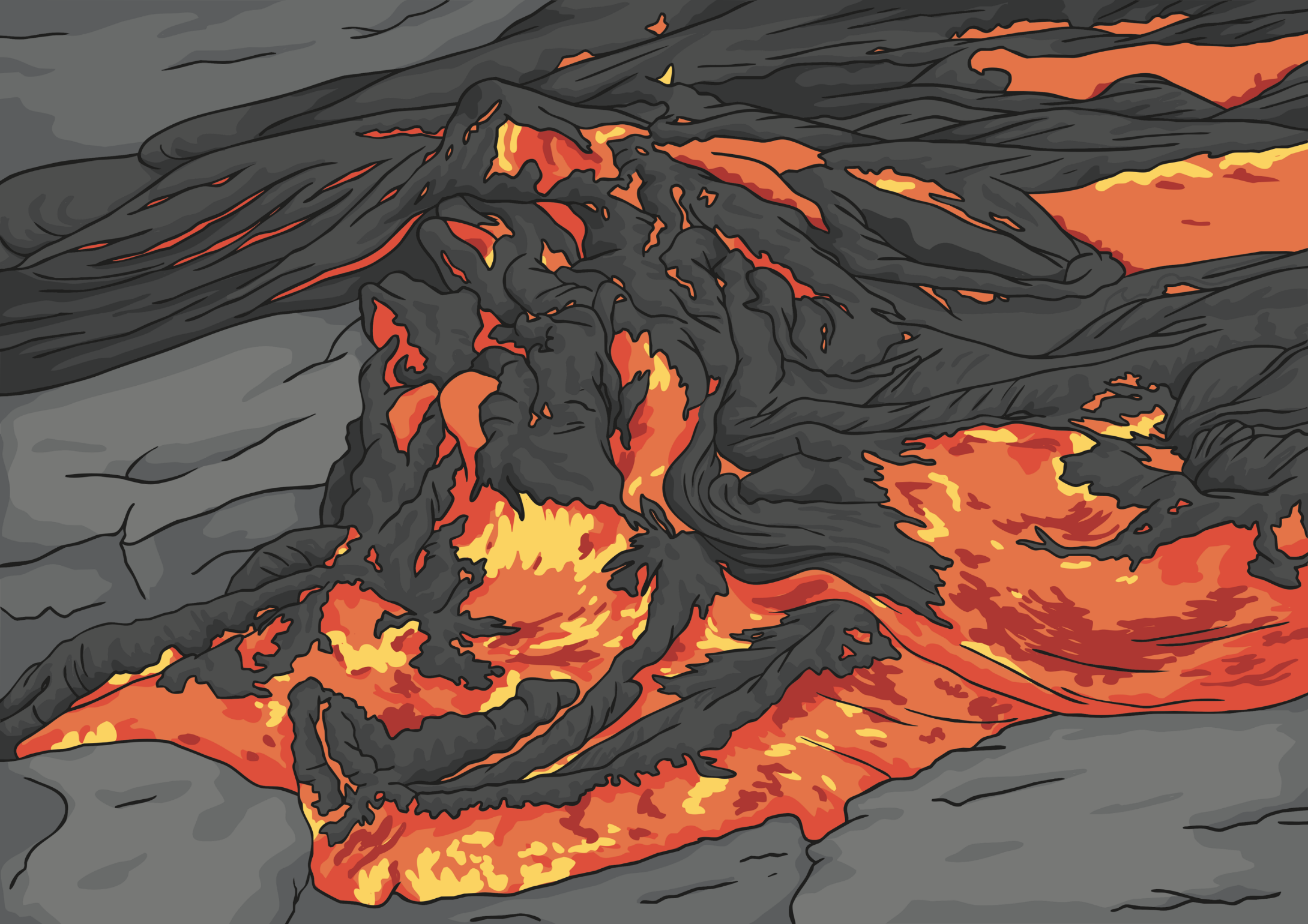 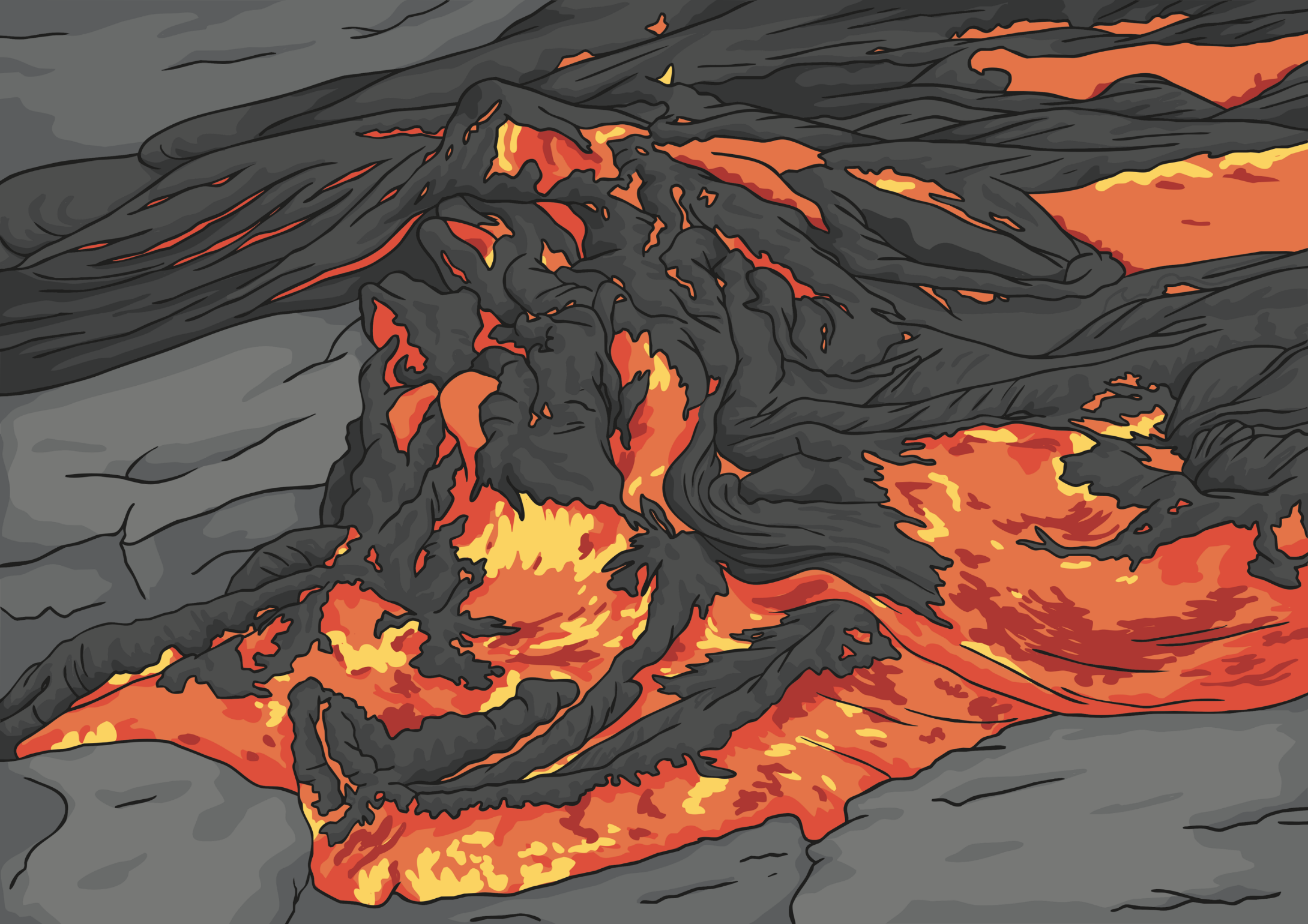 Step 16
What’s the past simple form of ‘meet’?
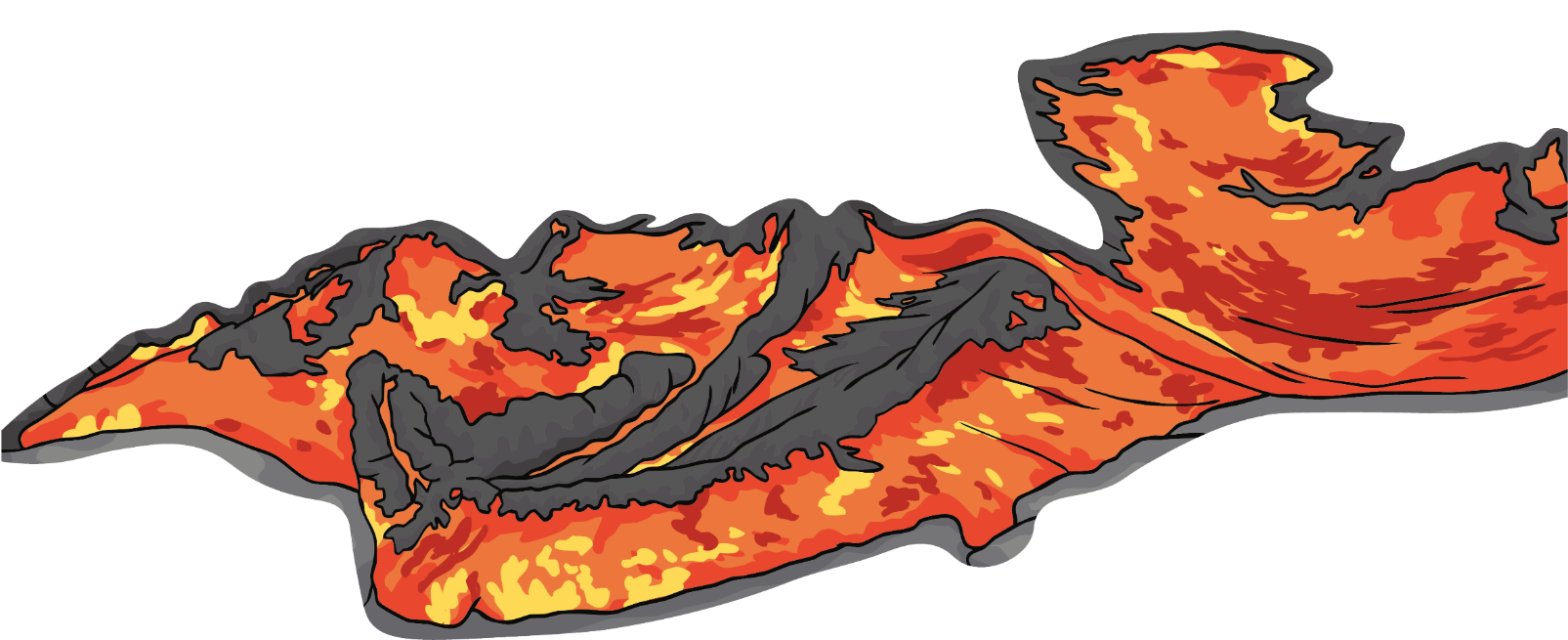 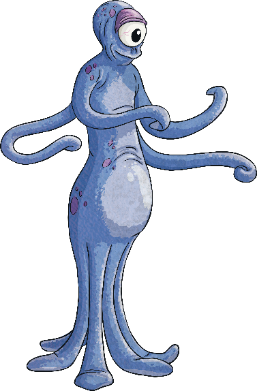 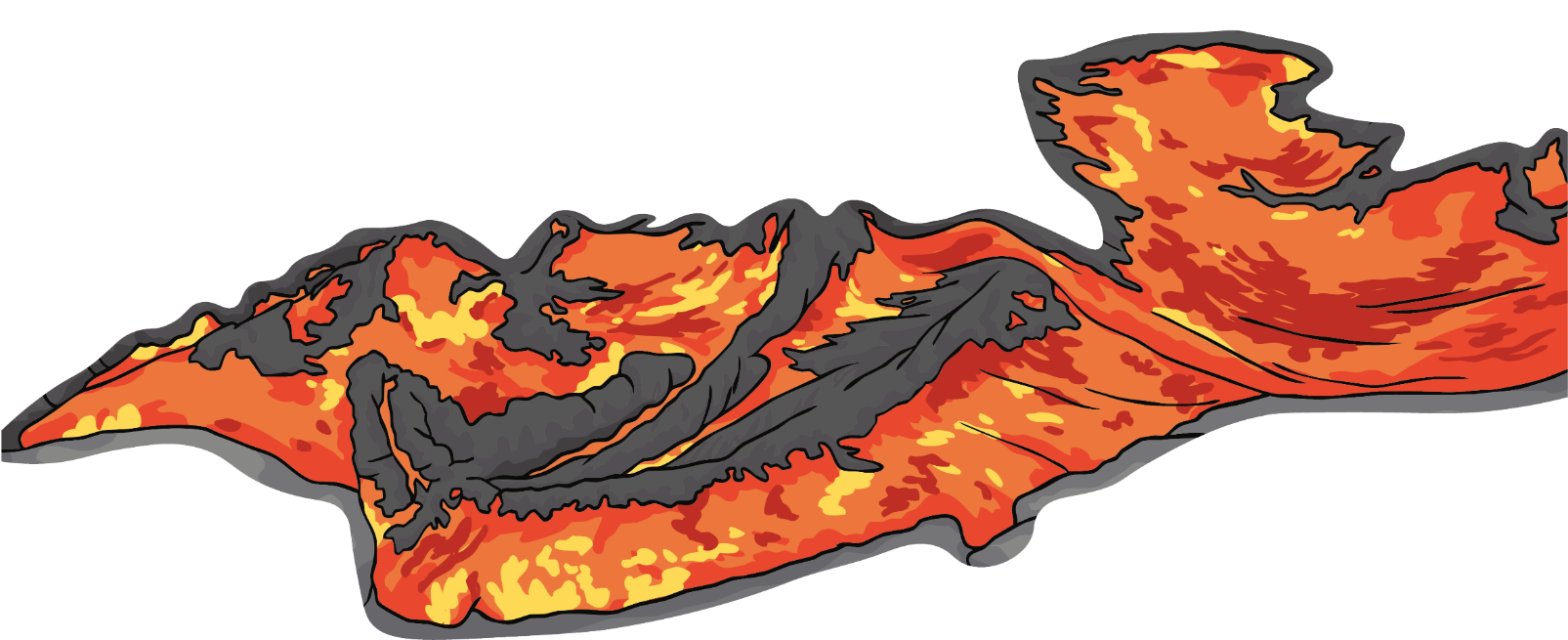 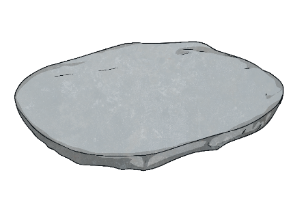 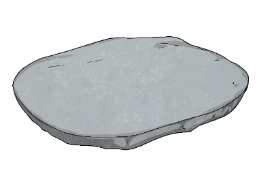 meat
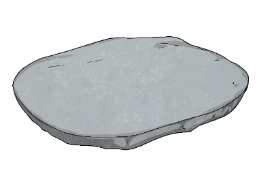 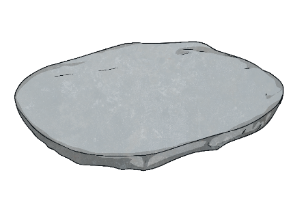 mut
Next step
met
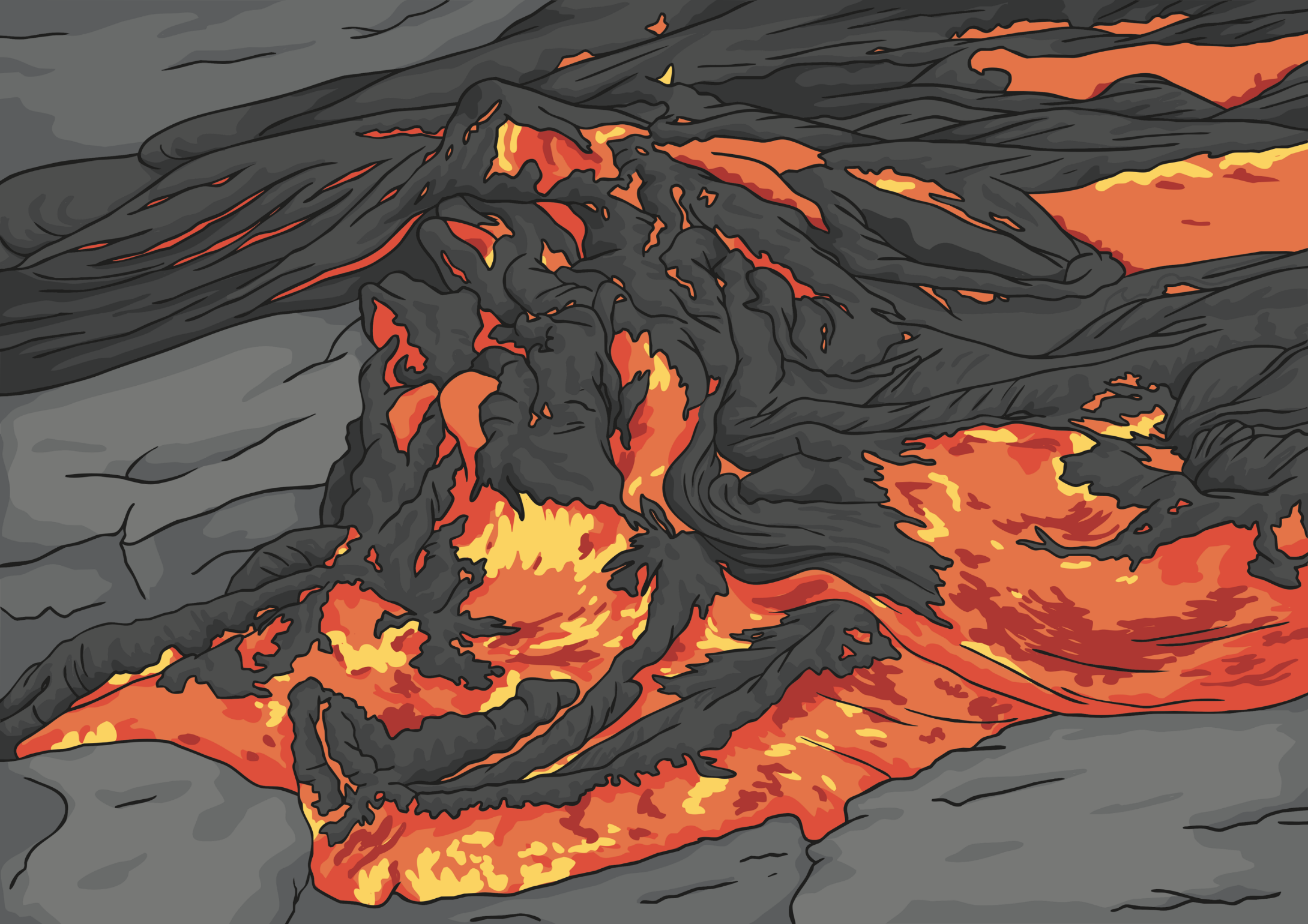 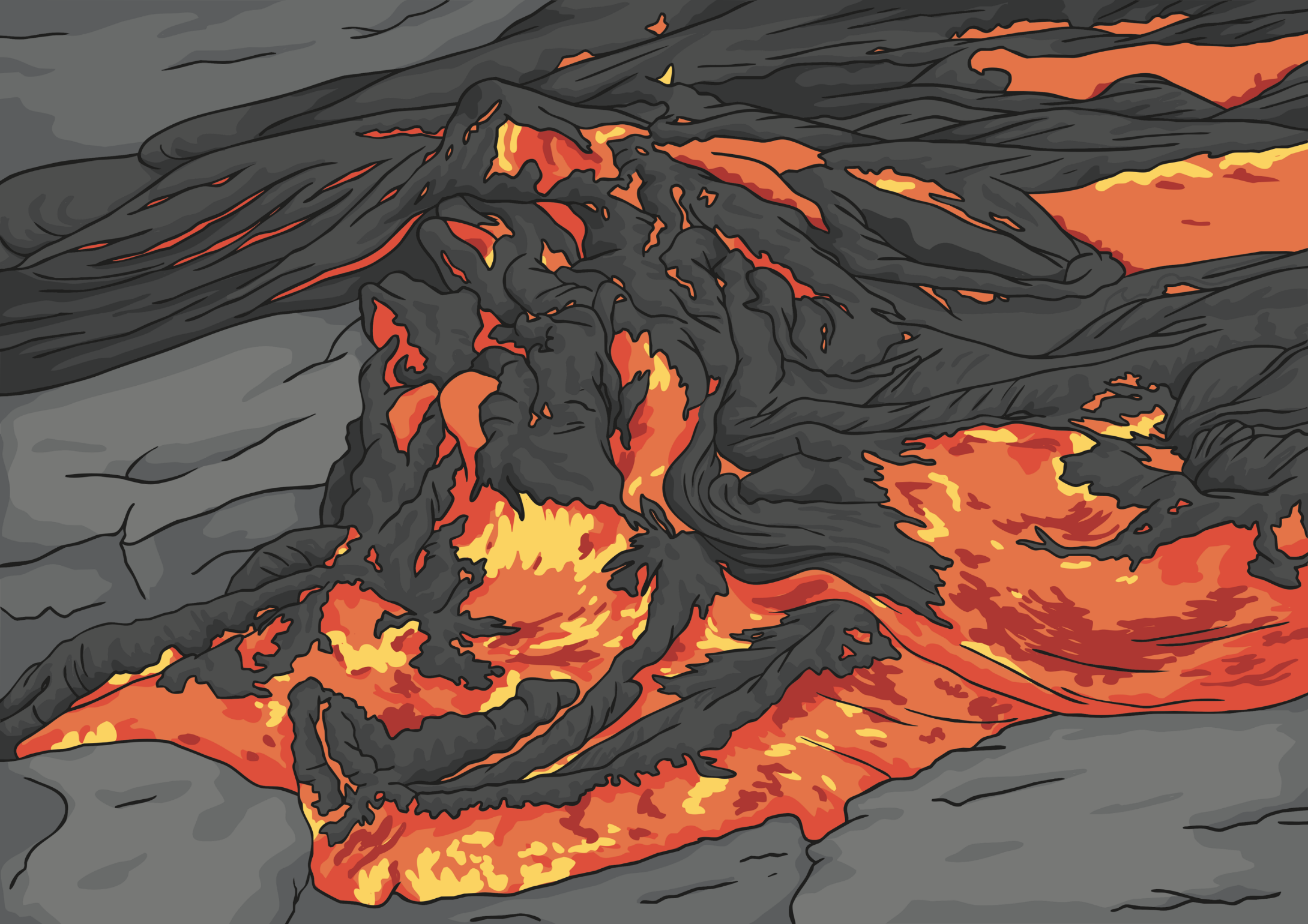 Step 17
What’s the past simple form of ‘know’?
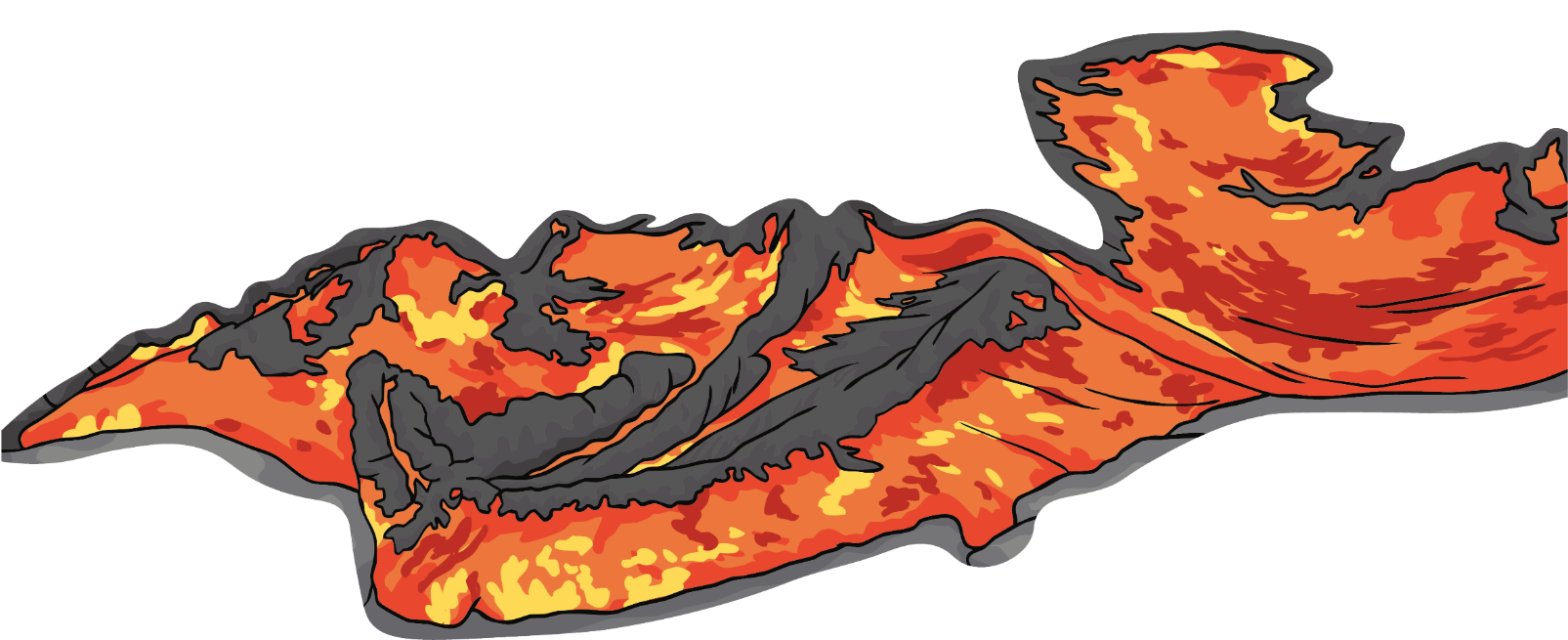 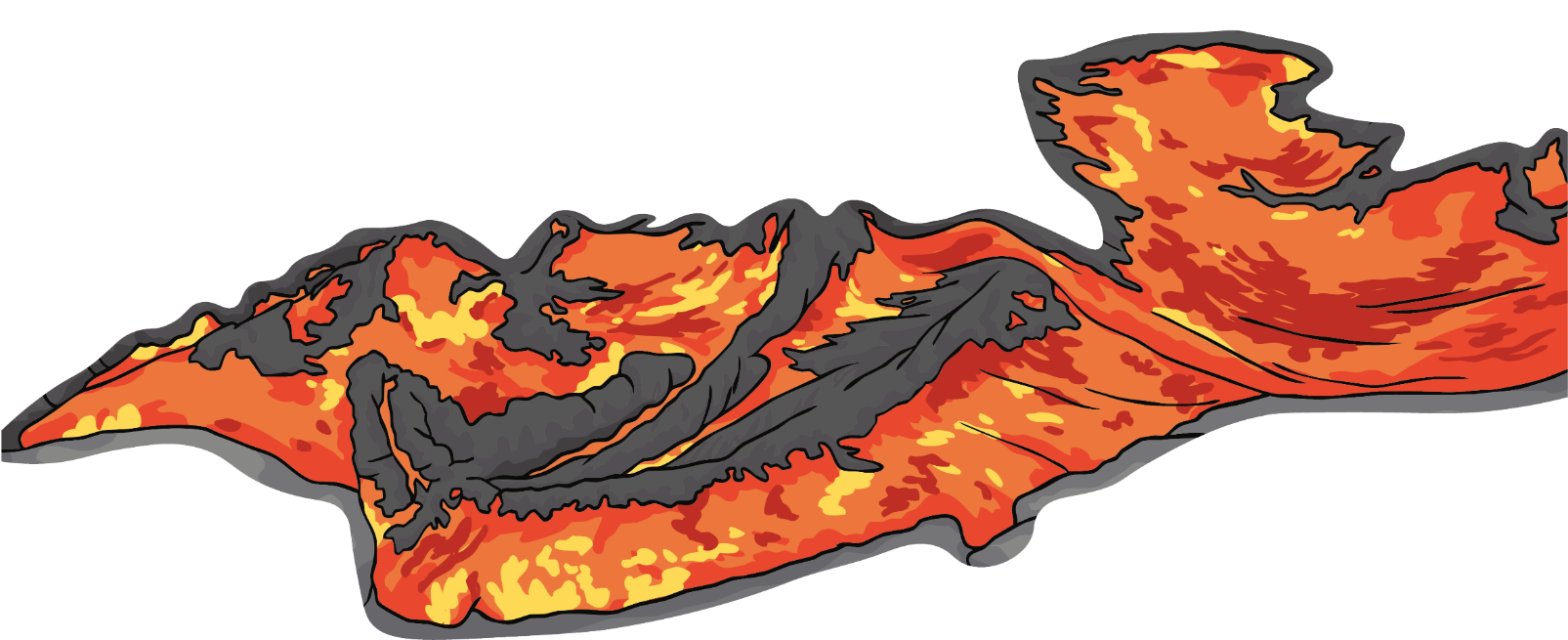 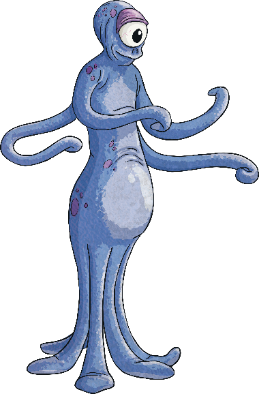 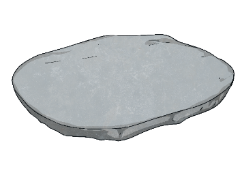 old
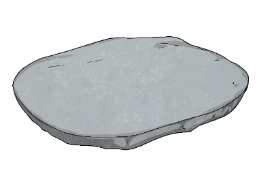 knew
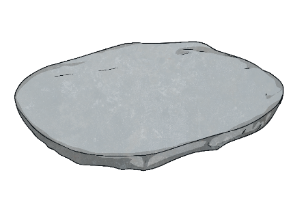 Next step
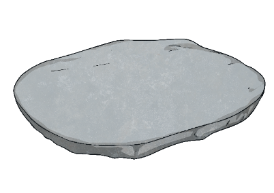 new
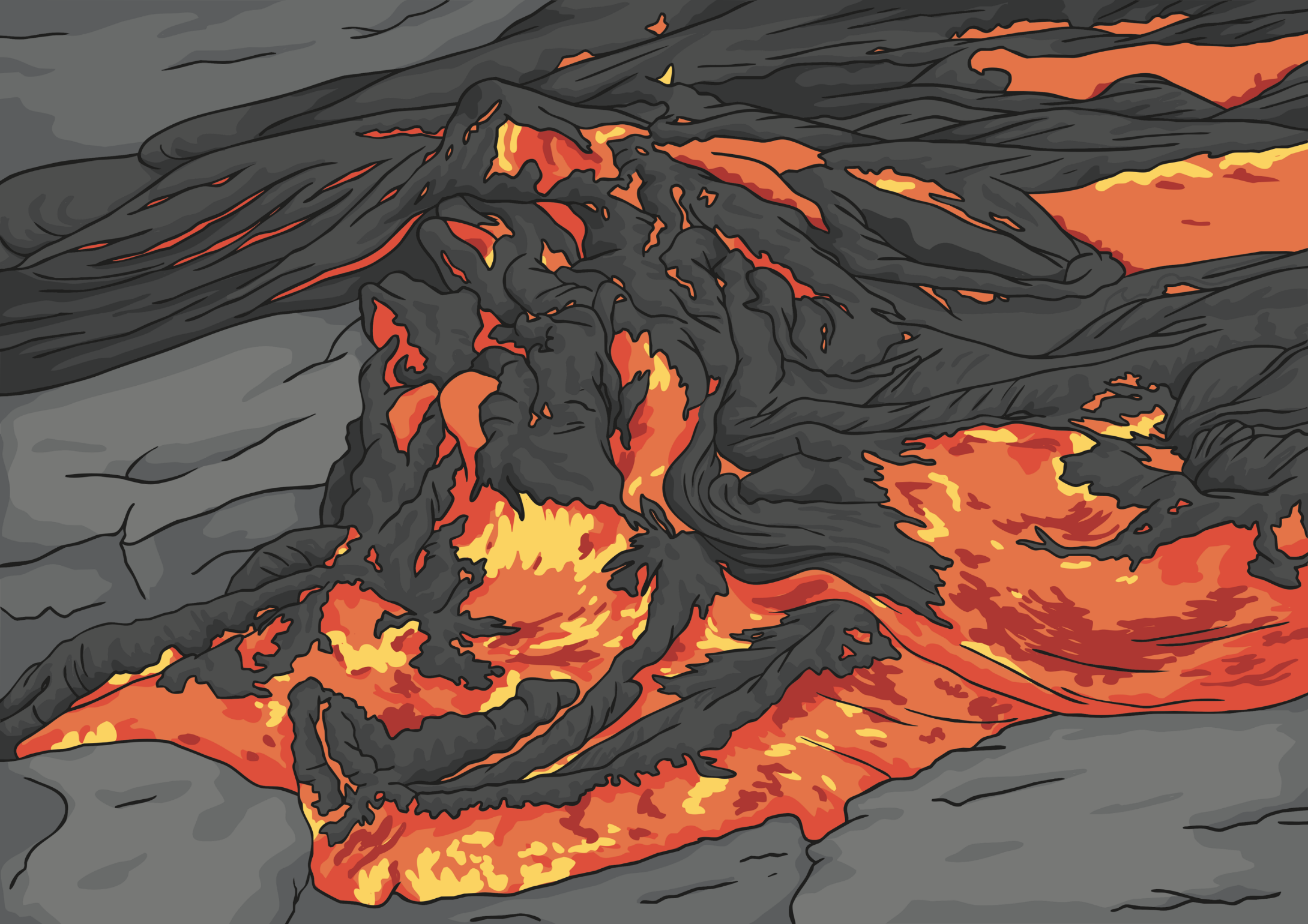 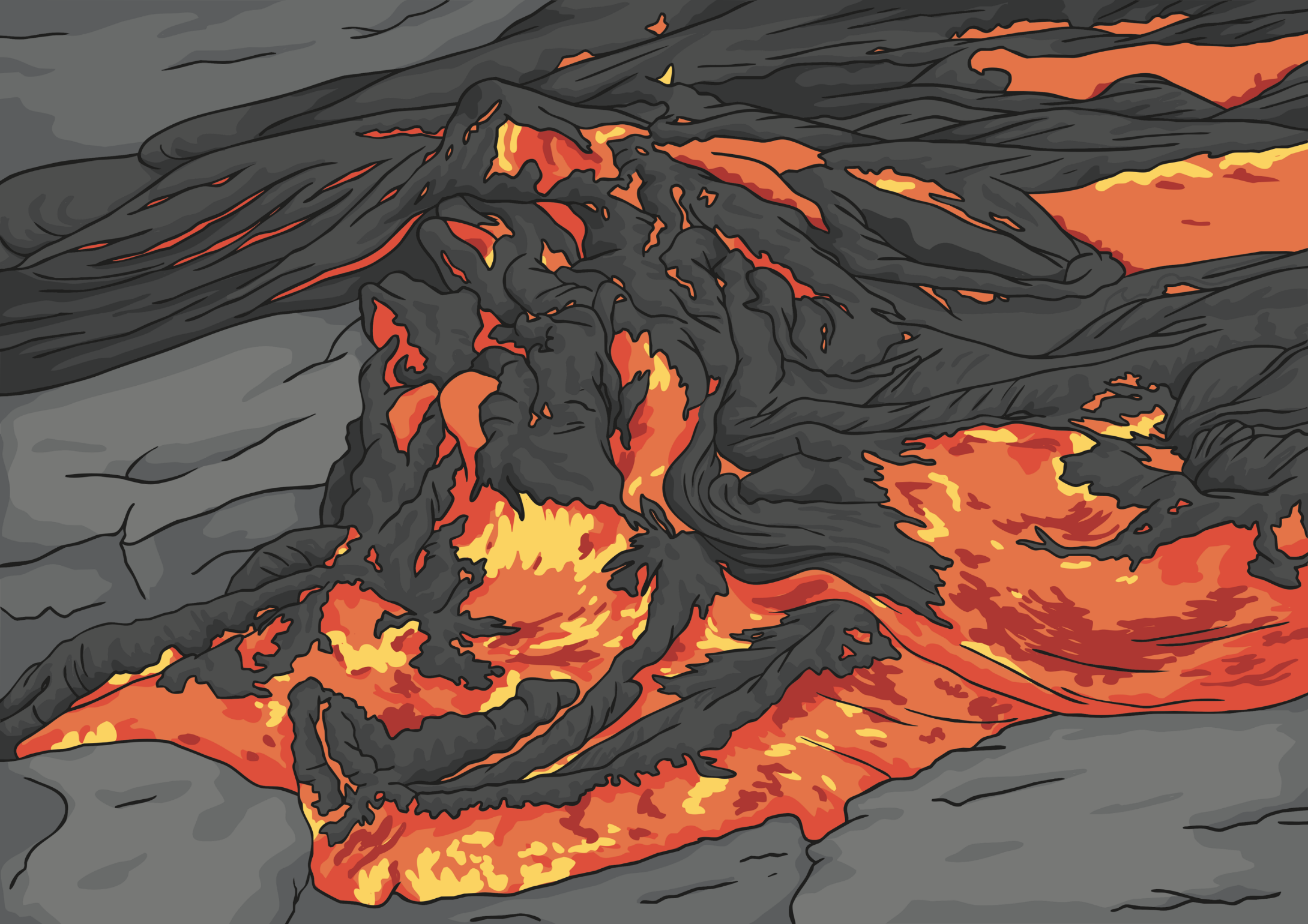 Step 18
What’s the past simple form of ‘see’?
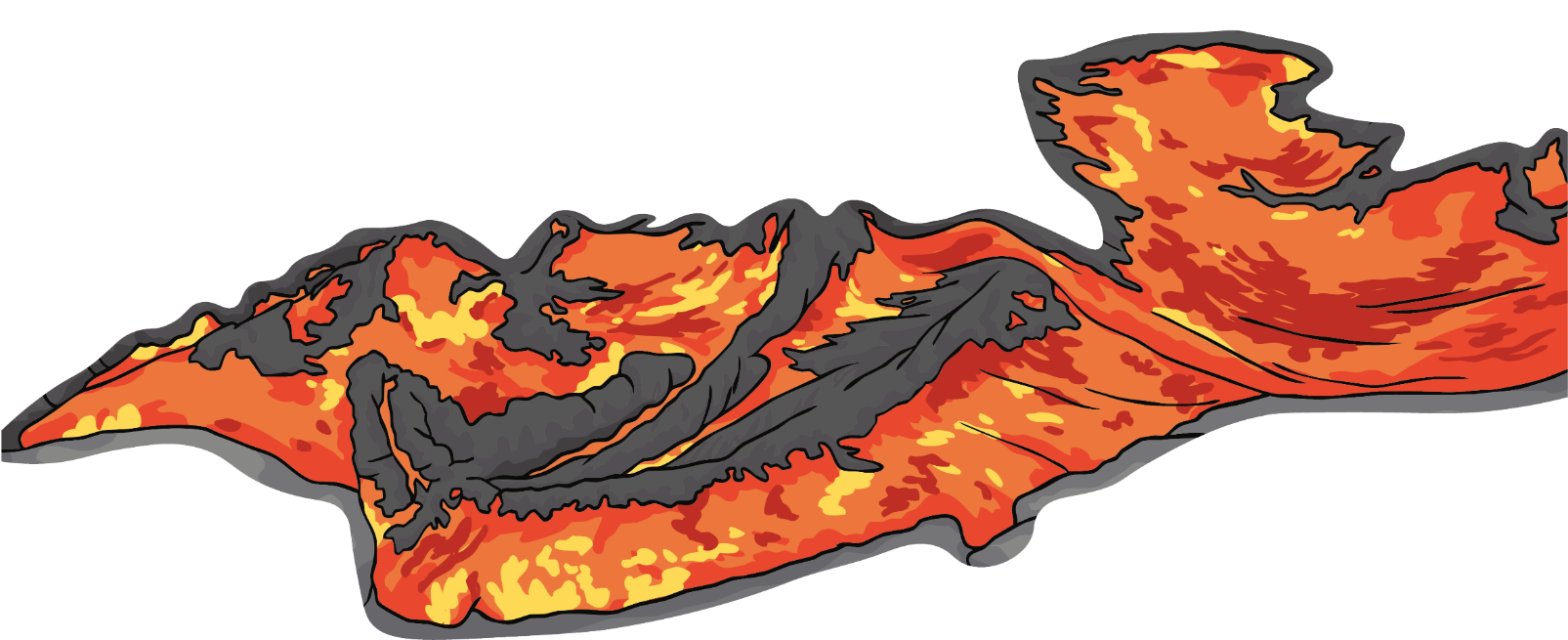 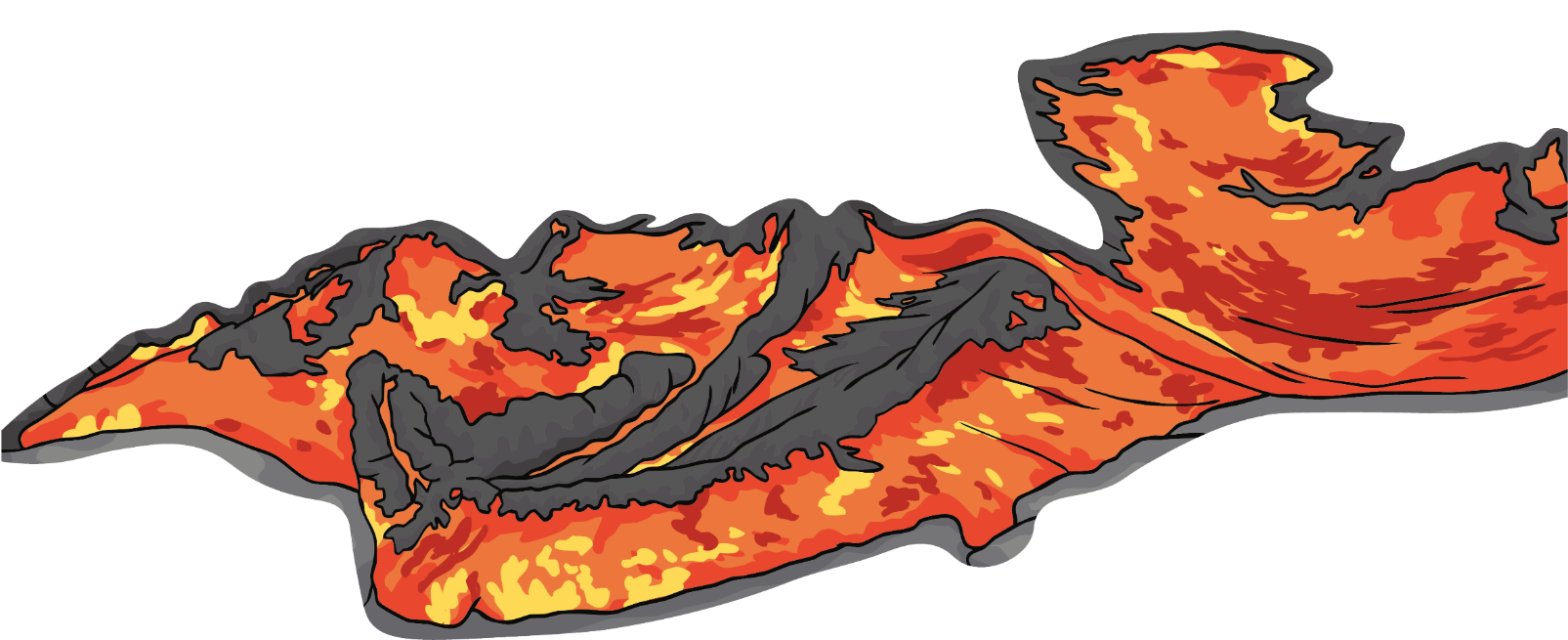 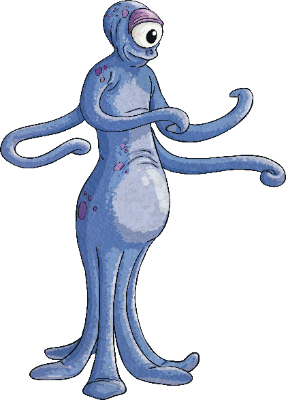 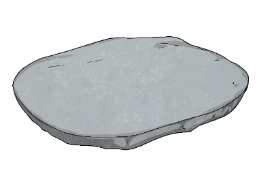 said
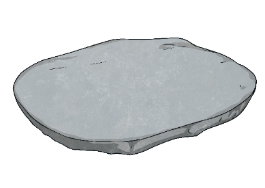 sow
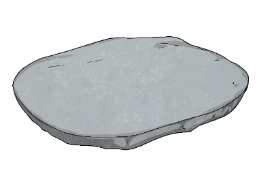 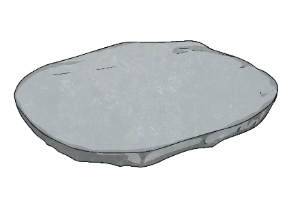 Next step
saw
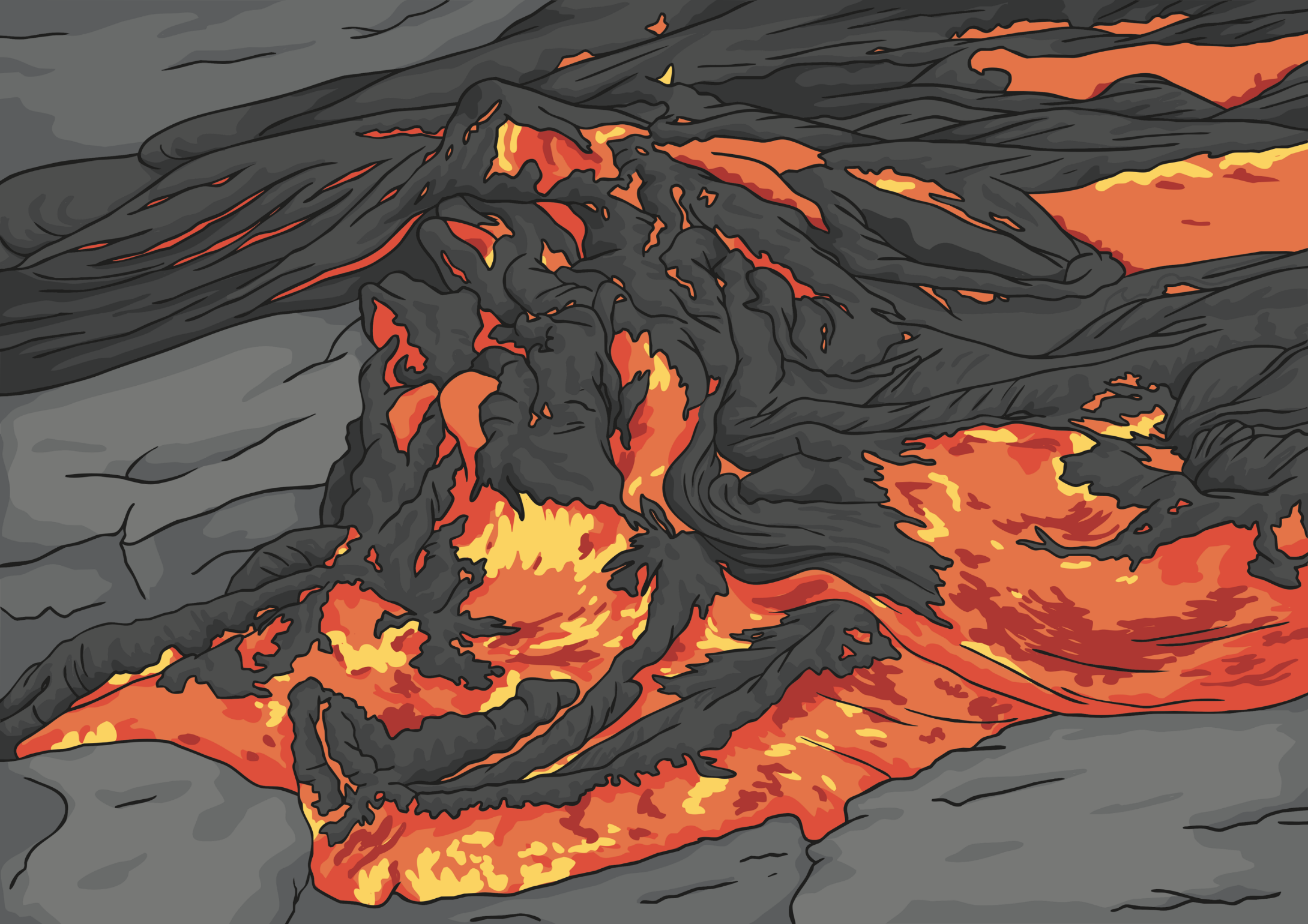 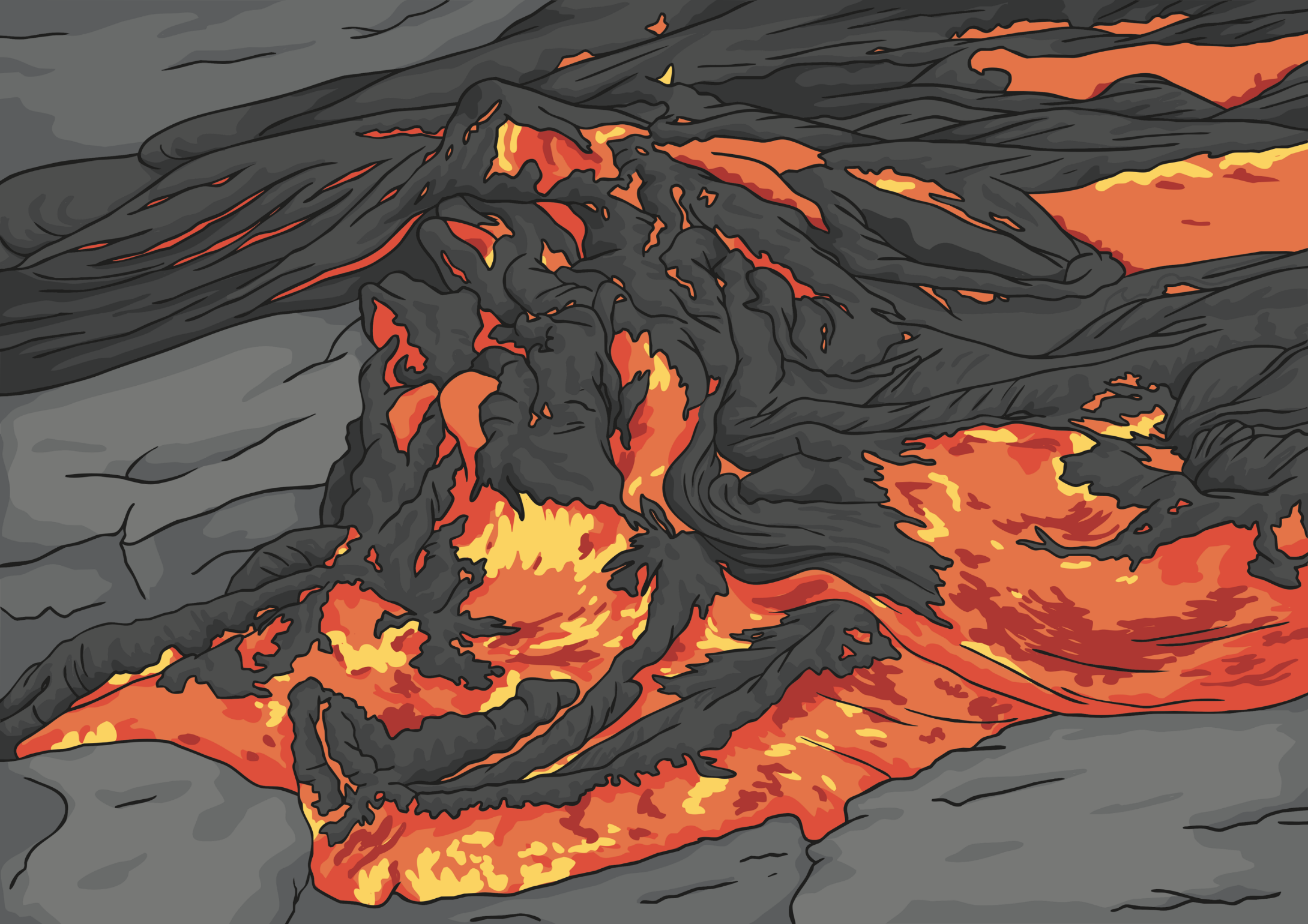 Step 19
What’s the past simple form of ‘hear’?
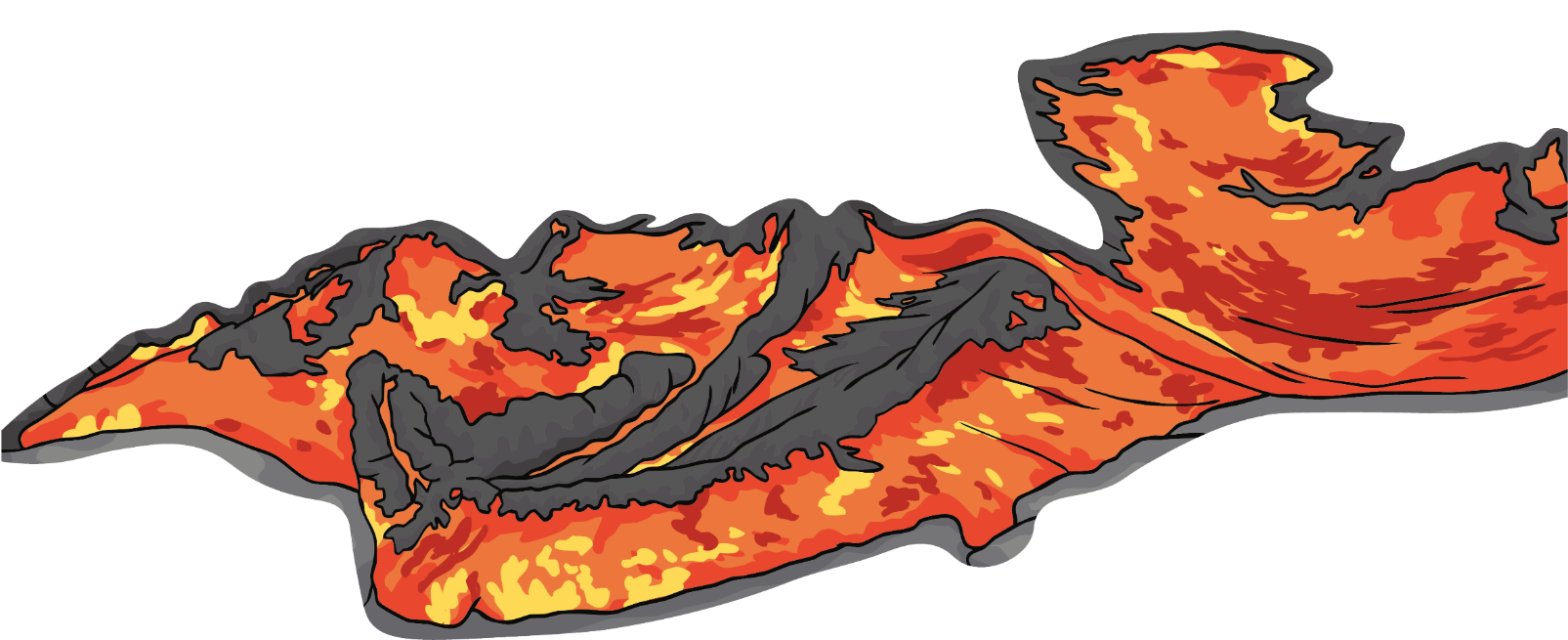 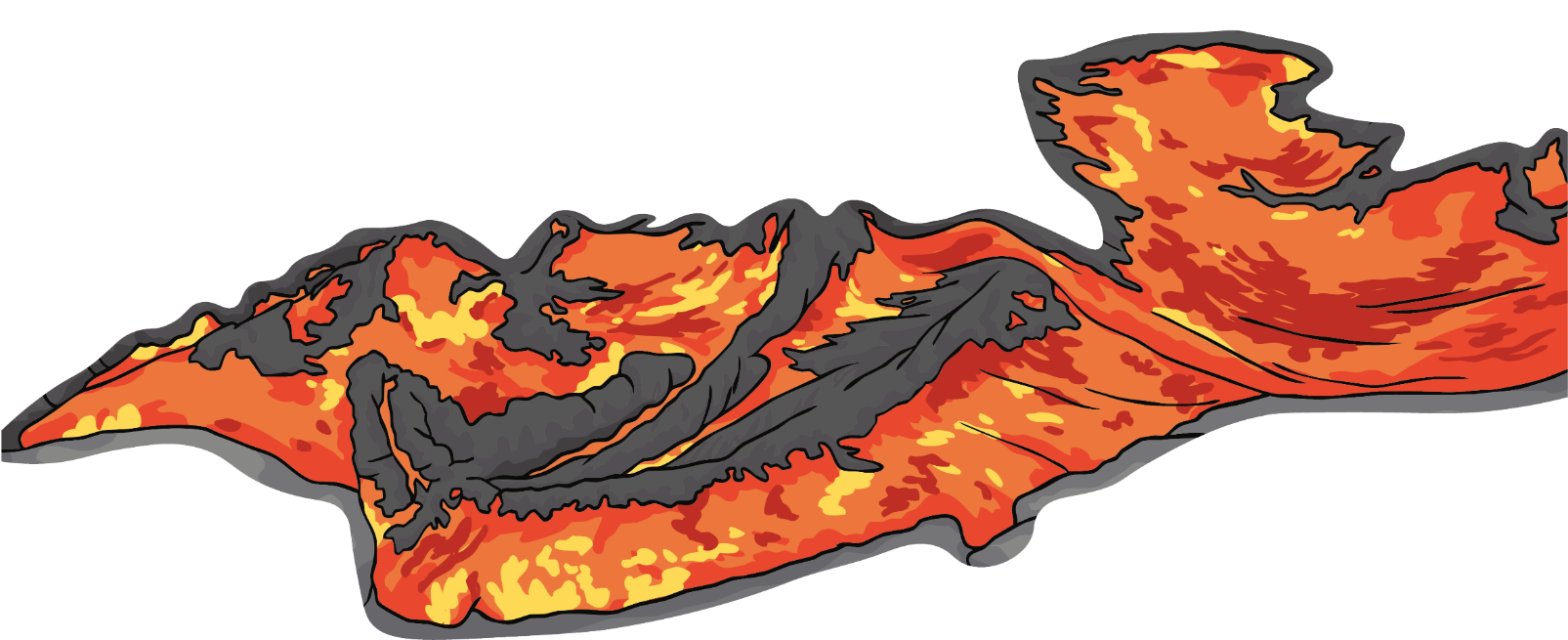 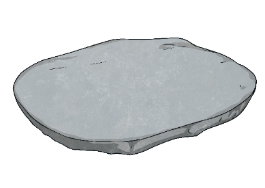 heard
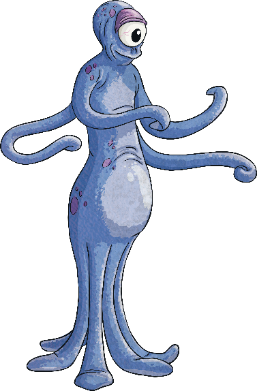 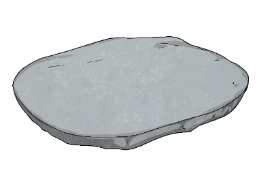 here
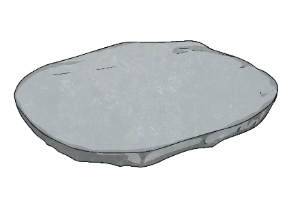 ear
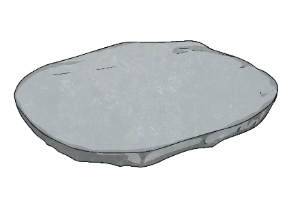 Next step
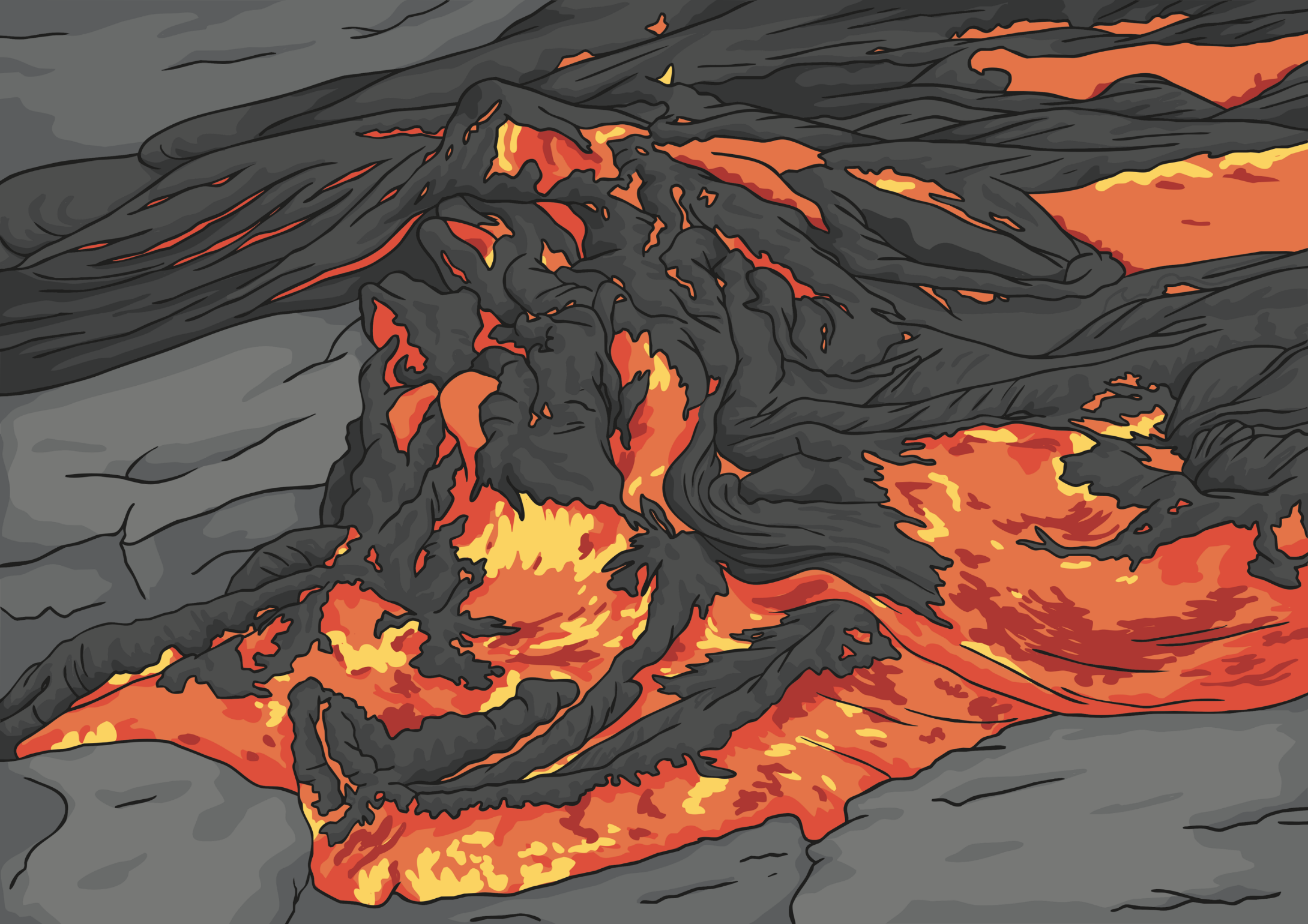 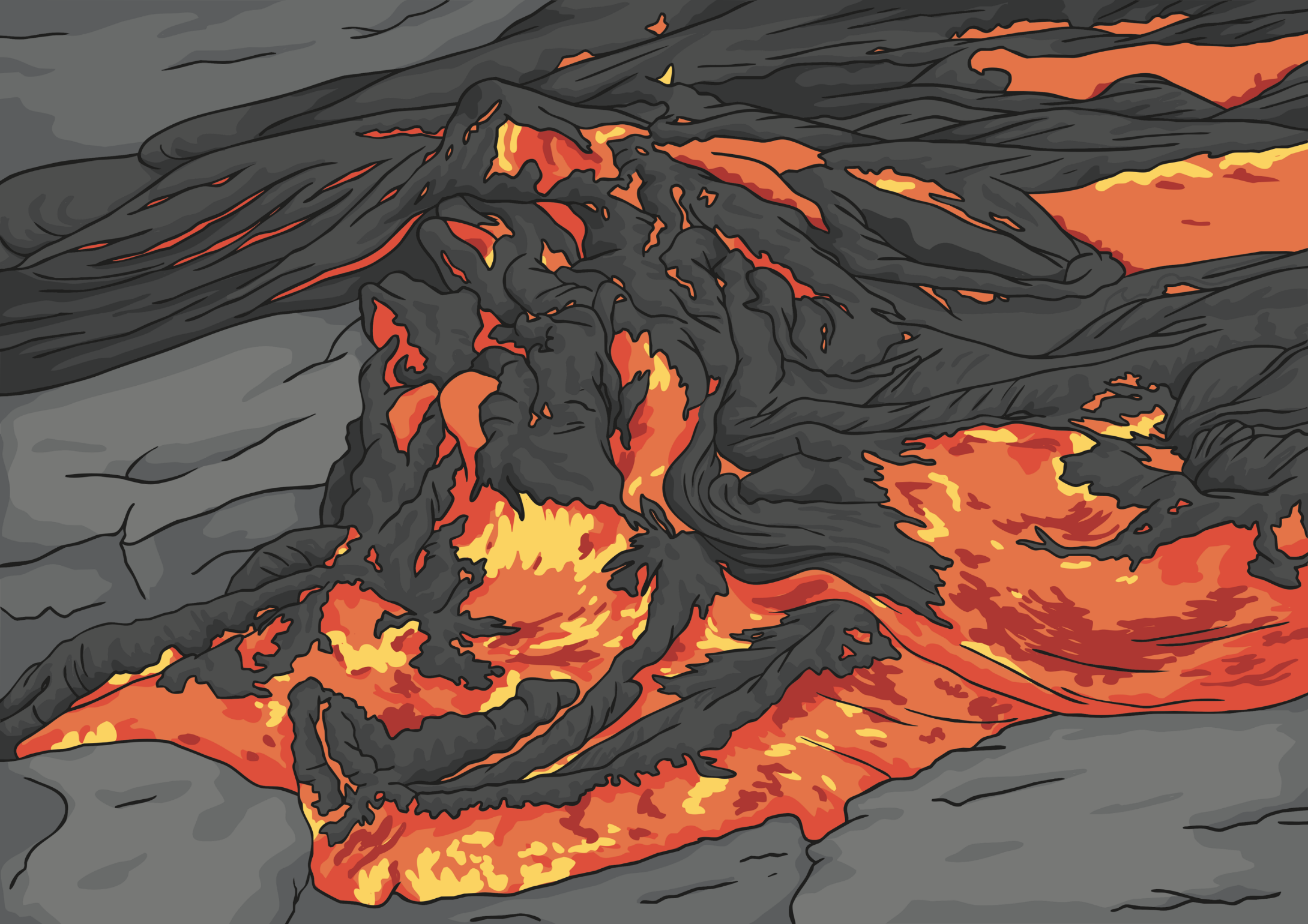 Step 20
What’s the past simple form of ‘think’?
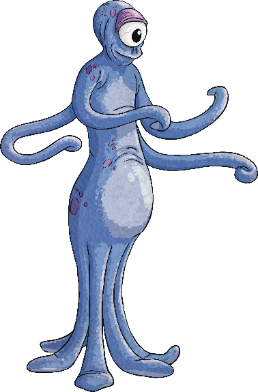 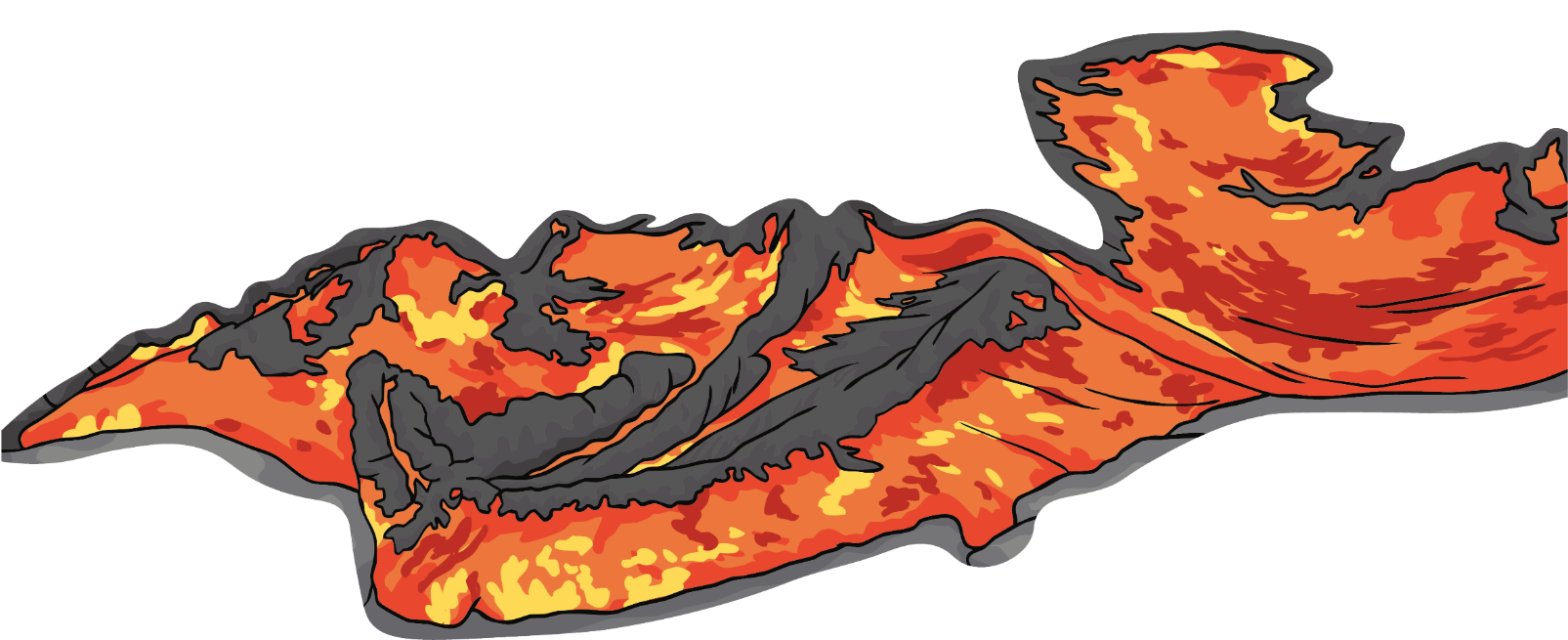 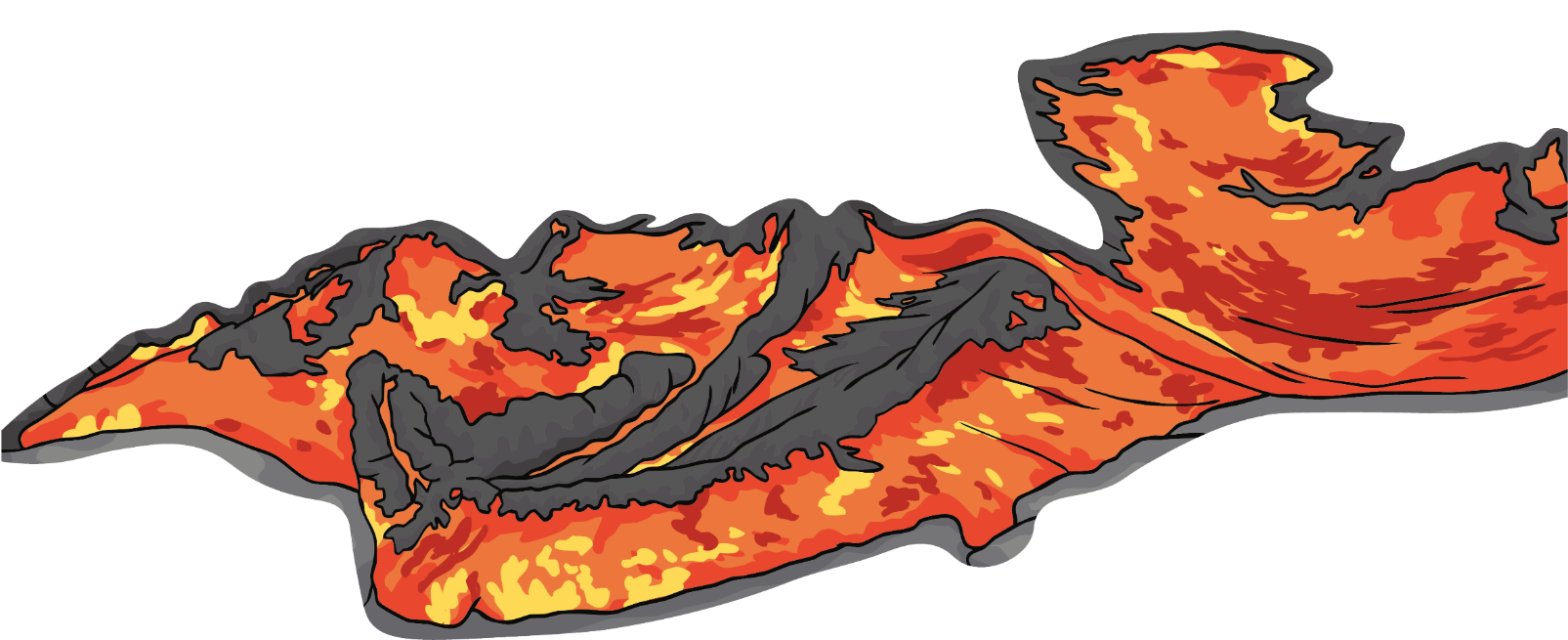 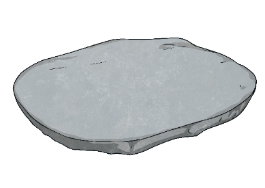 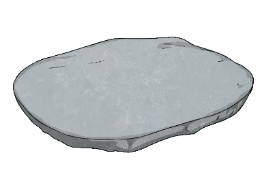 thunk
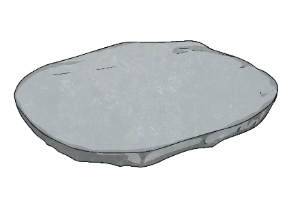 thawt
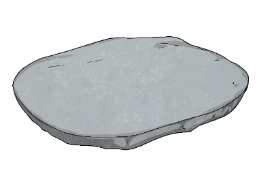 thought
Next step
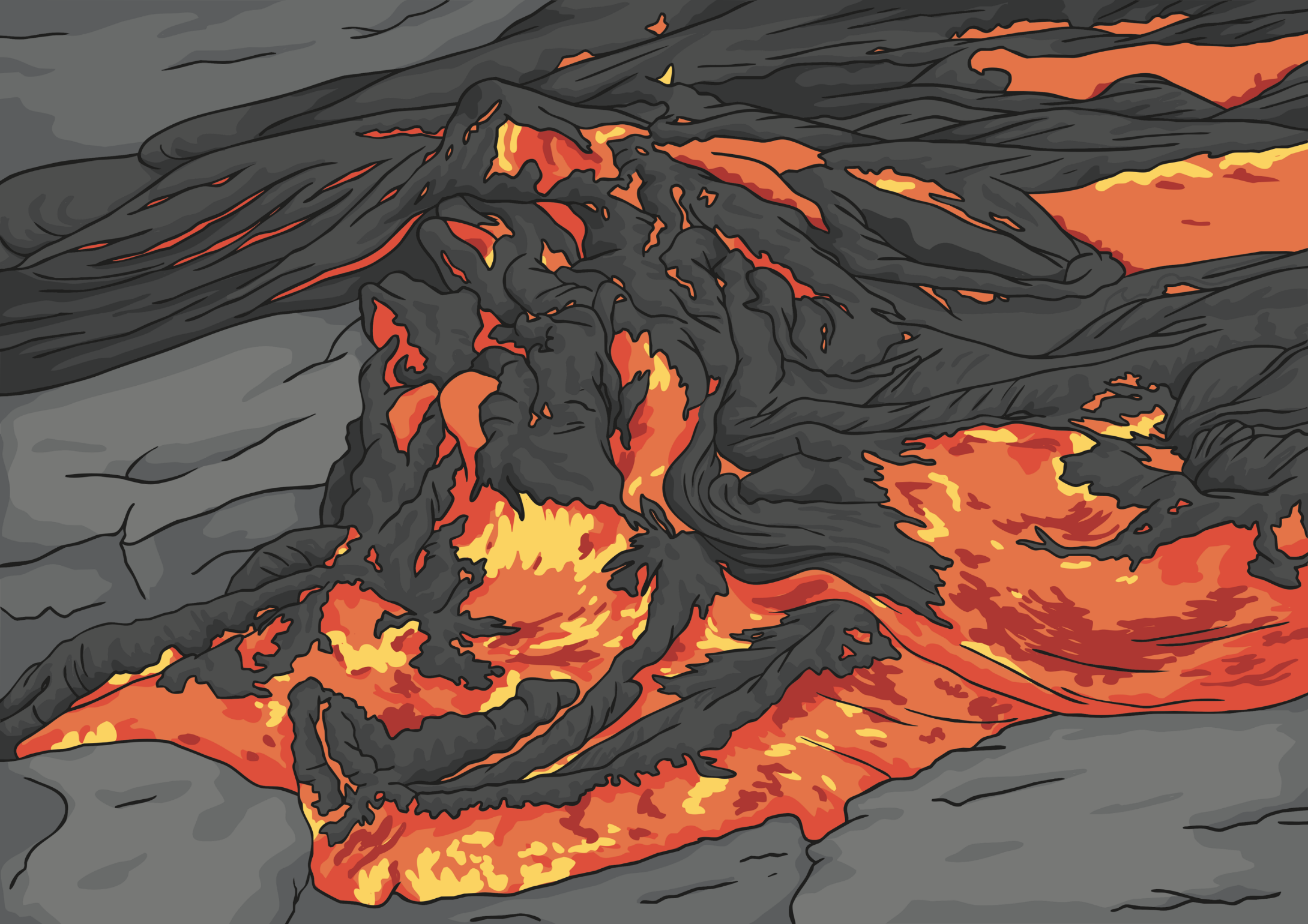 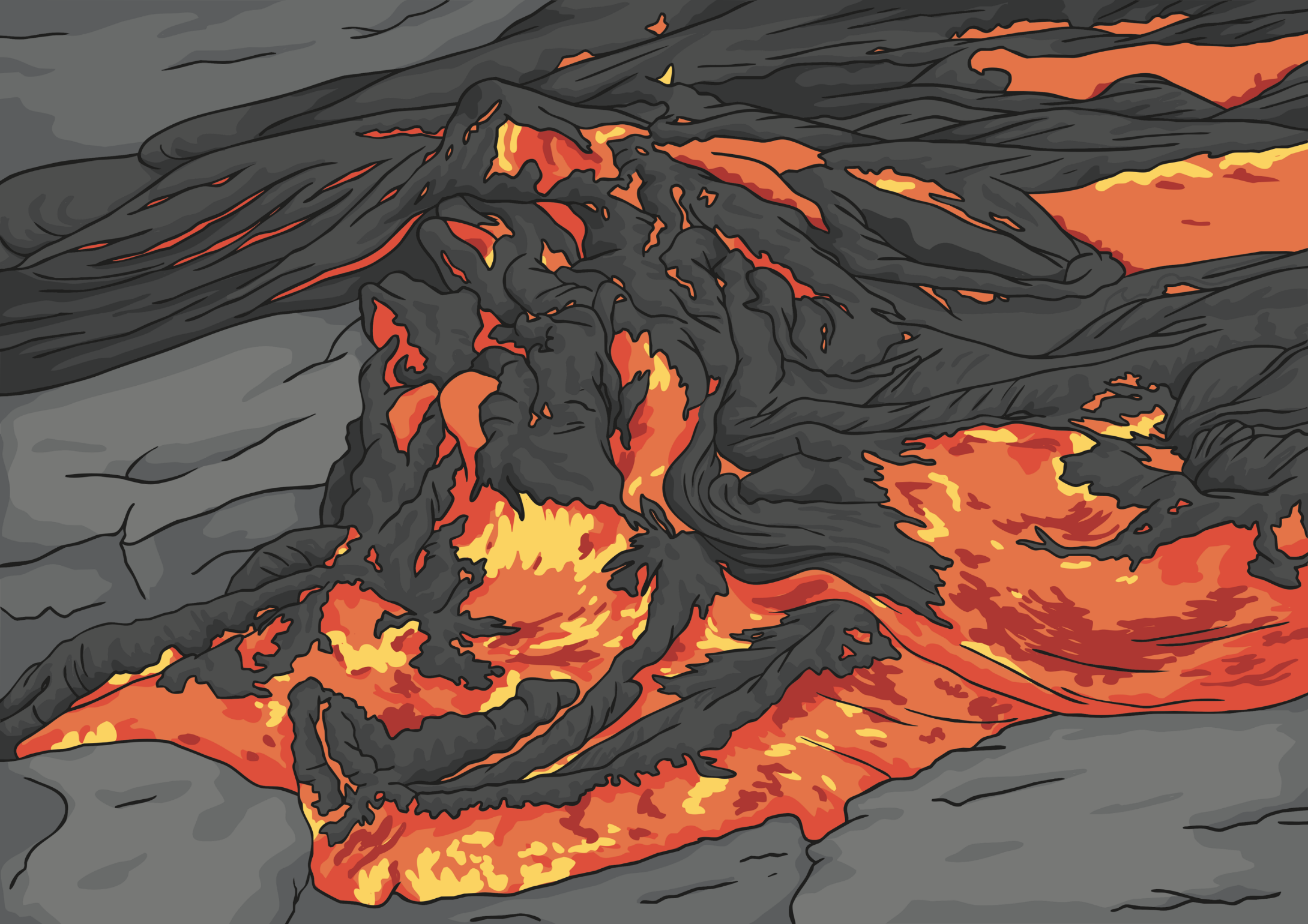 Step 21
What’s the past simple form of ‘pay’?
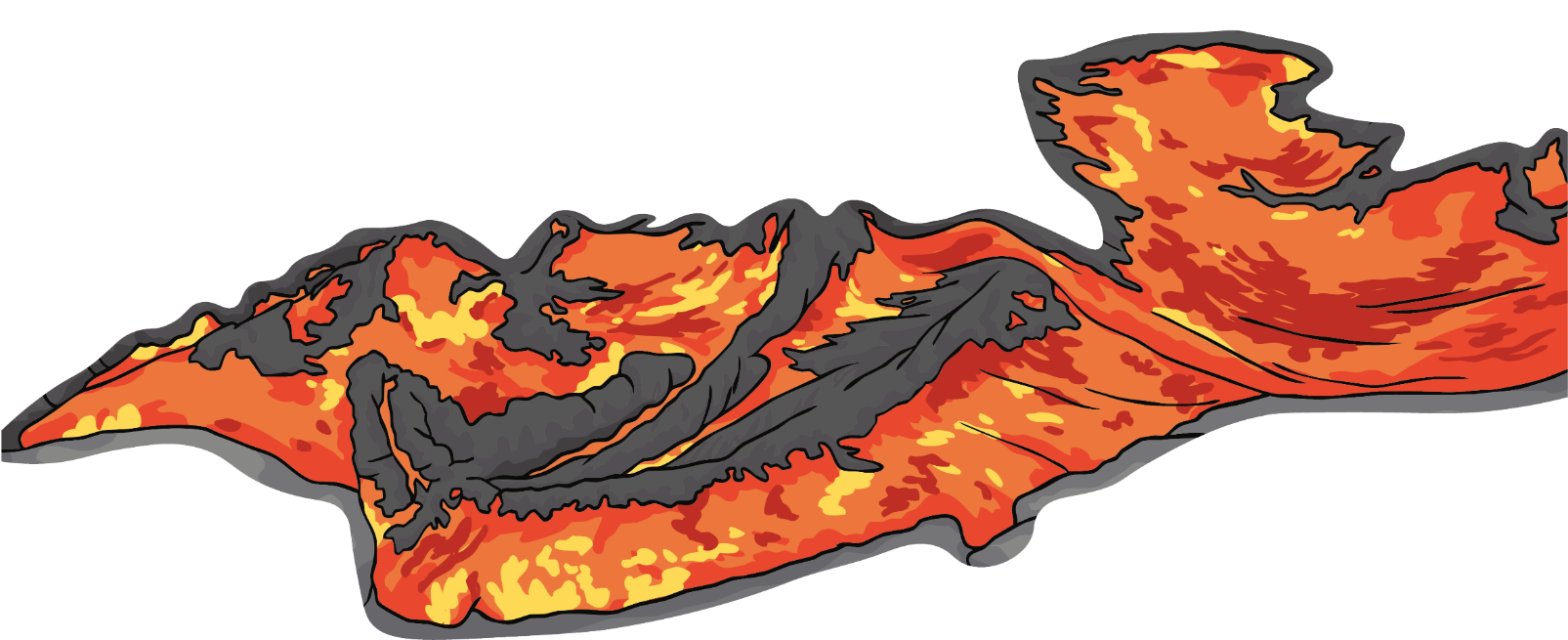 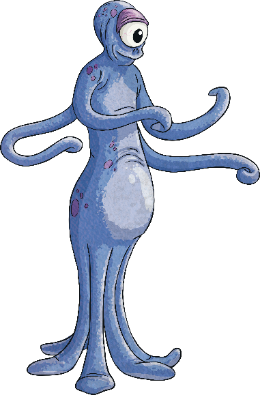 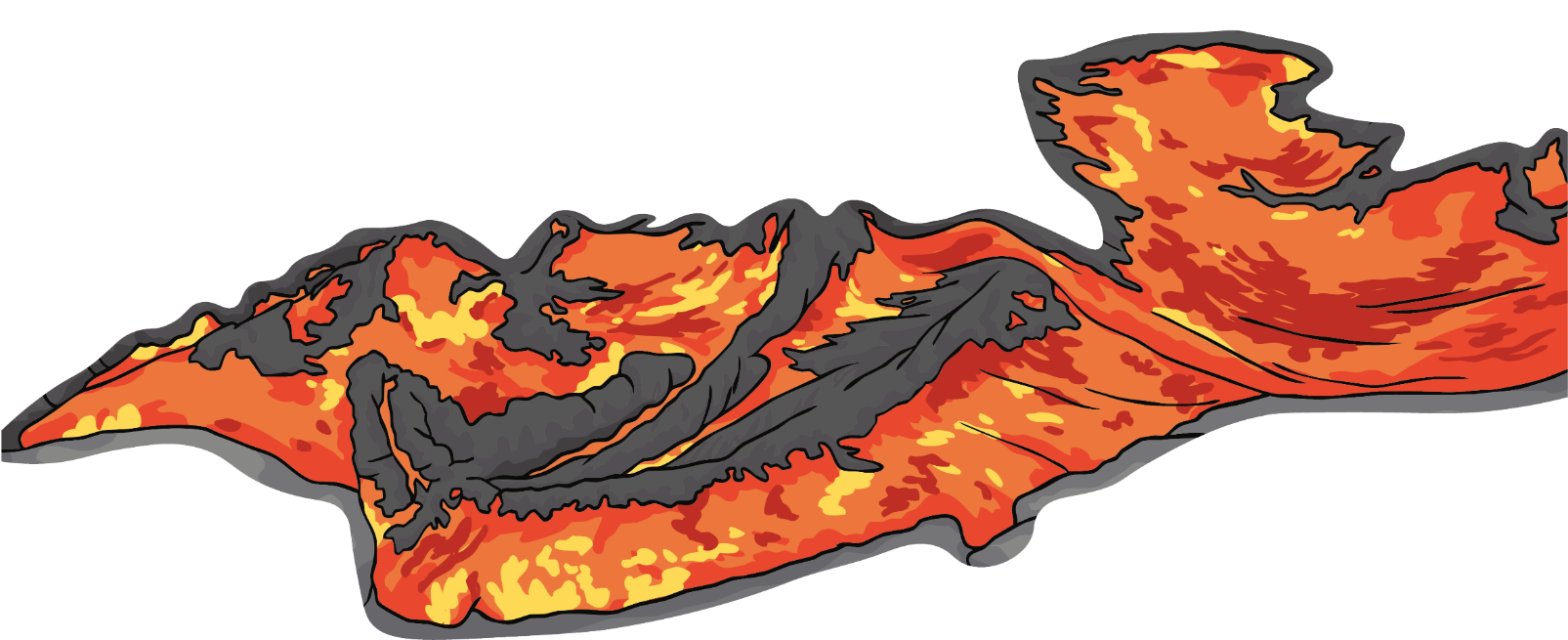 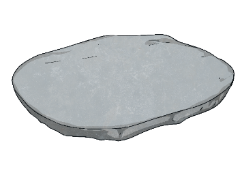 pied
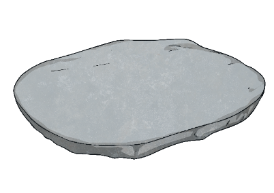 poid
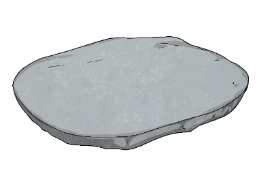 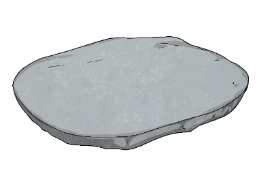 paid
Next step
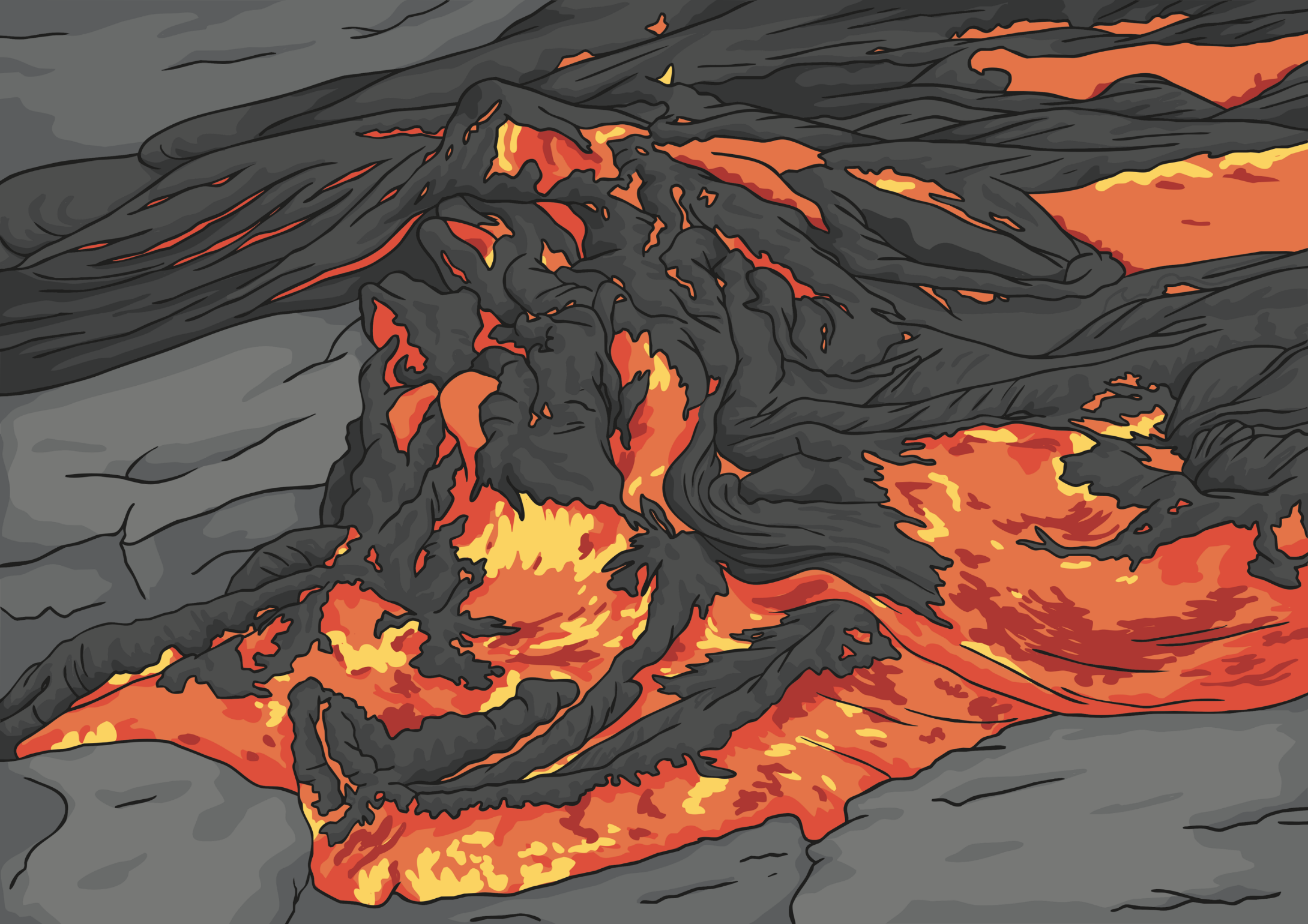 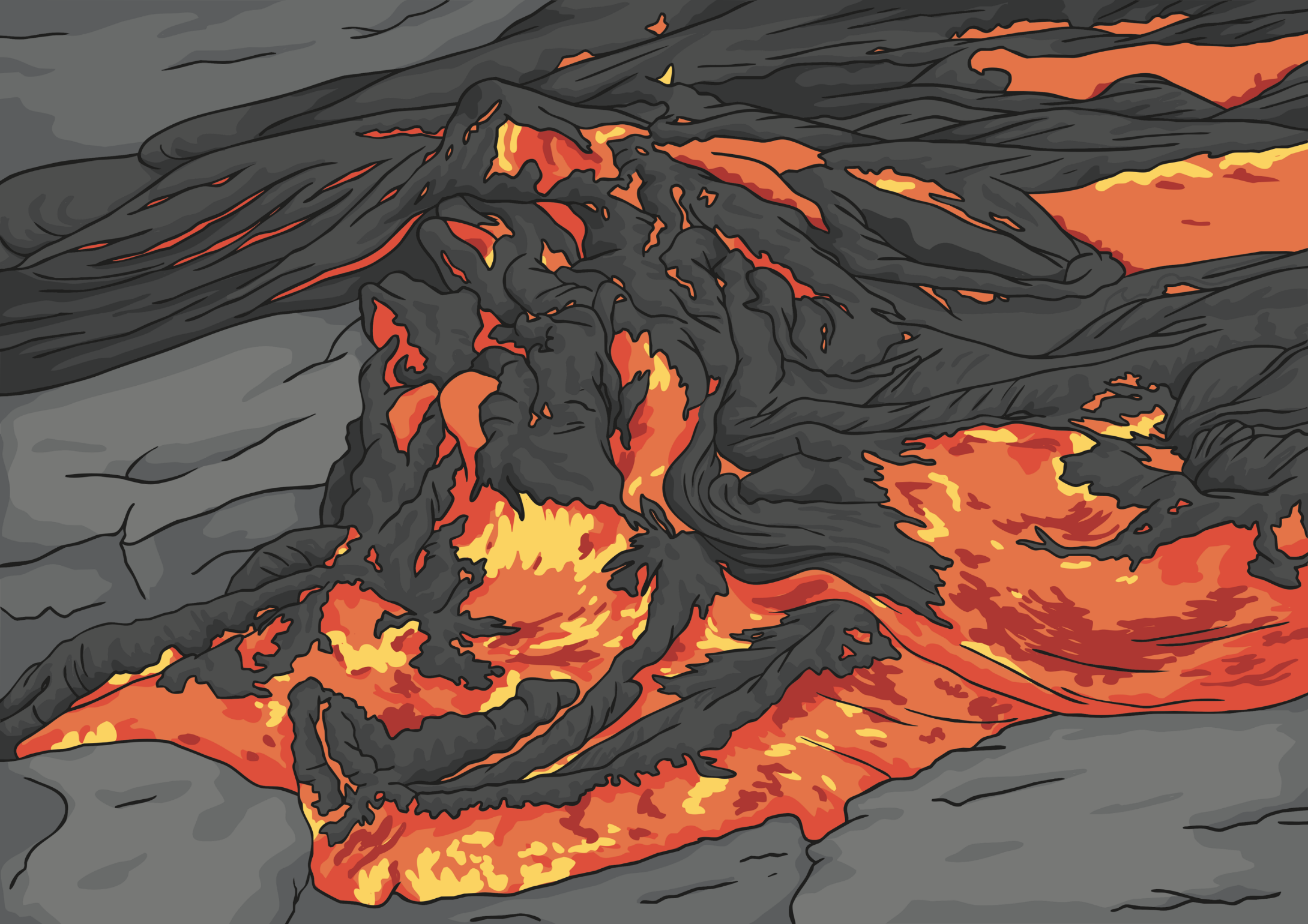 Step 22
What’s the past simple form of ‘come’?
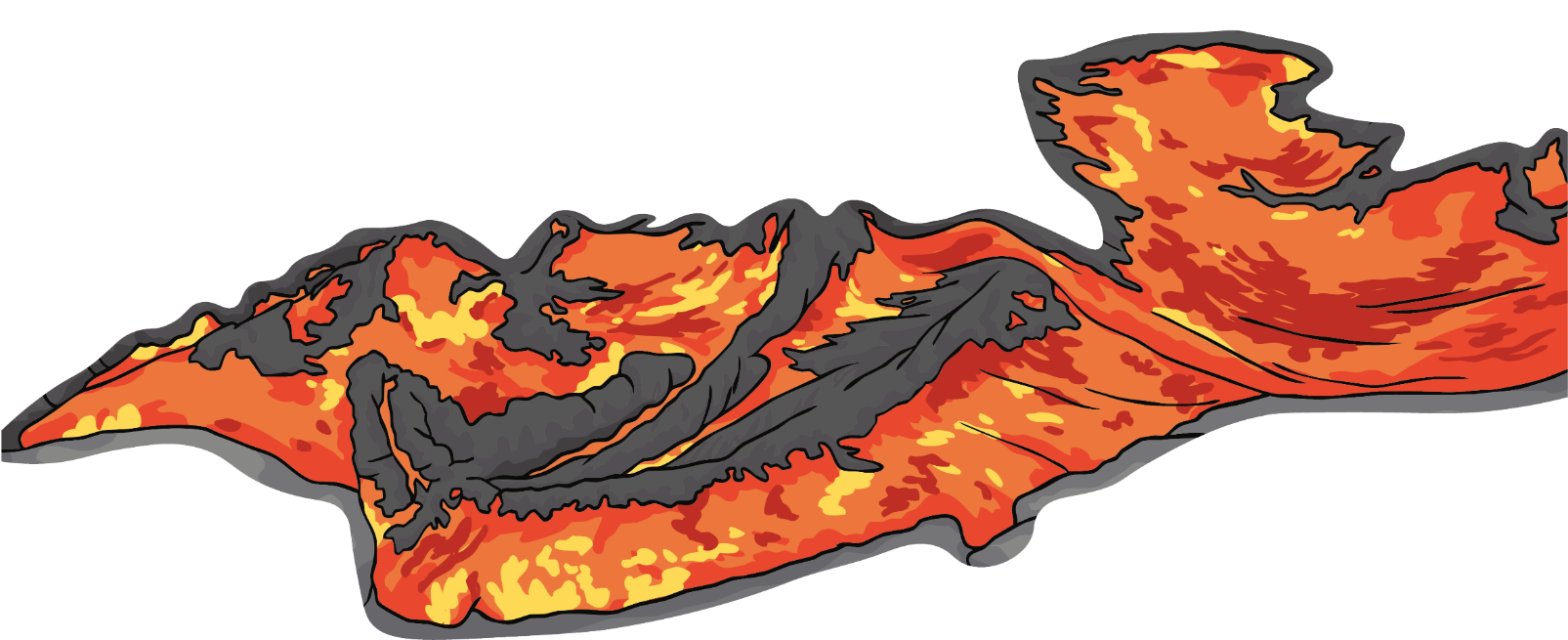 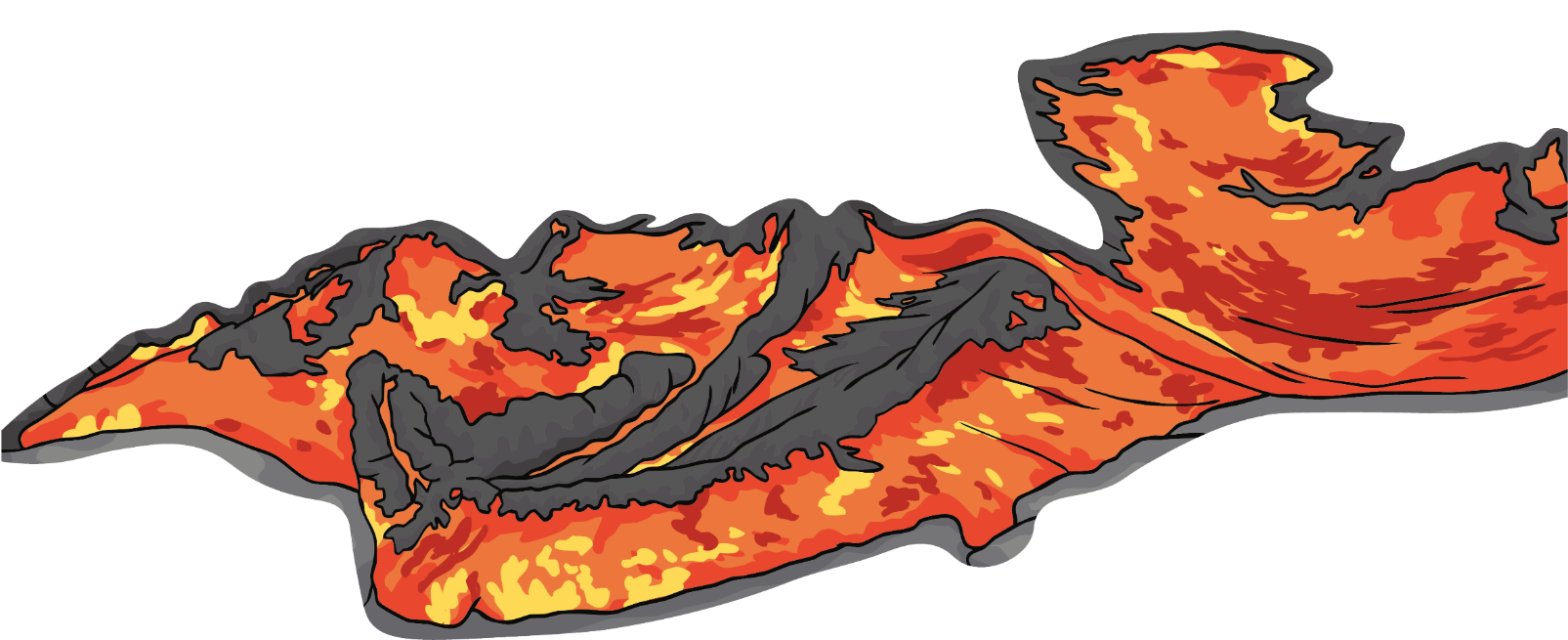 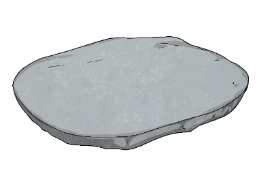 came
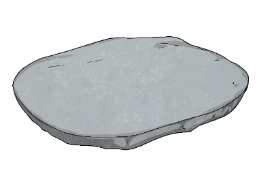 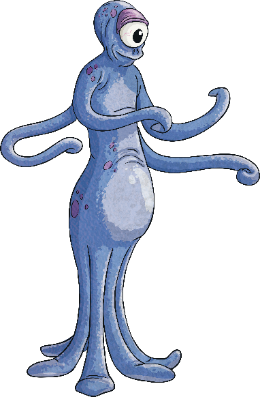 coom
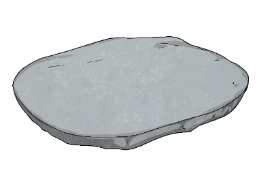 cam
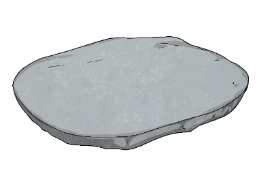 Next step
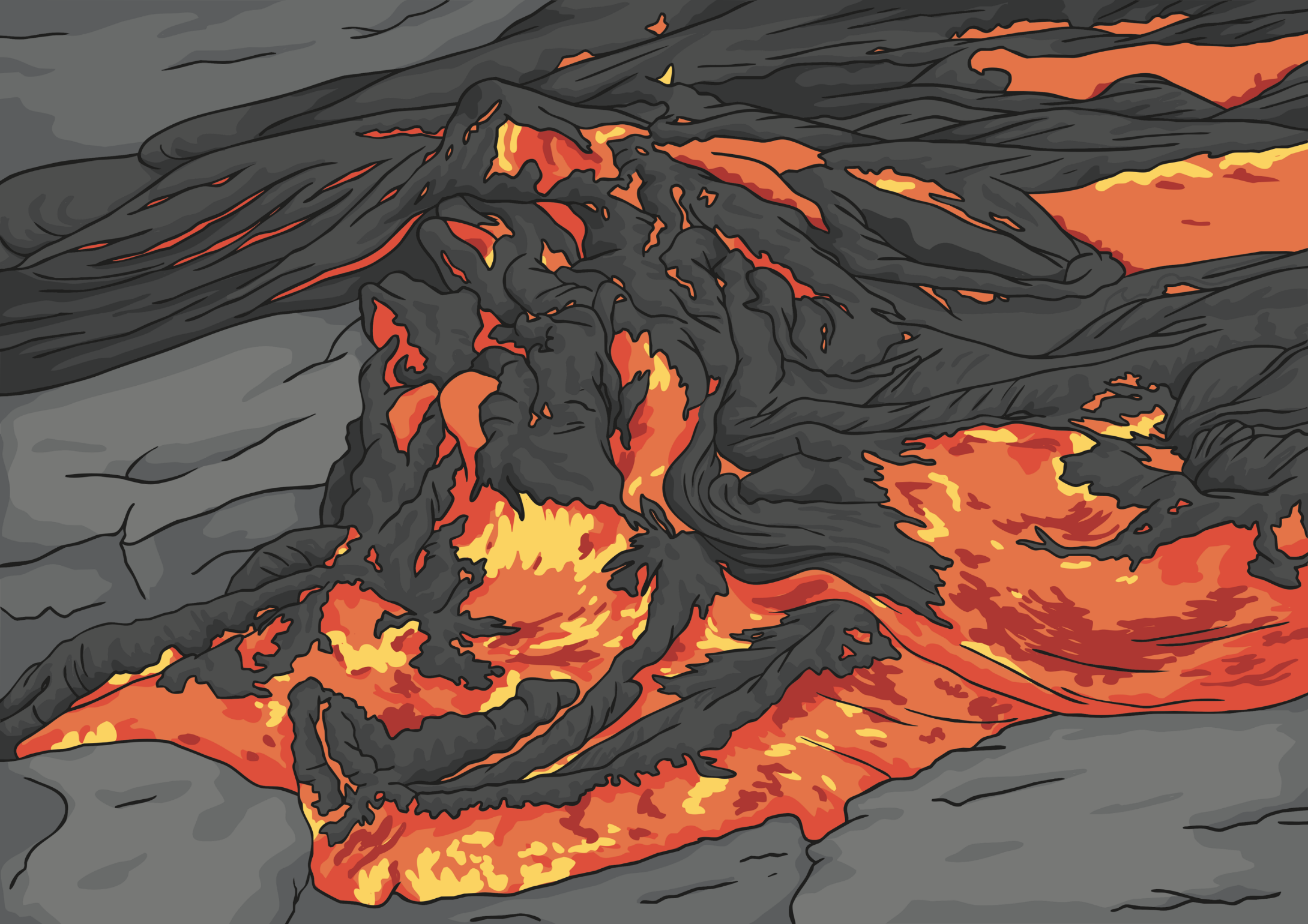 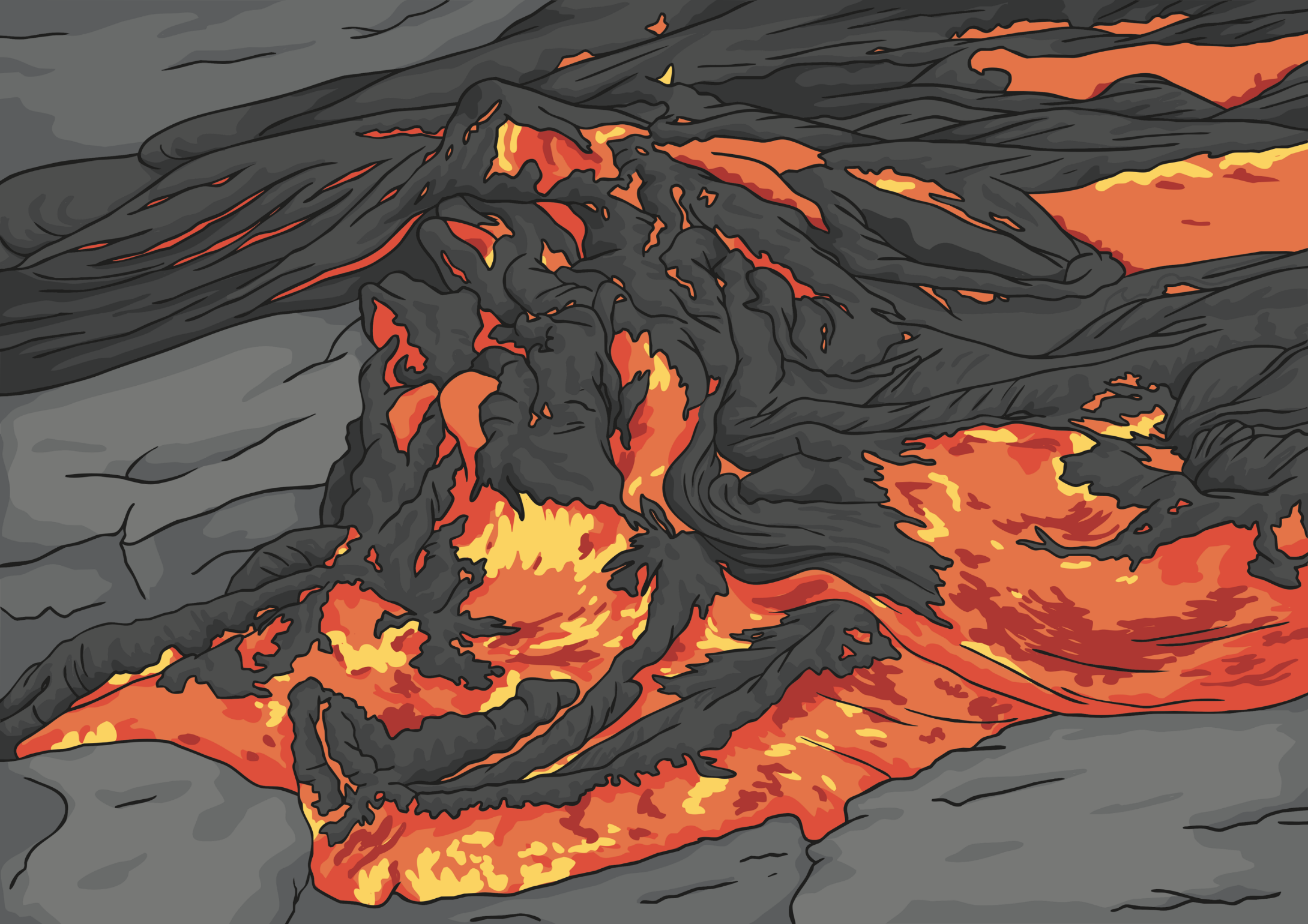 Step 23
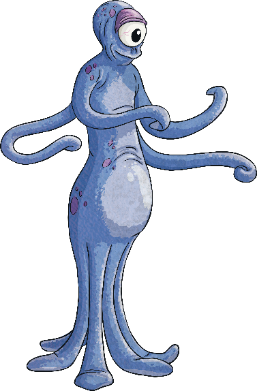 What’s the past simple form of ‘break’?
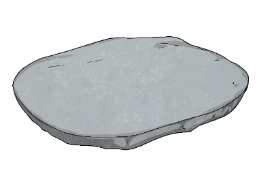 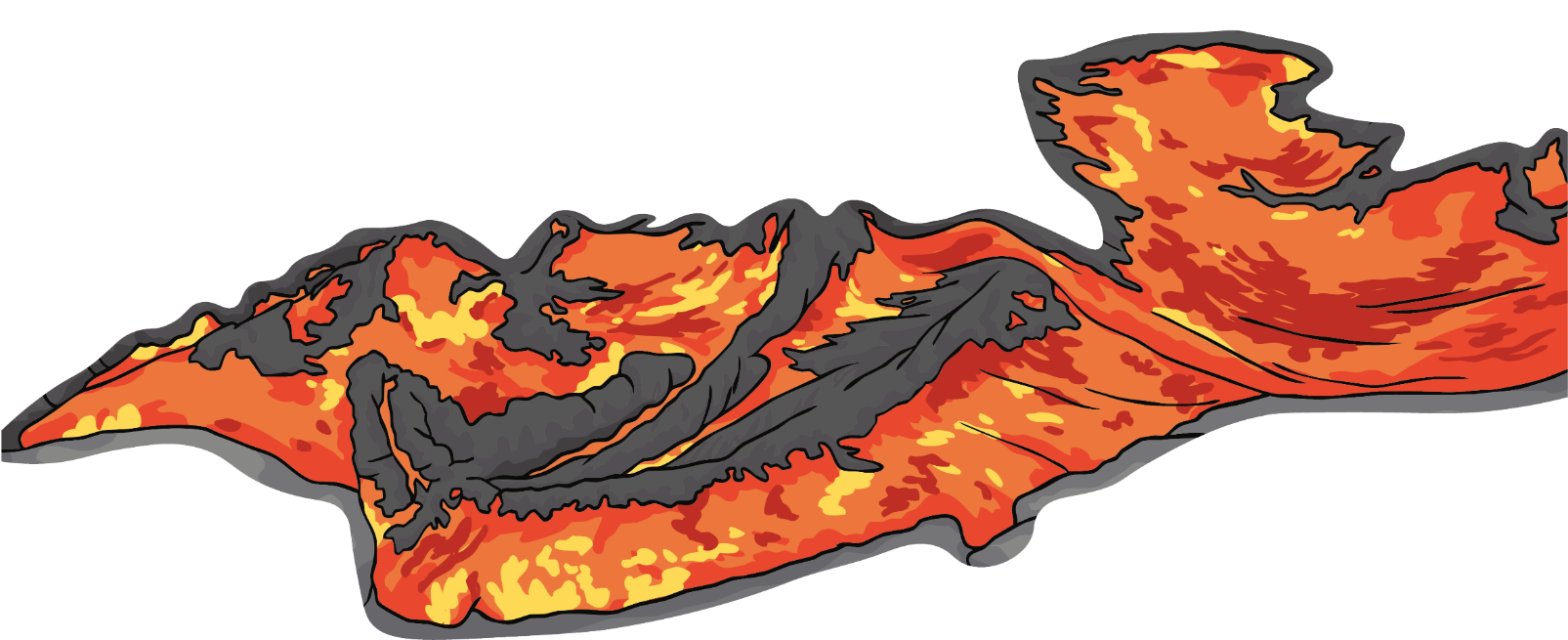 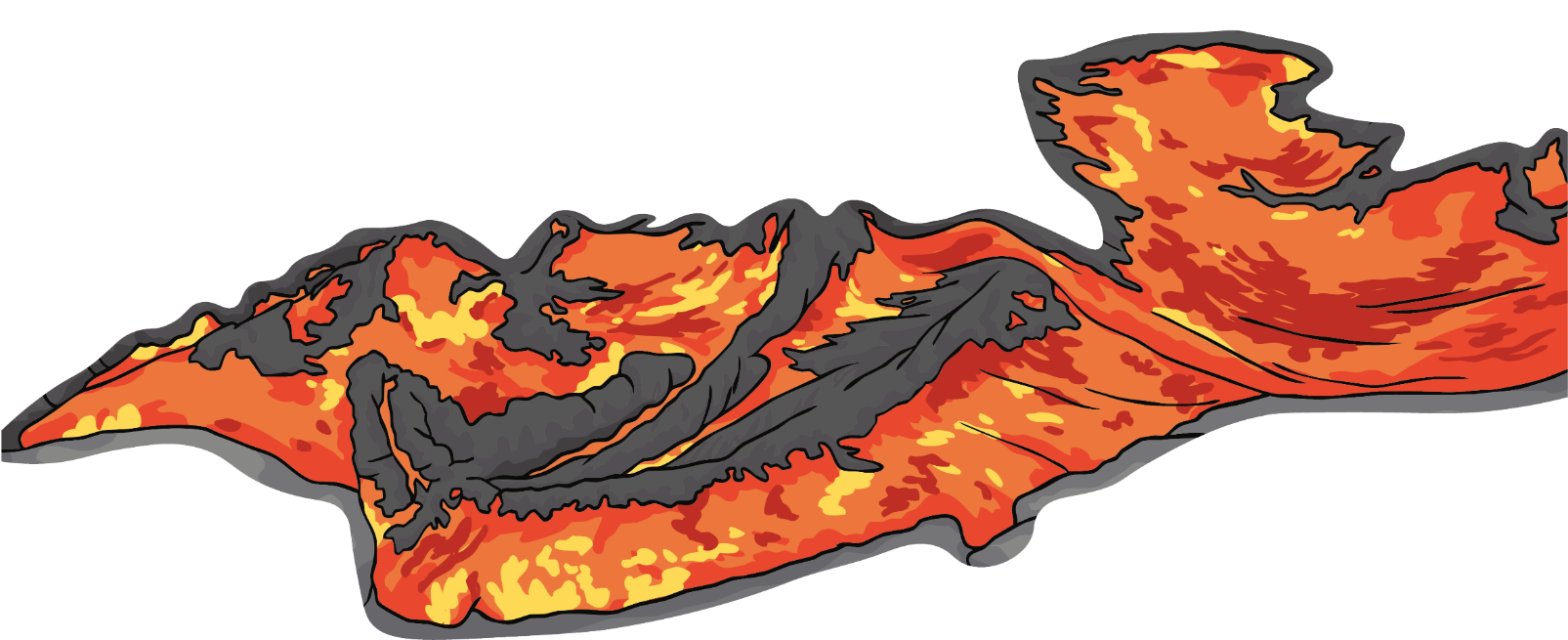 beak
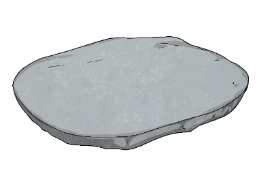 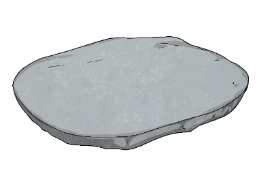 broke
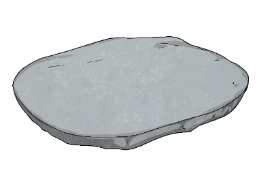 brook
Next step
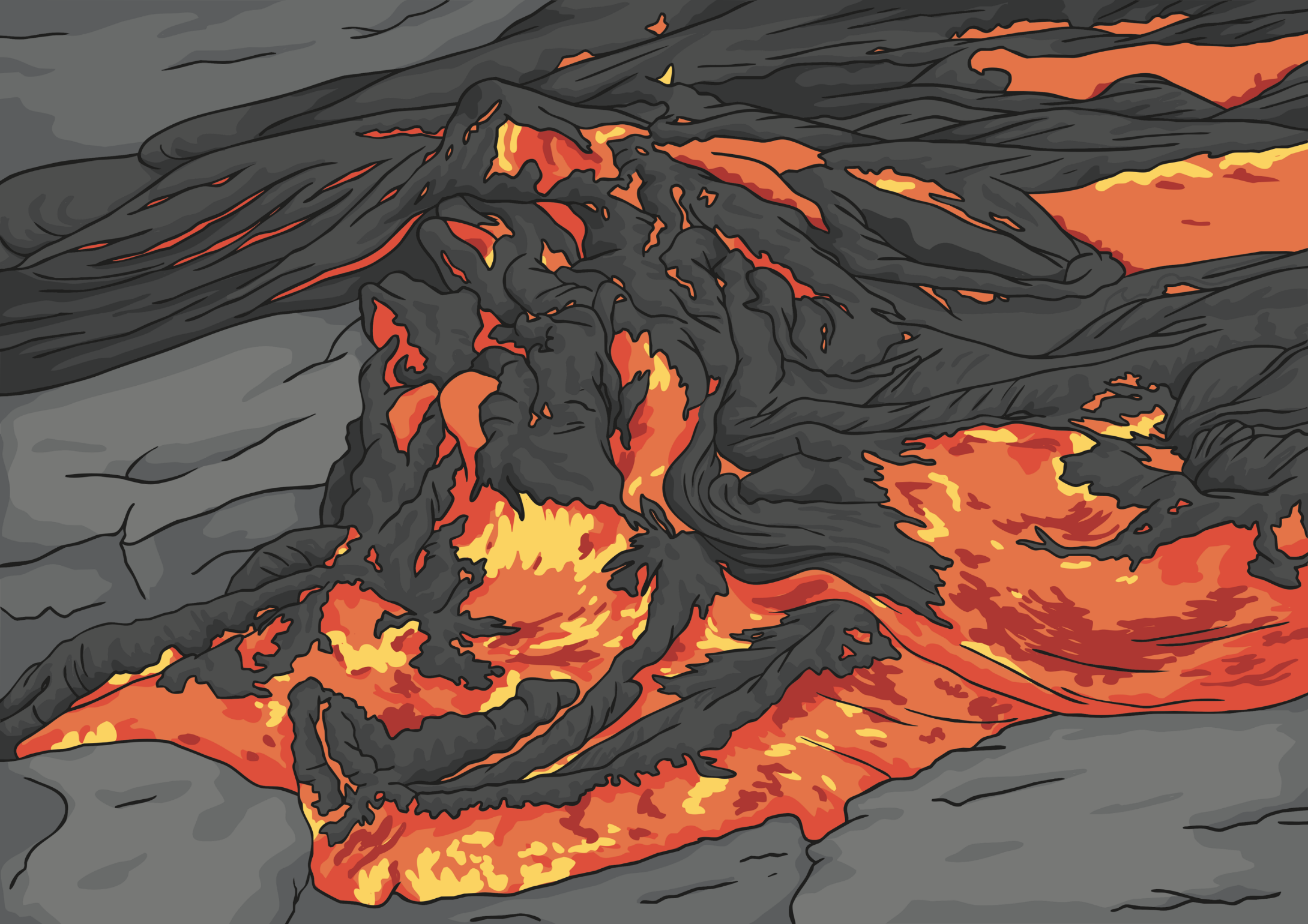 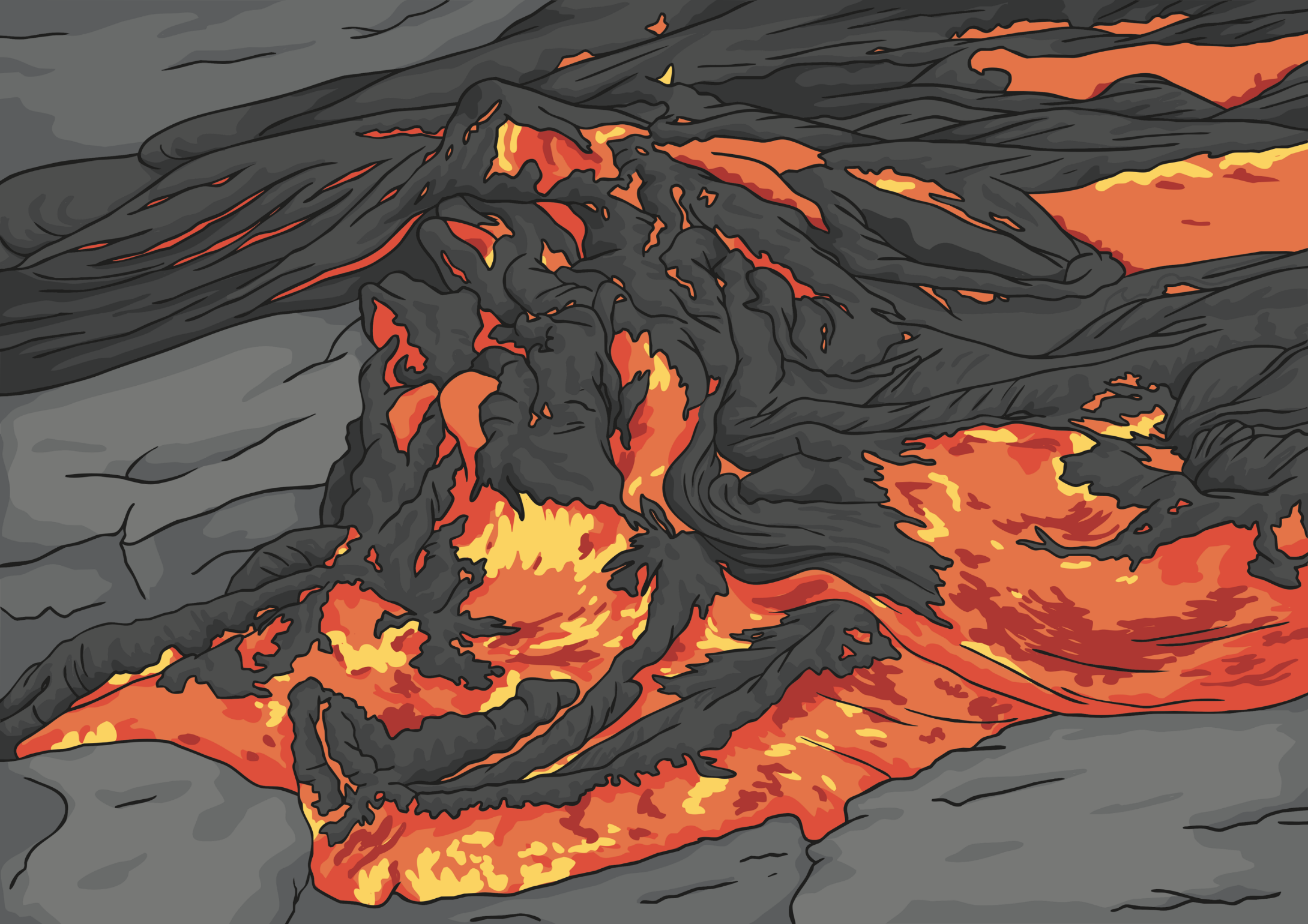 Step 24
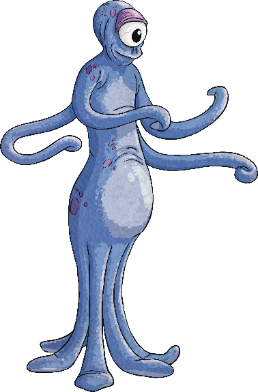 What’s the past simple form of ‘find’?
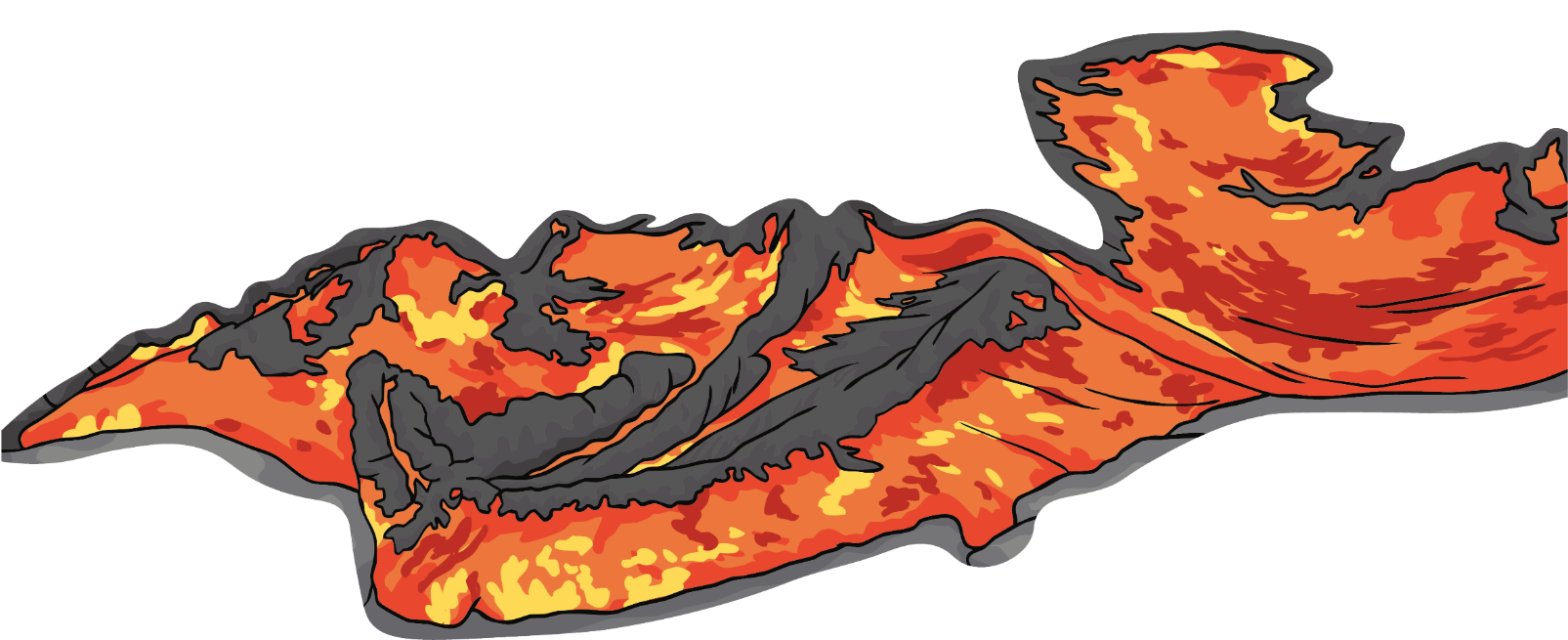 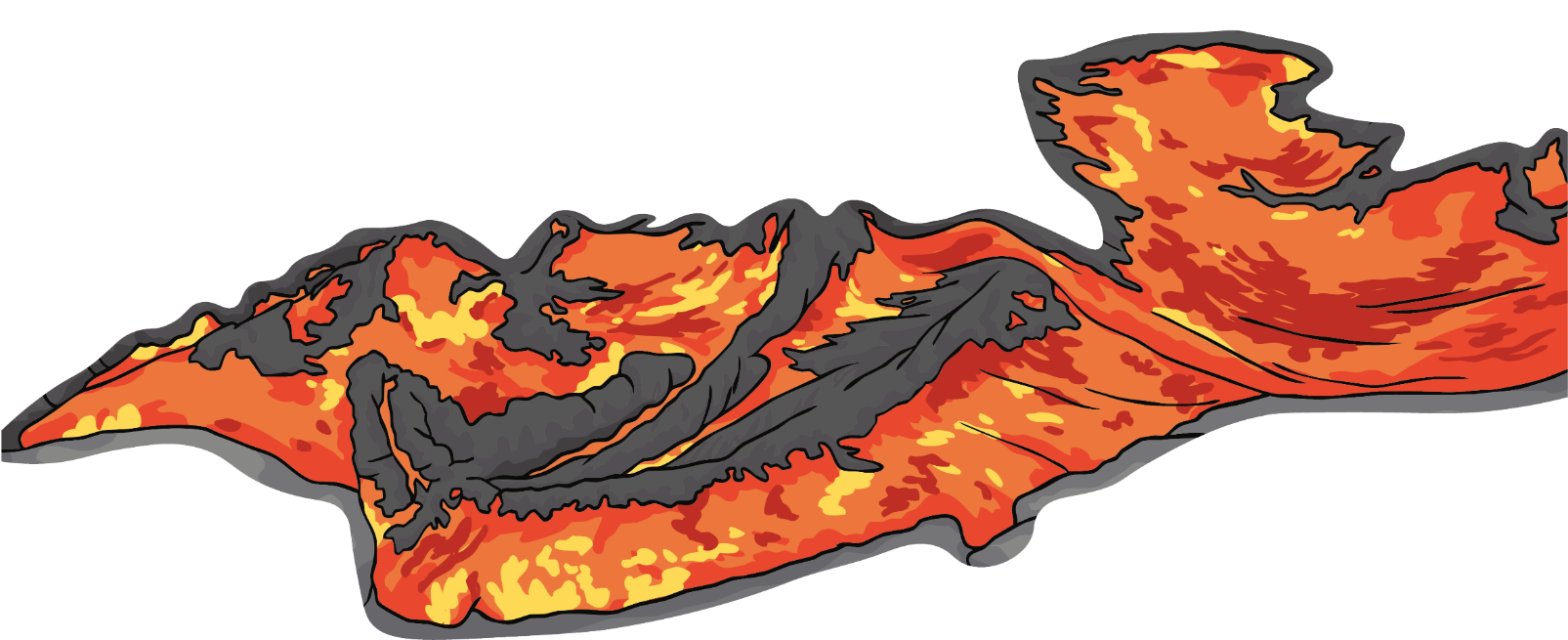 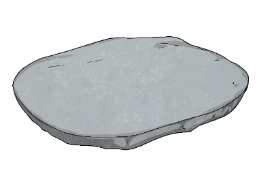 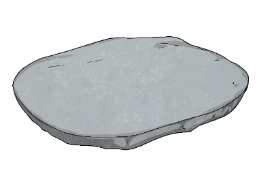 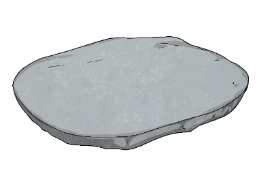 food
fawn
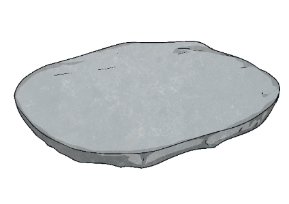 found
Next step
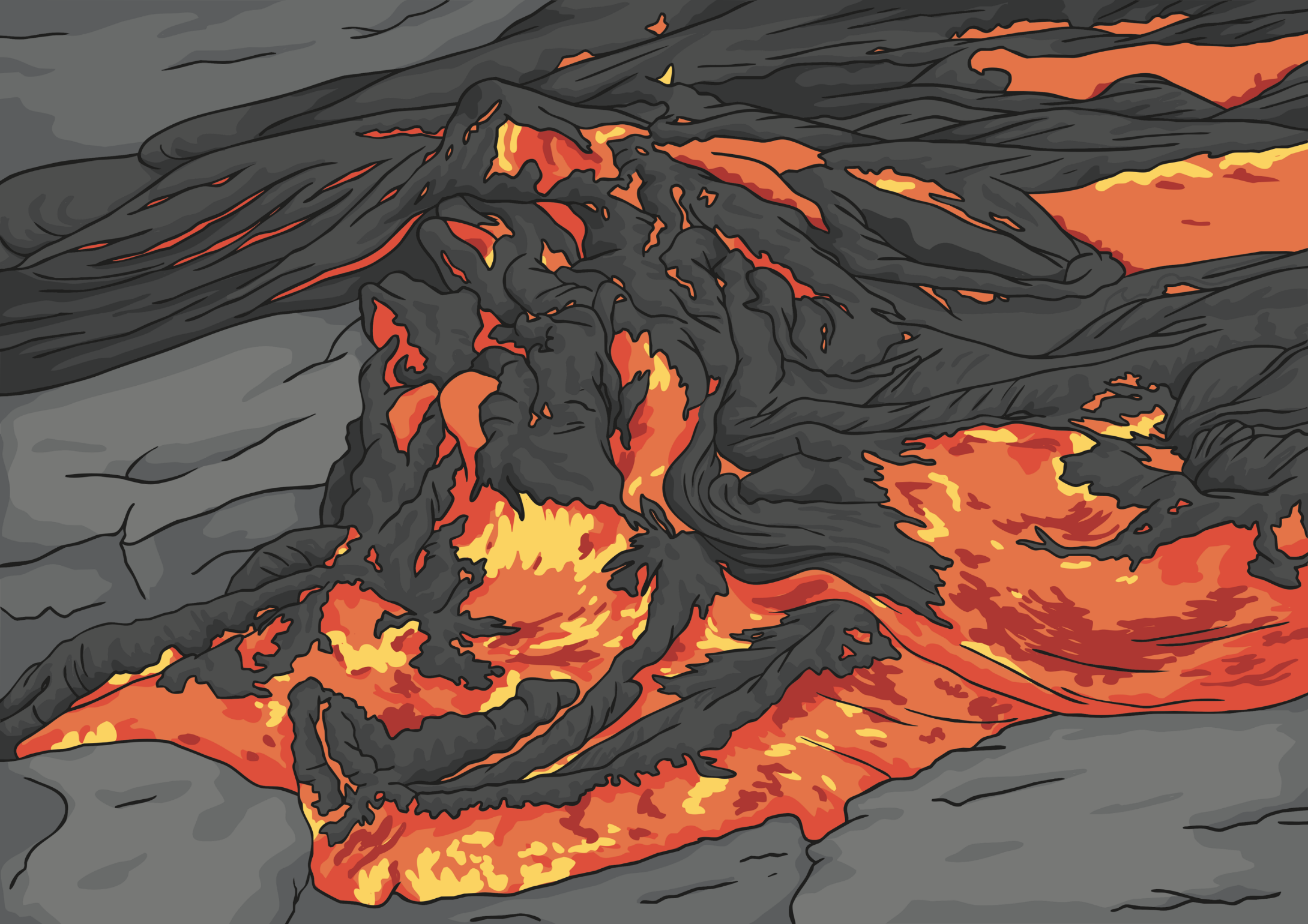 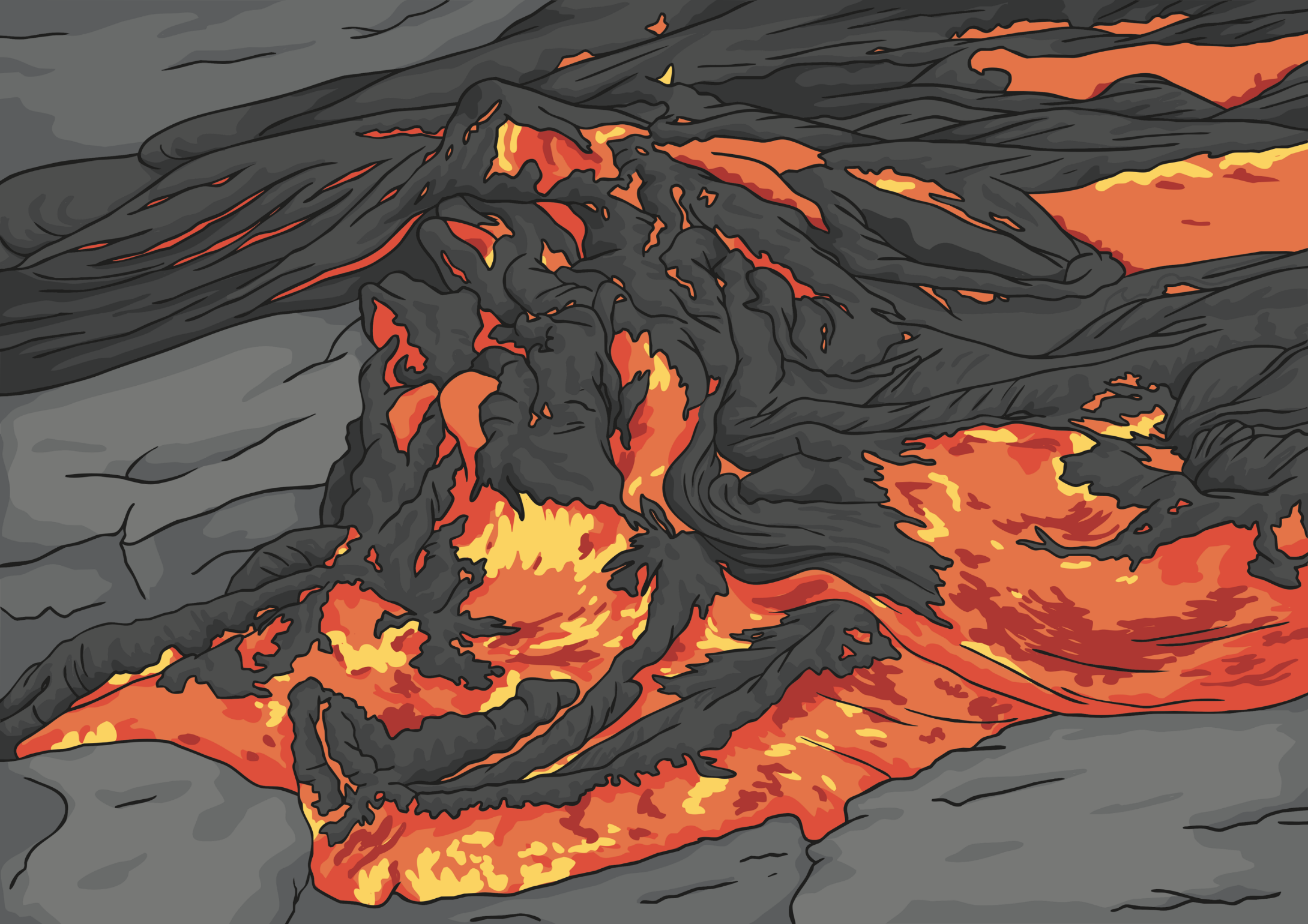 Step 25
What’s the past simple form of ‘wear’?
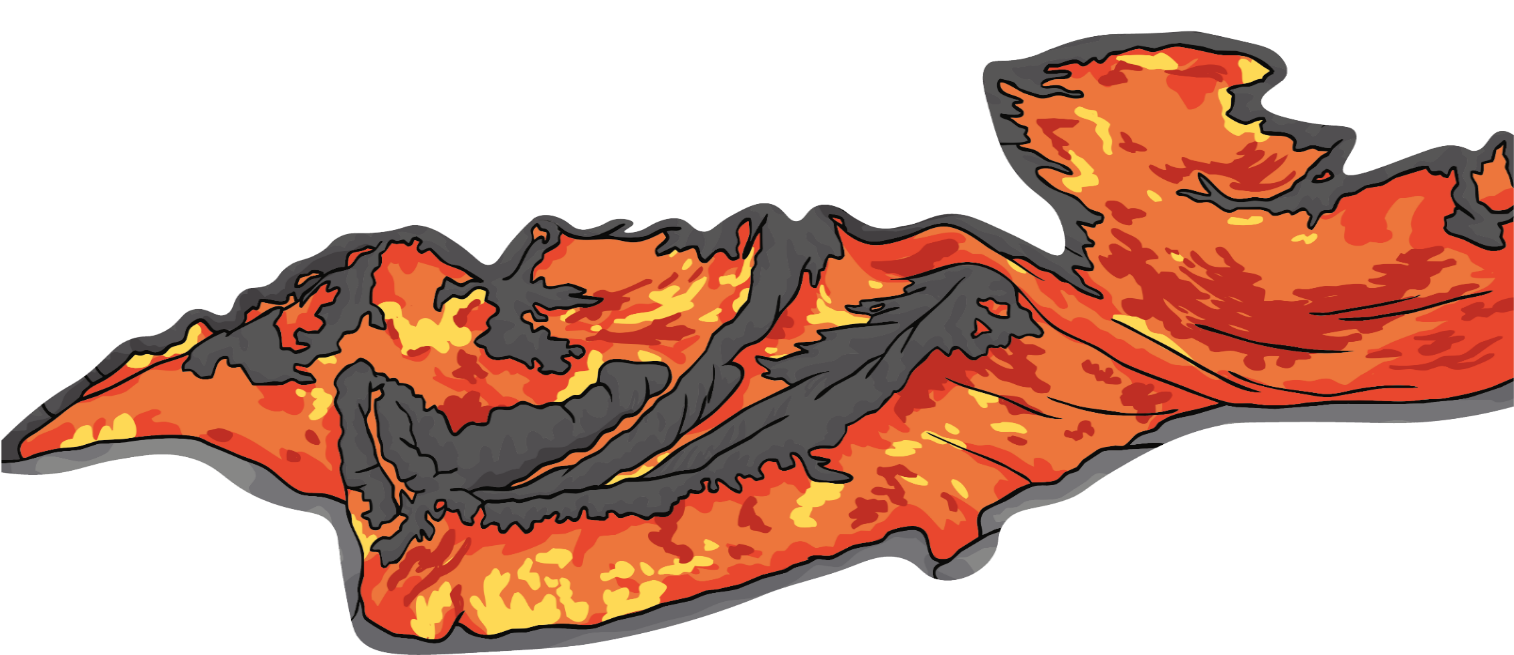 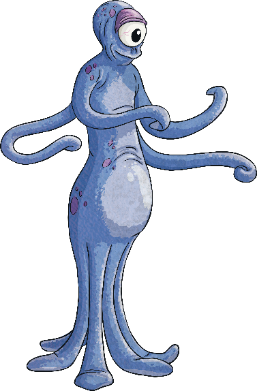 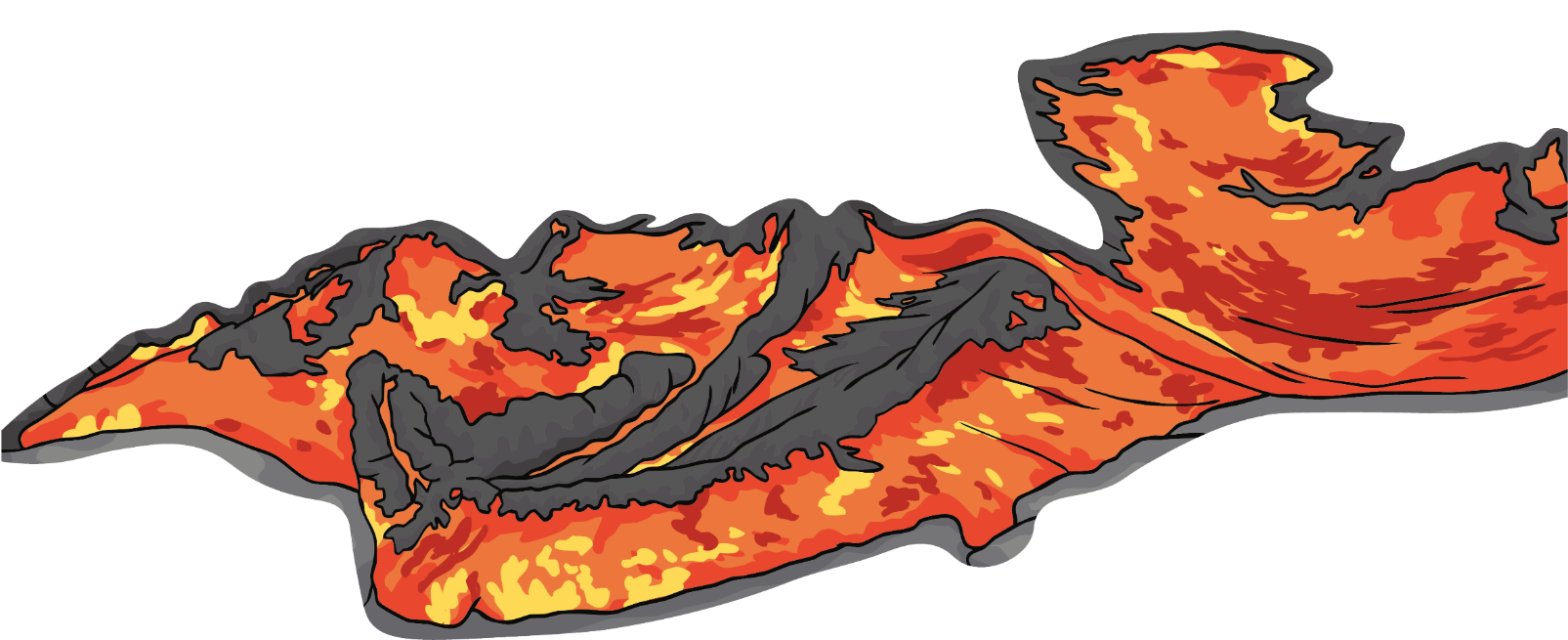 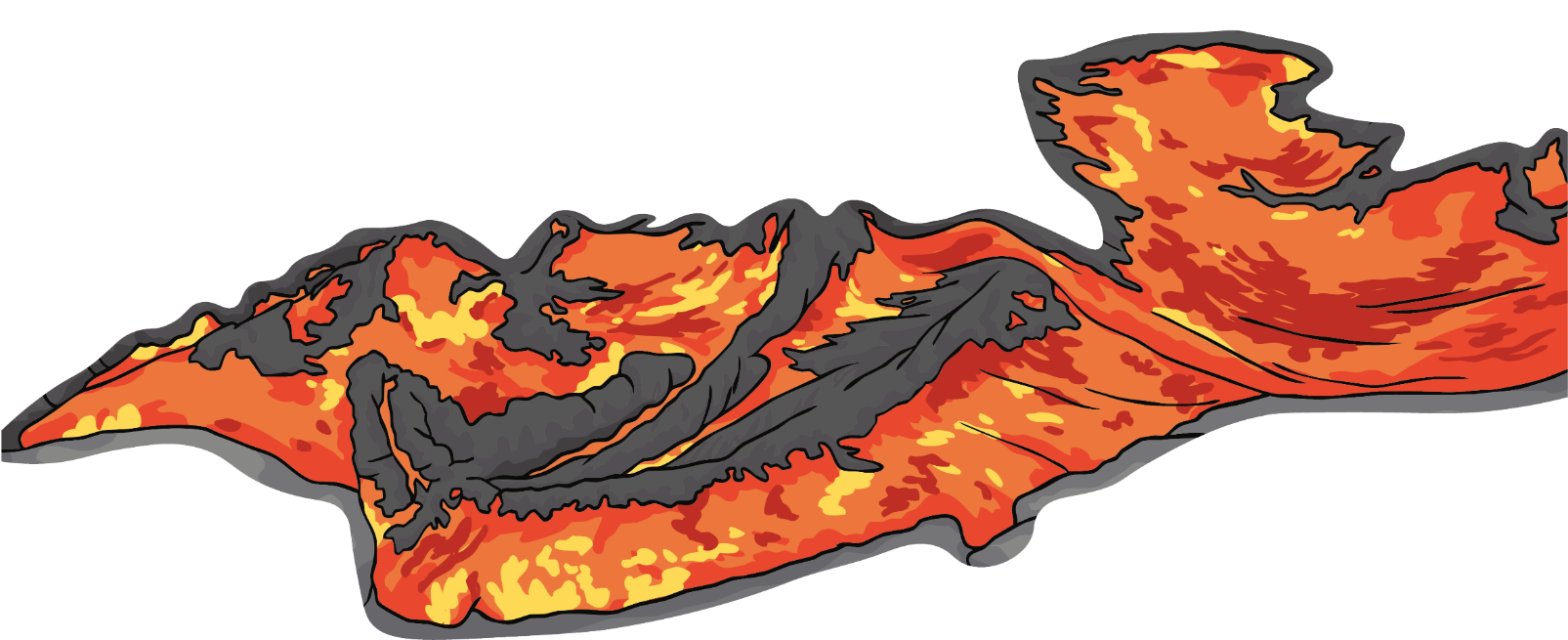 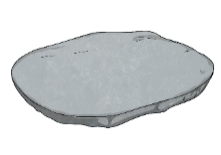 war
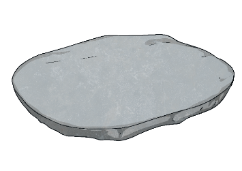 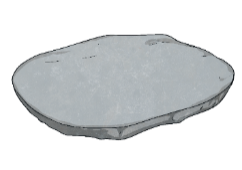 wore
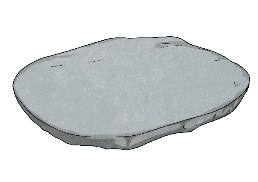 ware
Next step
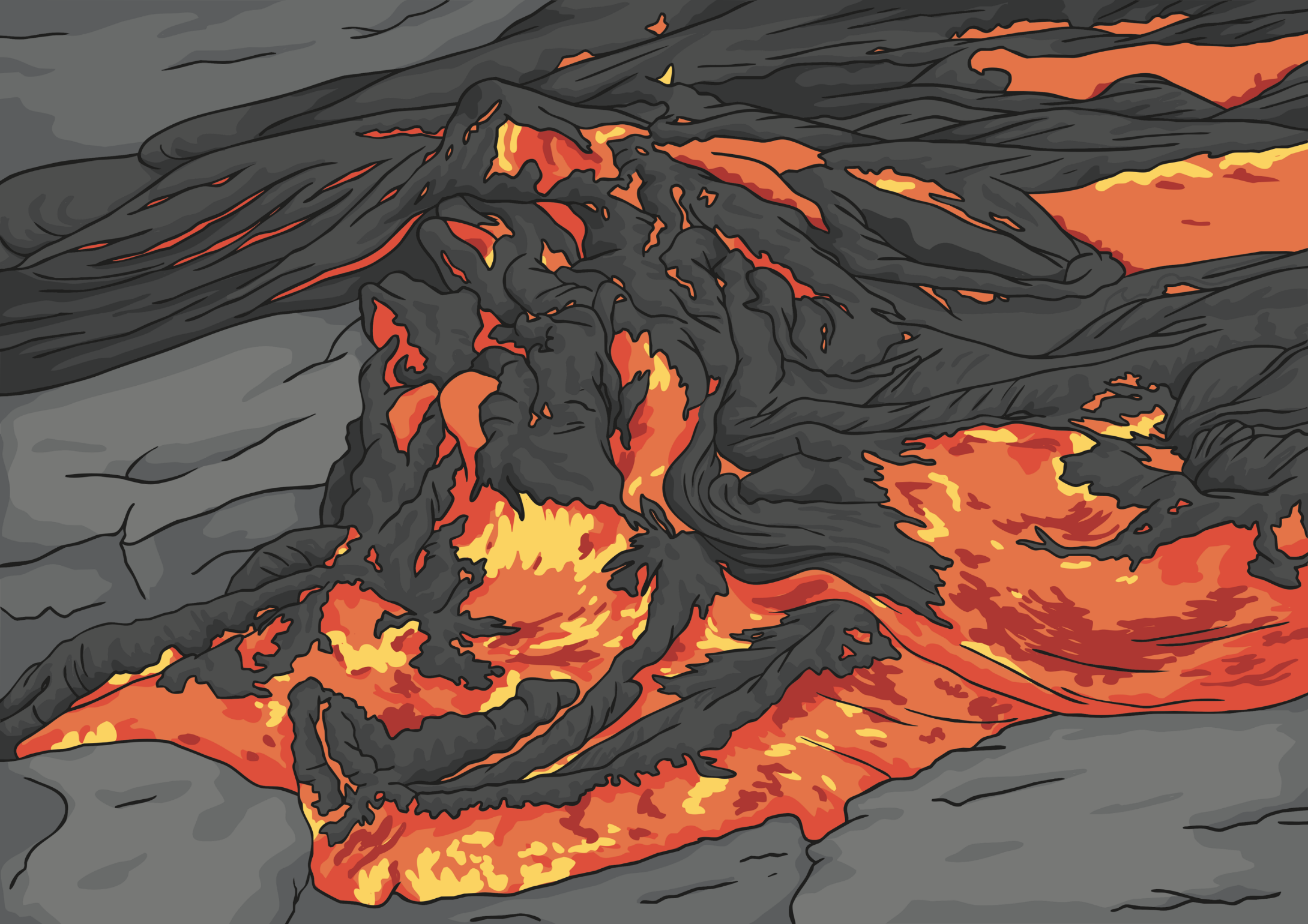 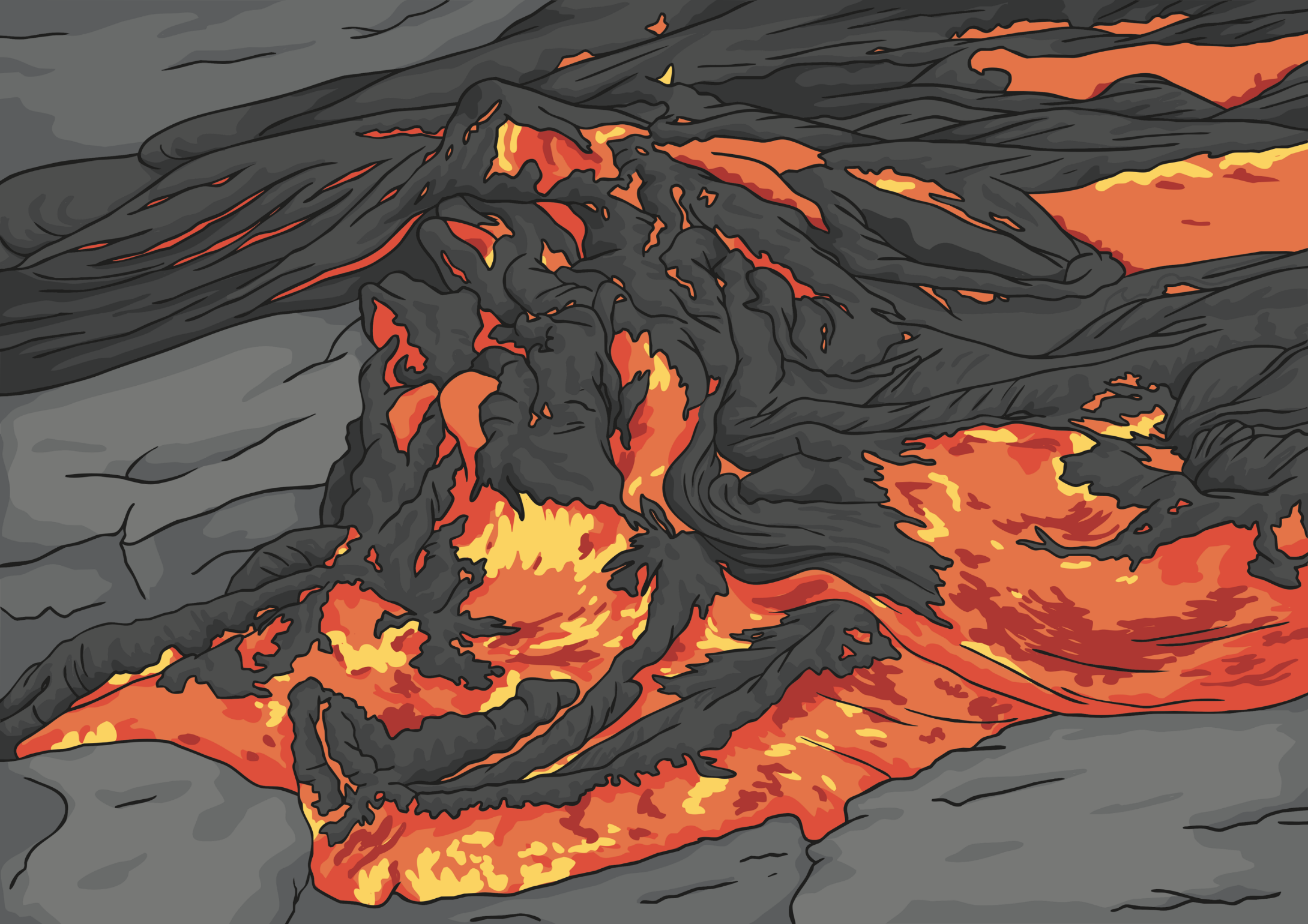 Step 26
What’s the past simple form of ‘lose’?
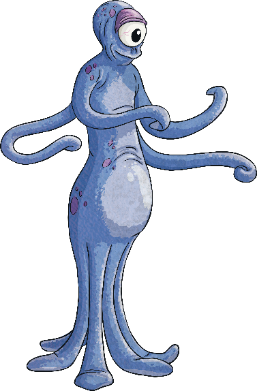 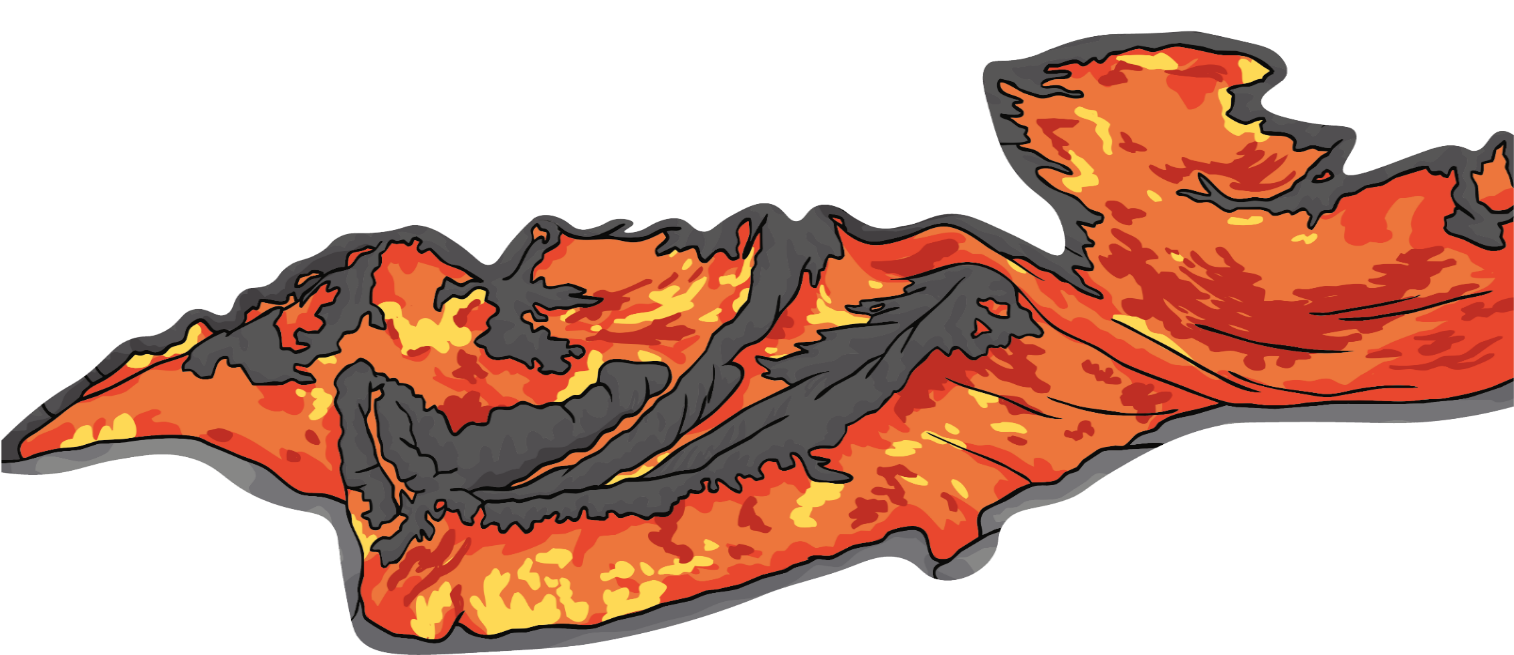 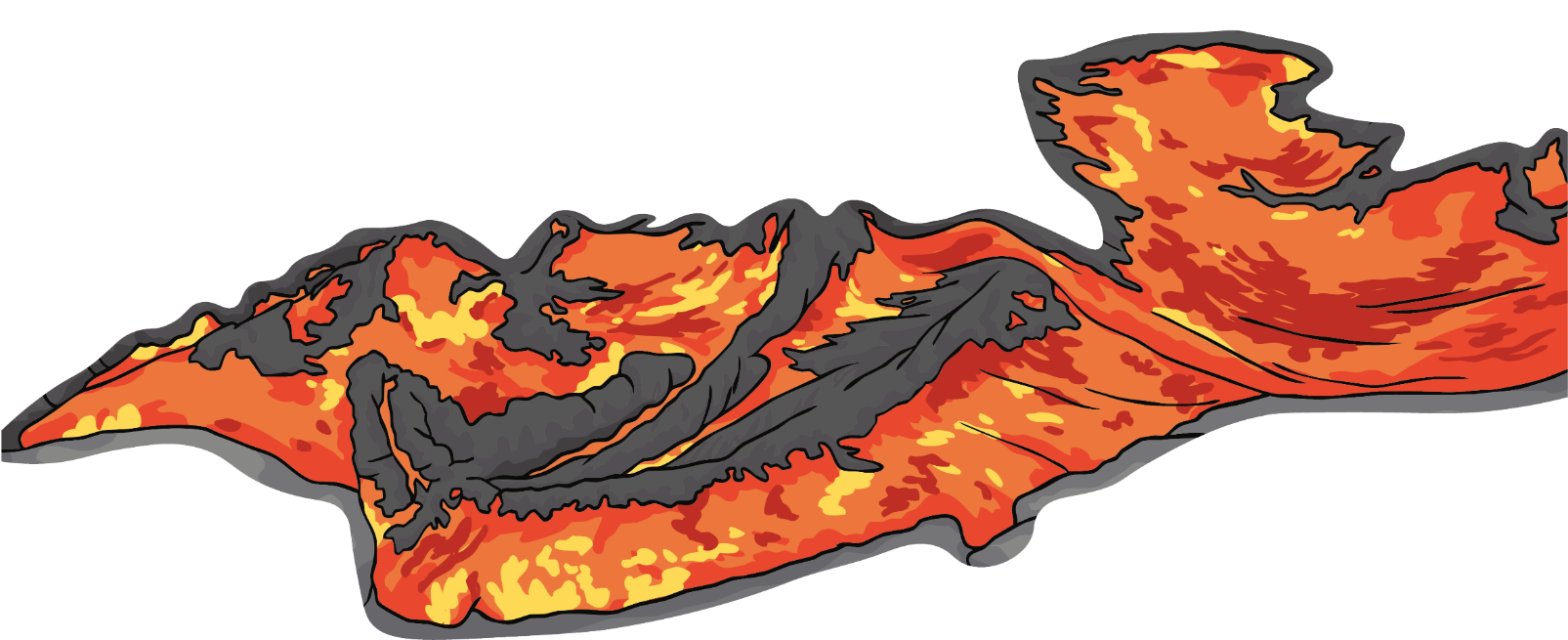 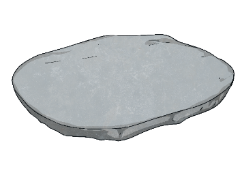 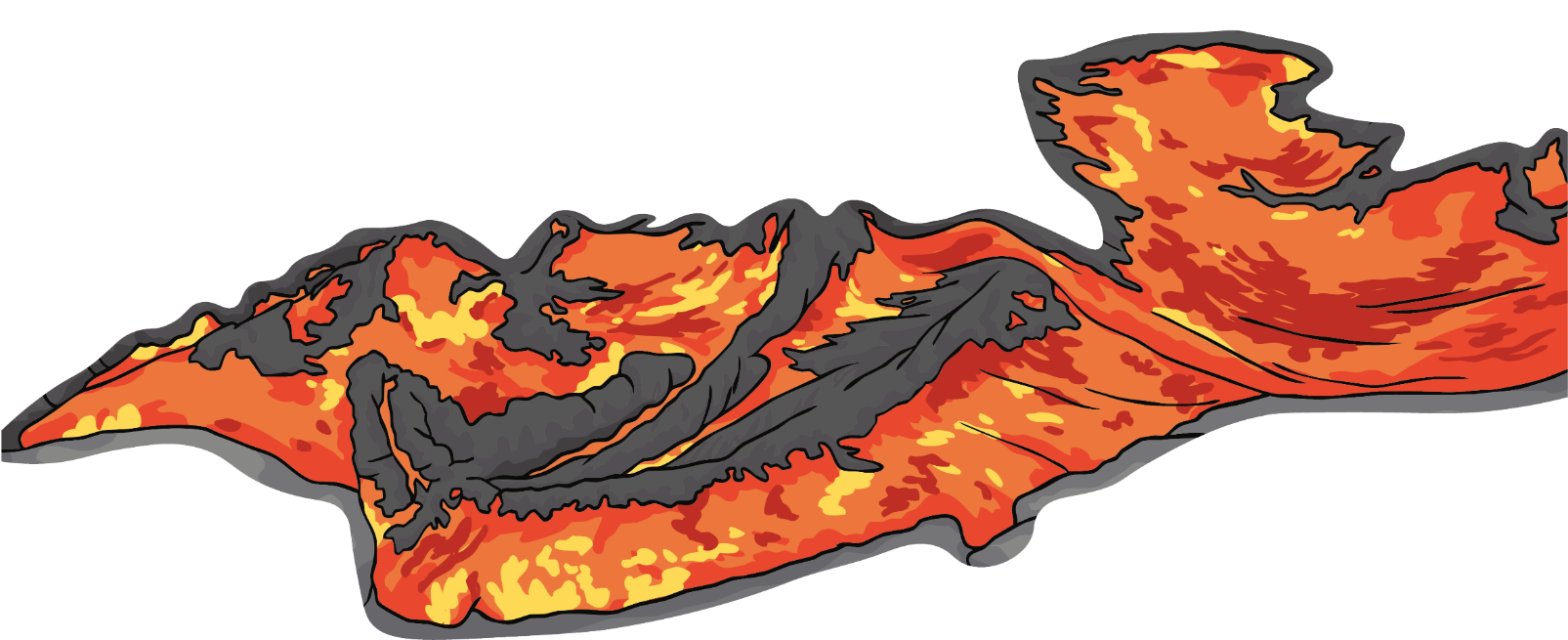 lost
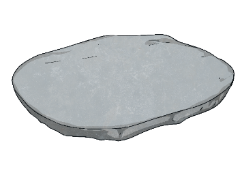 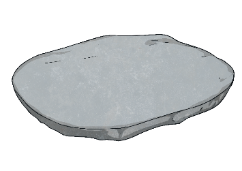 list
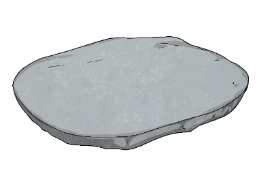 less
Next step
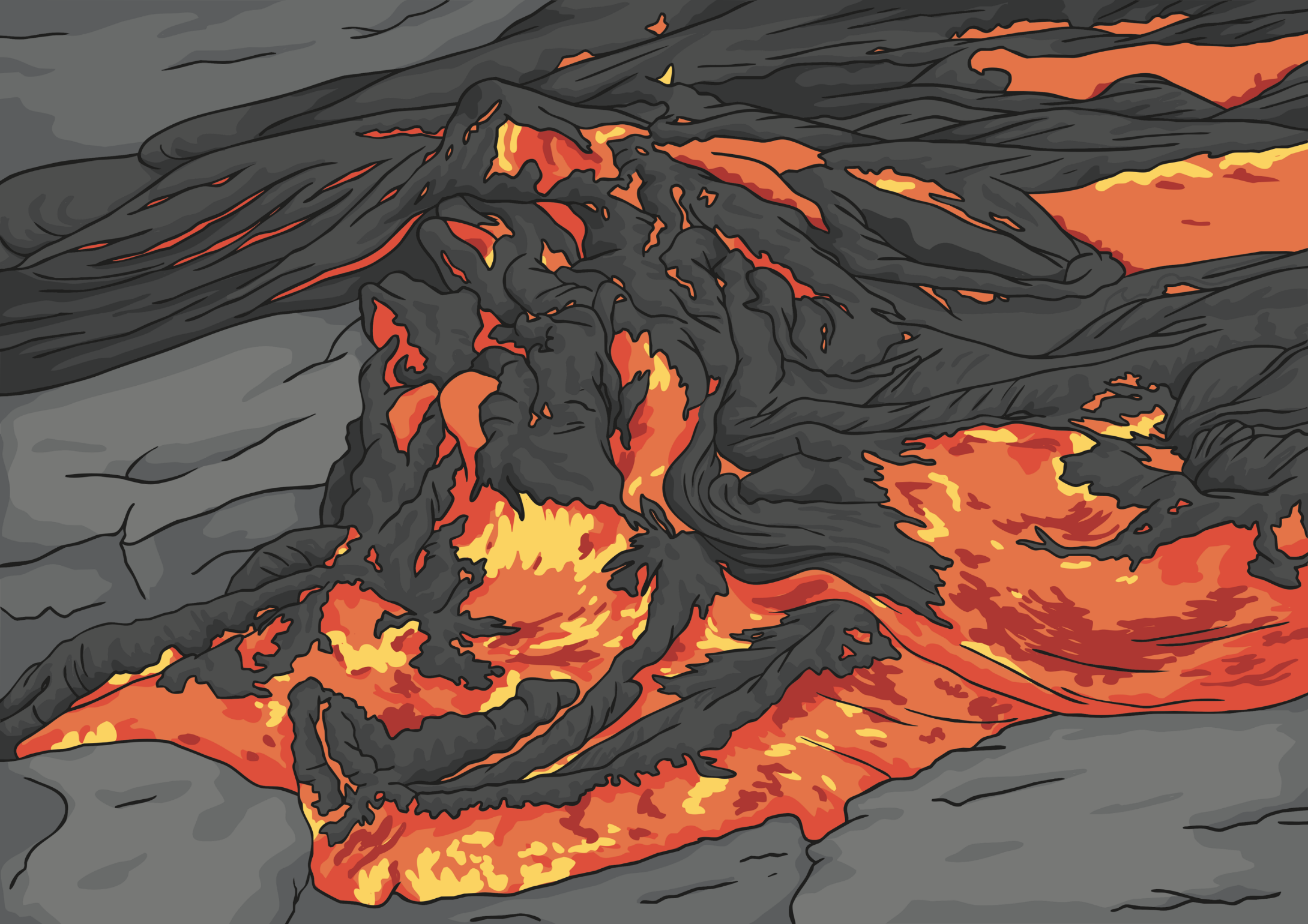 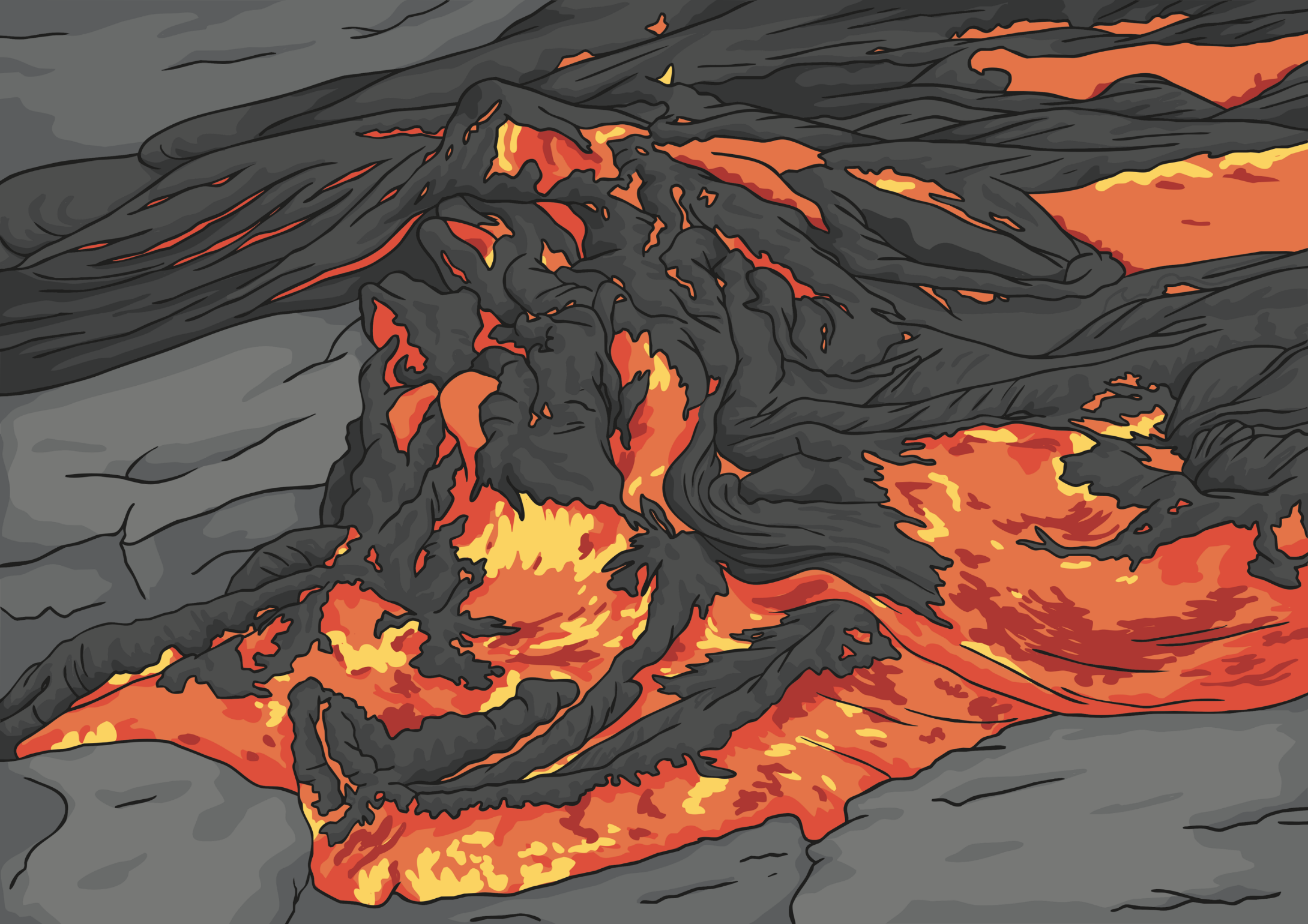 Step 27
What’s the past simple form of ‘make’?
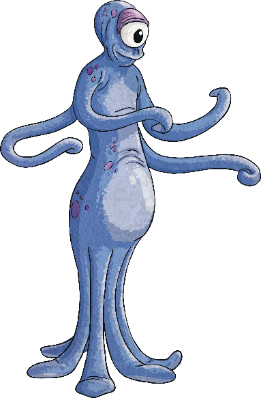 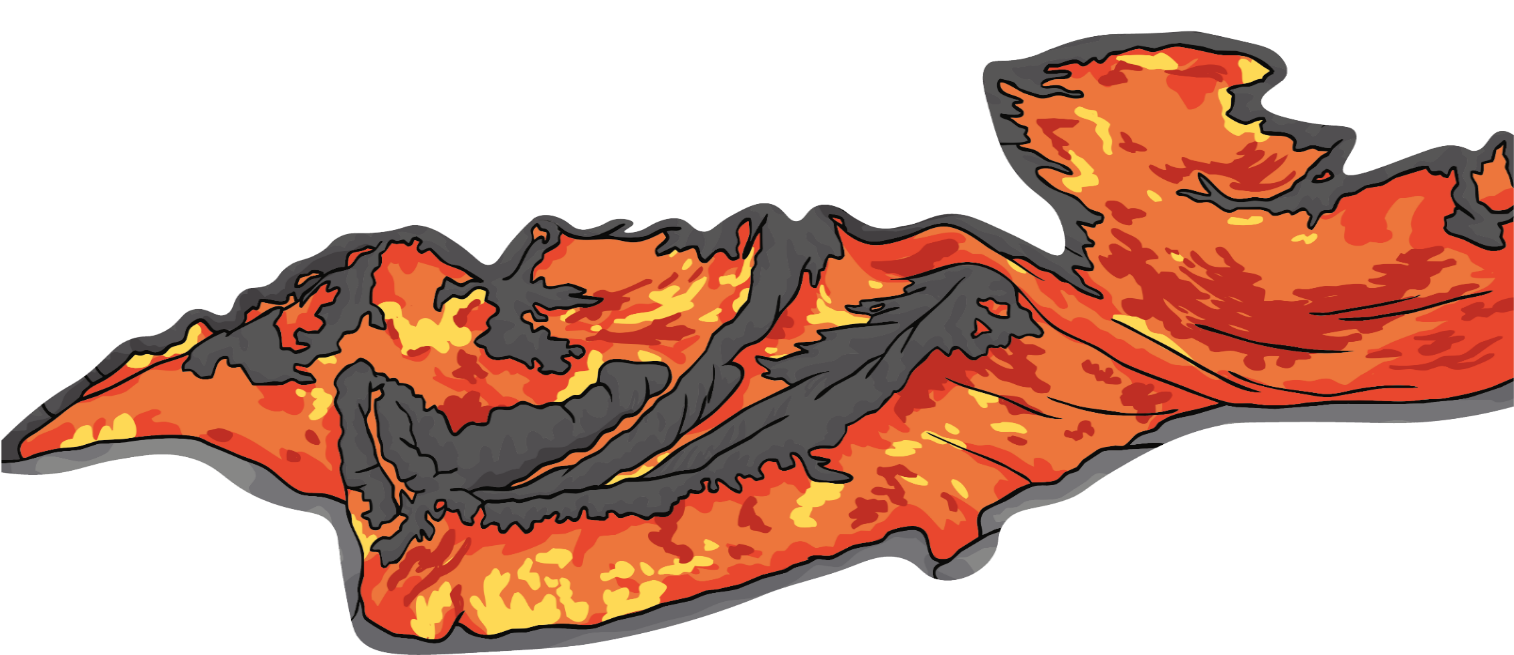 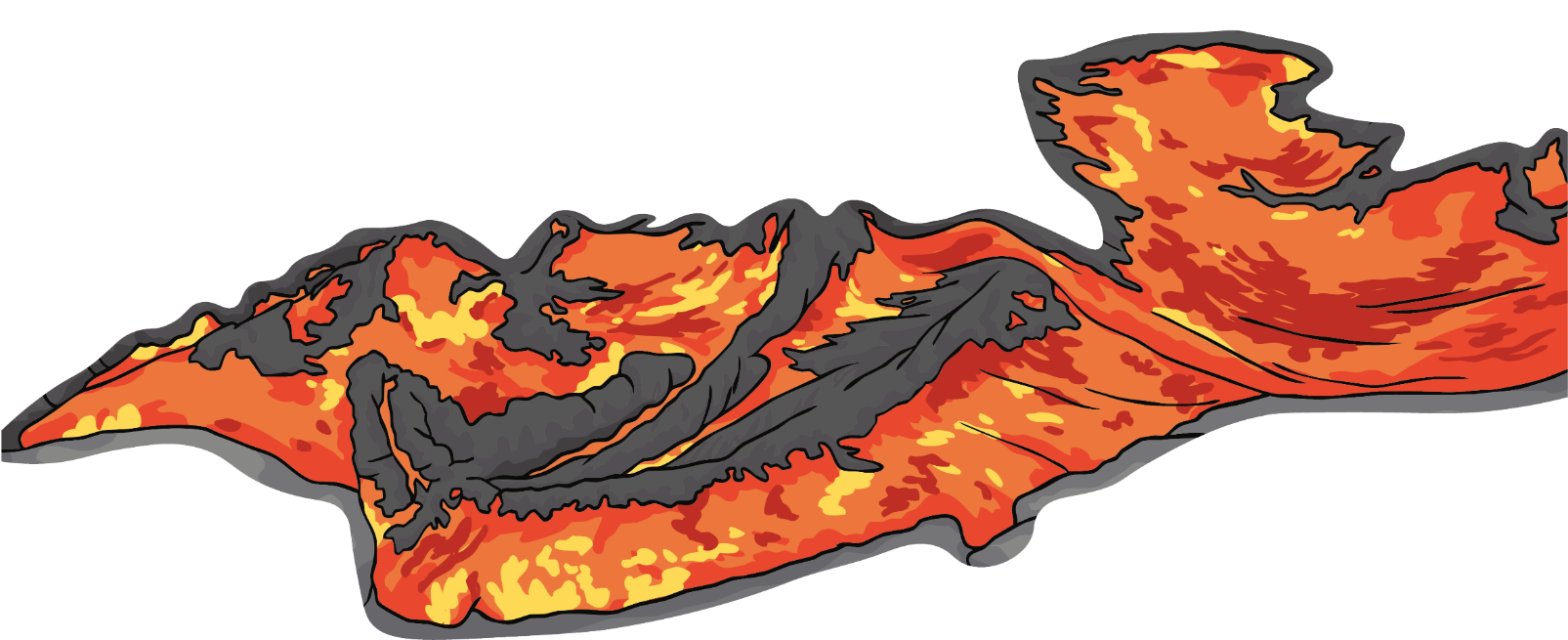 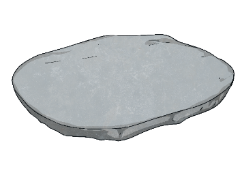 mate
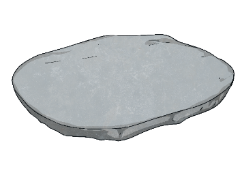 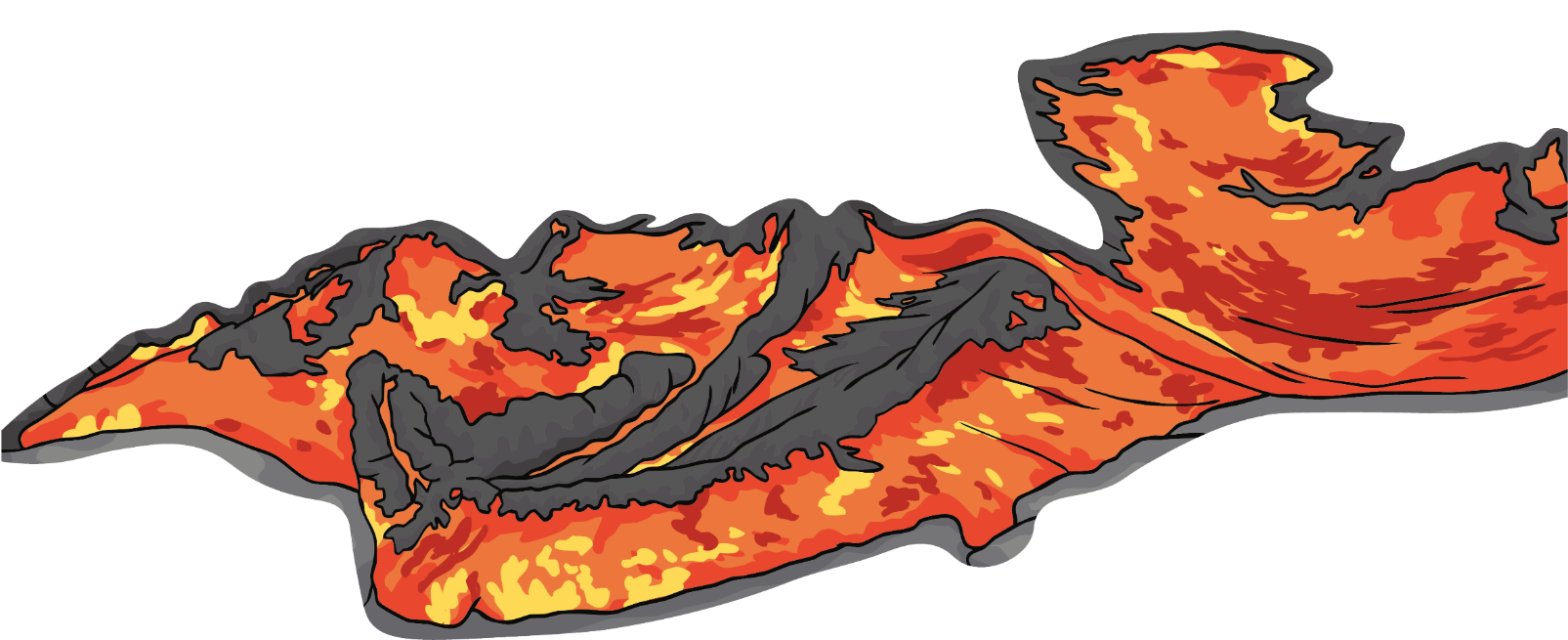 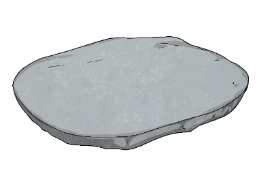 mute
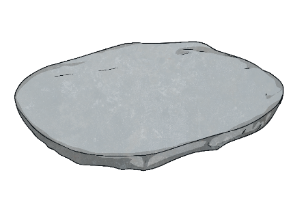 made
Next step
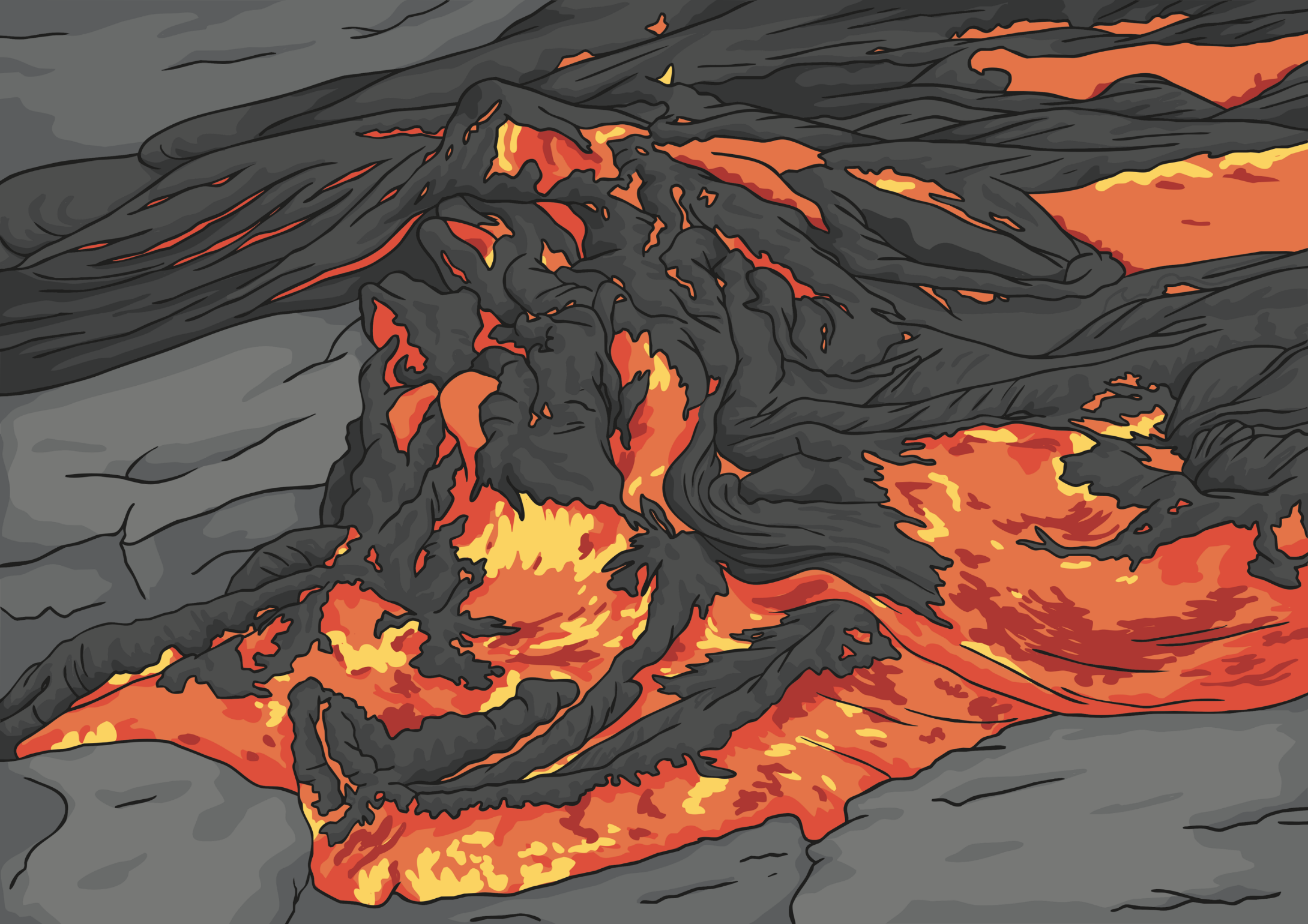 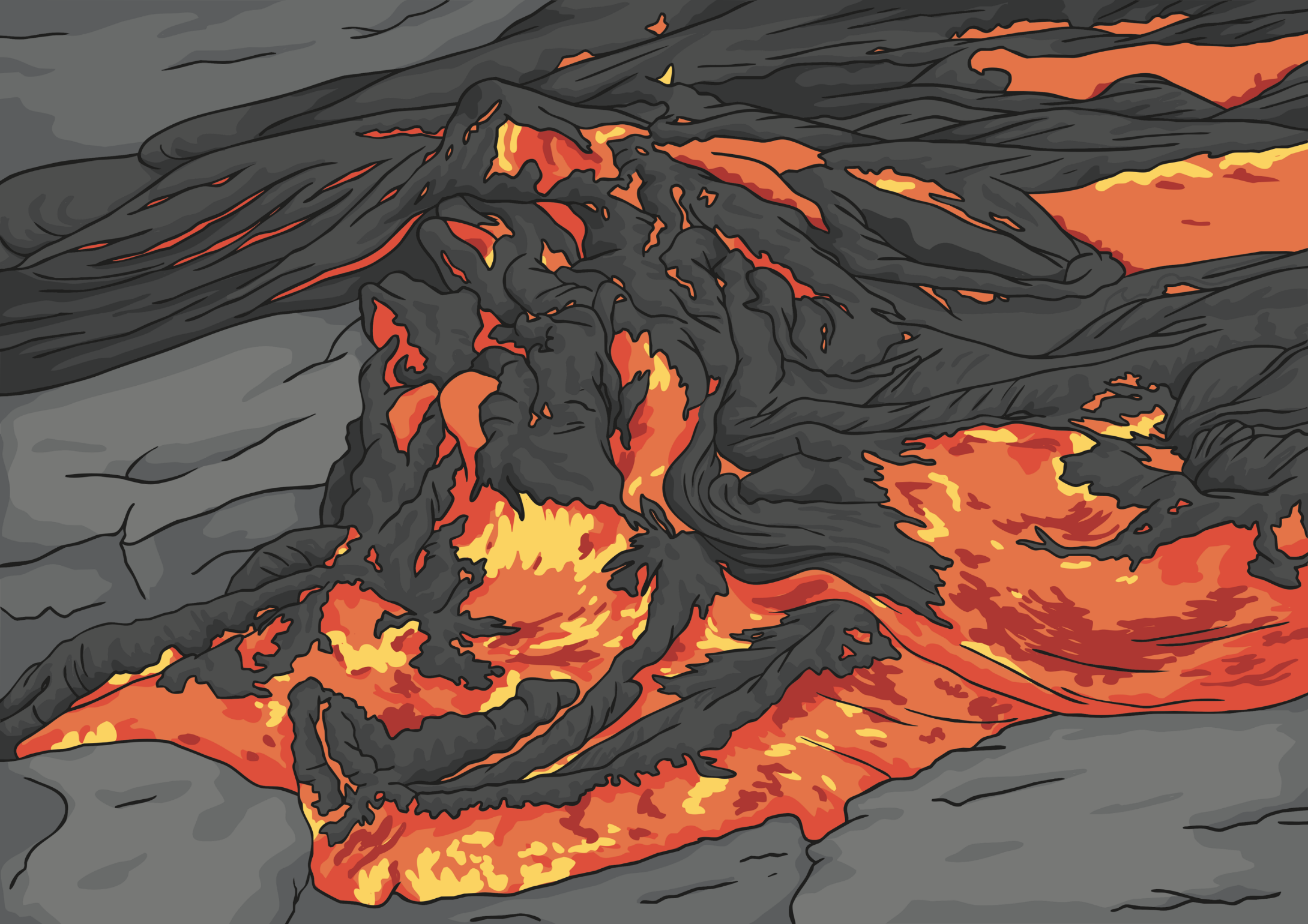 Step 28
What’s the past simple form of ‘write’?
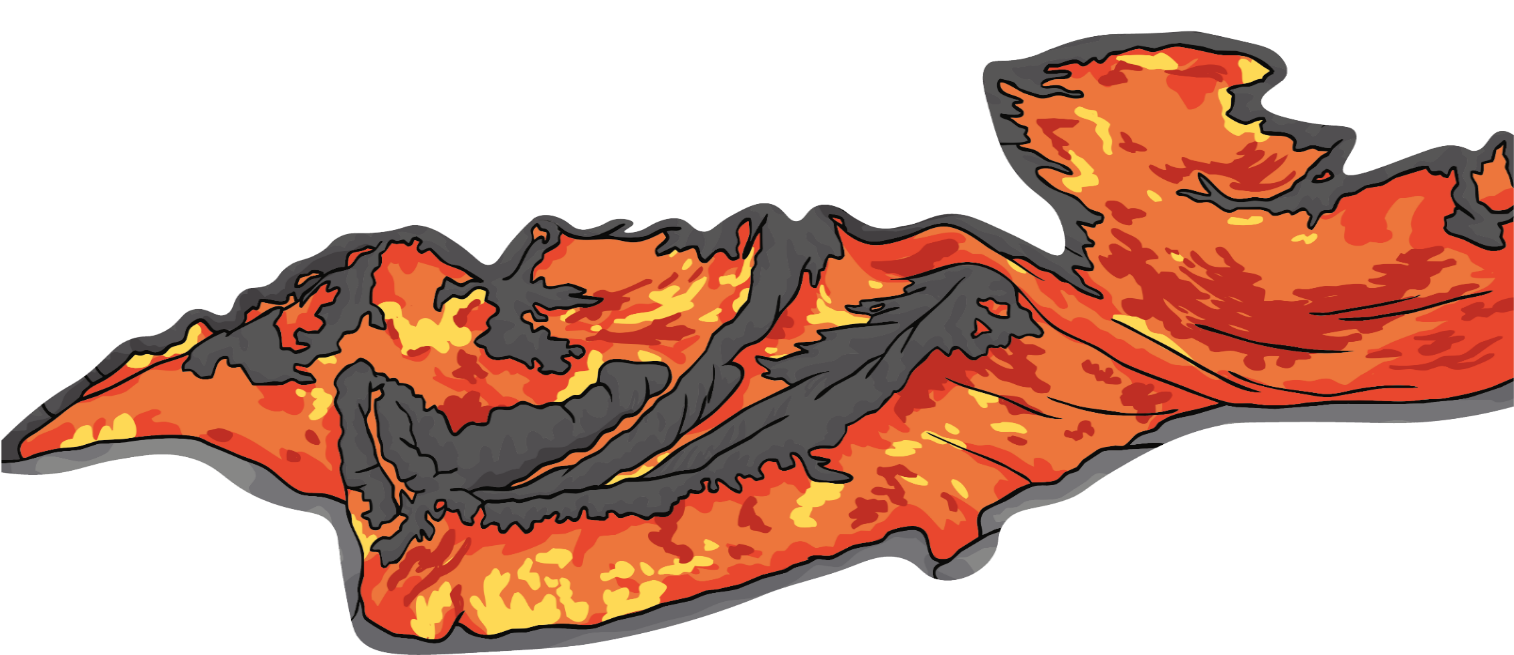 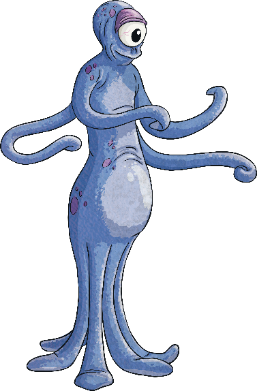 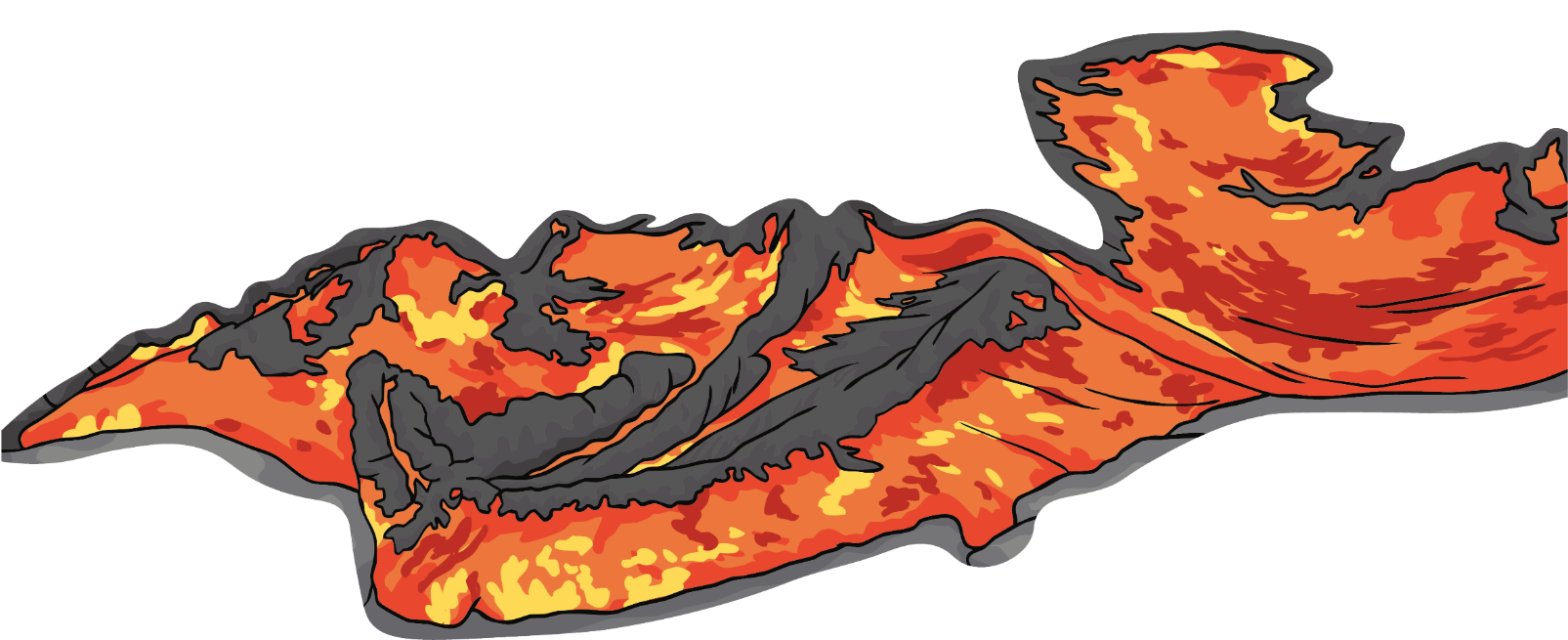 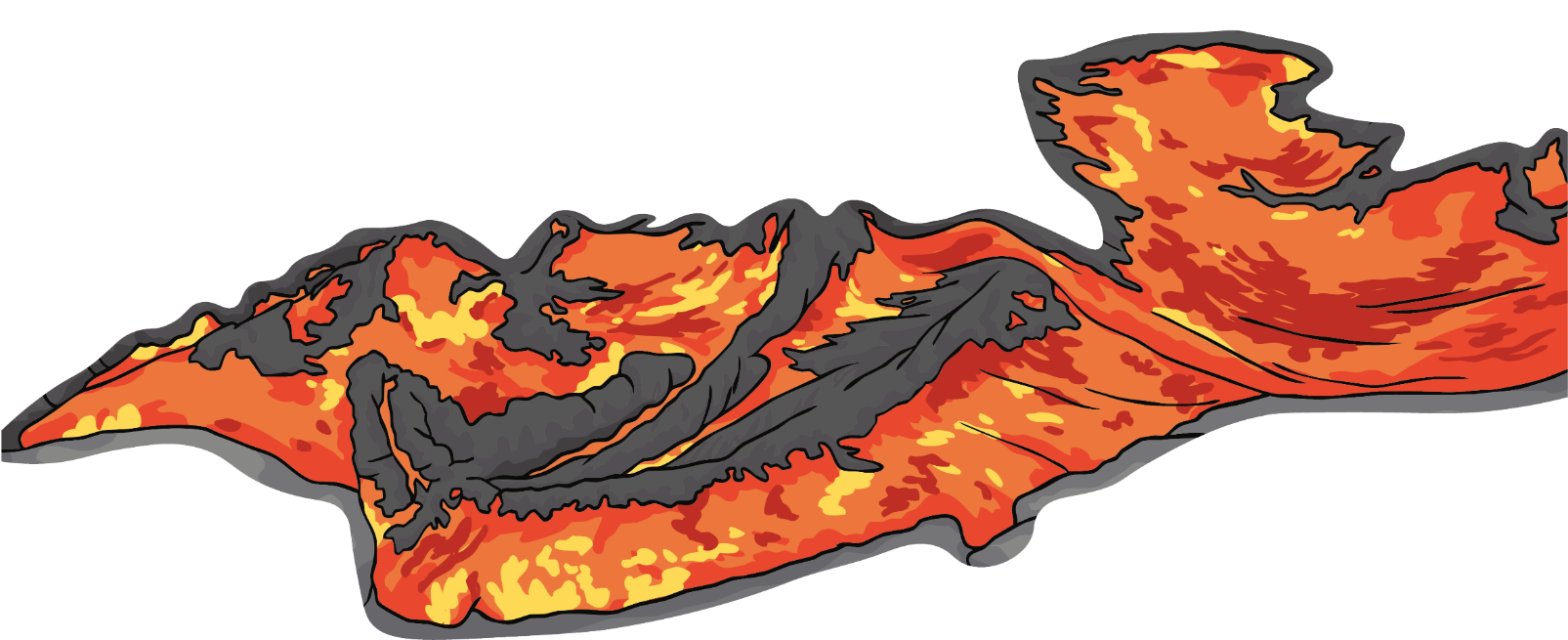 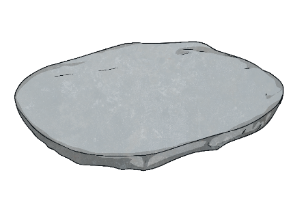 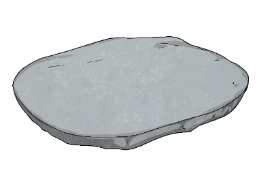 right
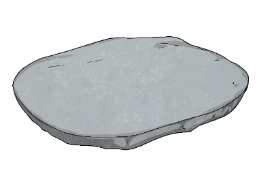 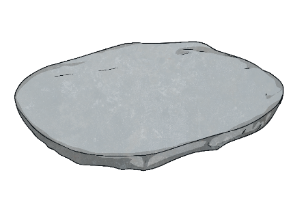 ring
Next step
wrote
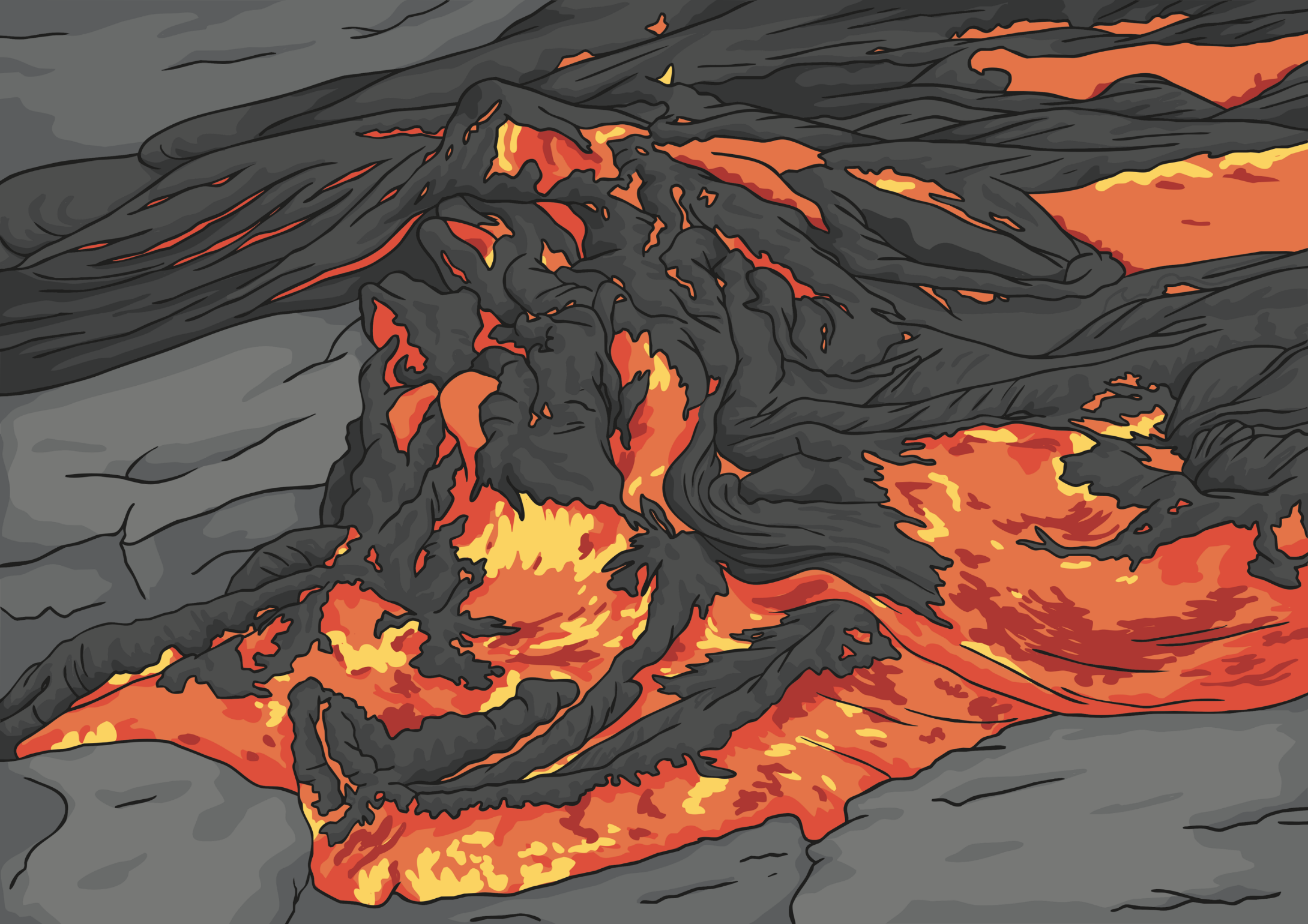 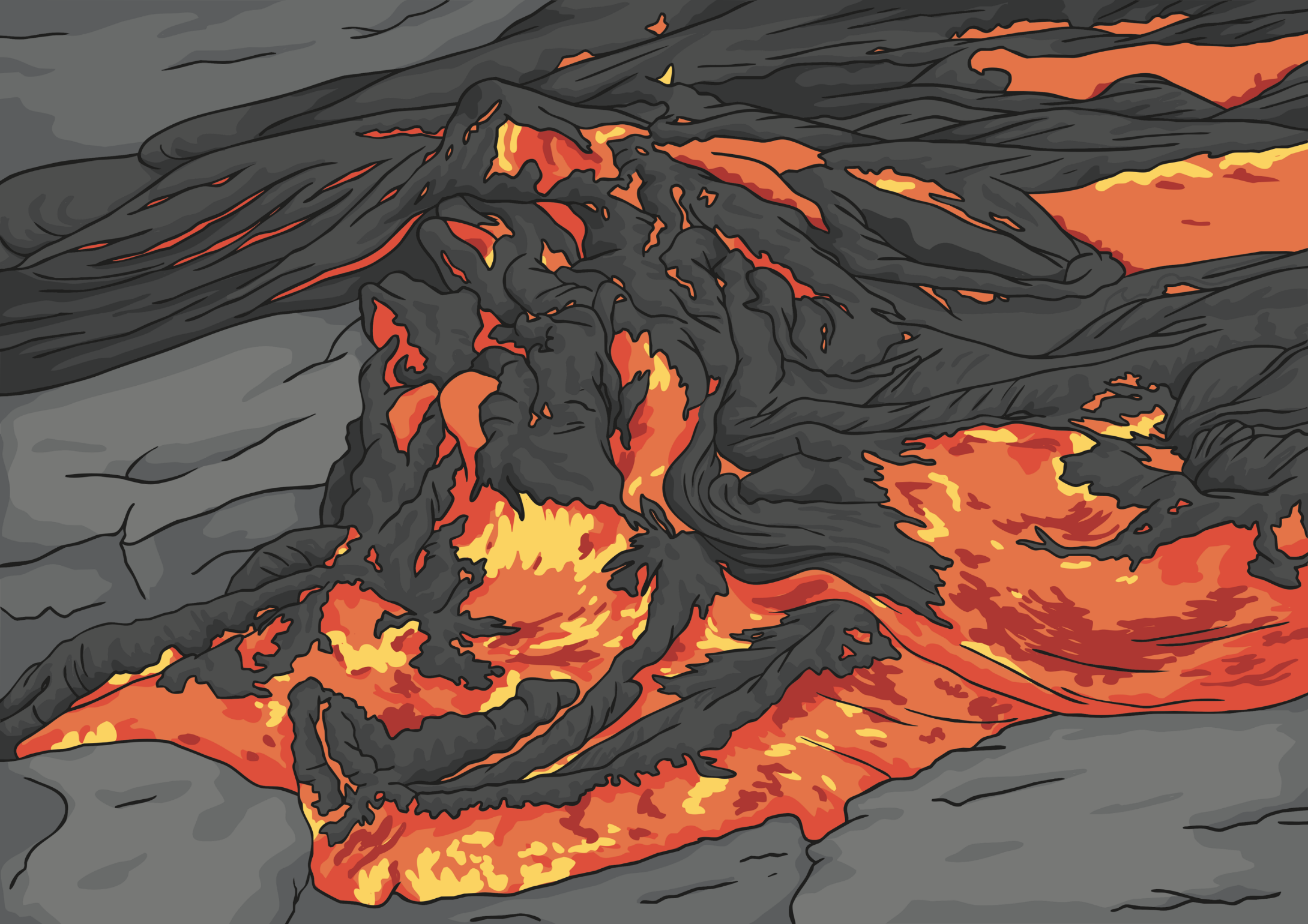 Step 29
What’s the past simple form of ‘buy’?
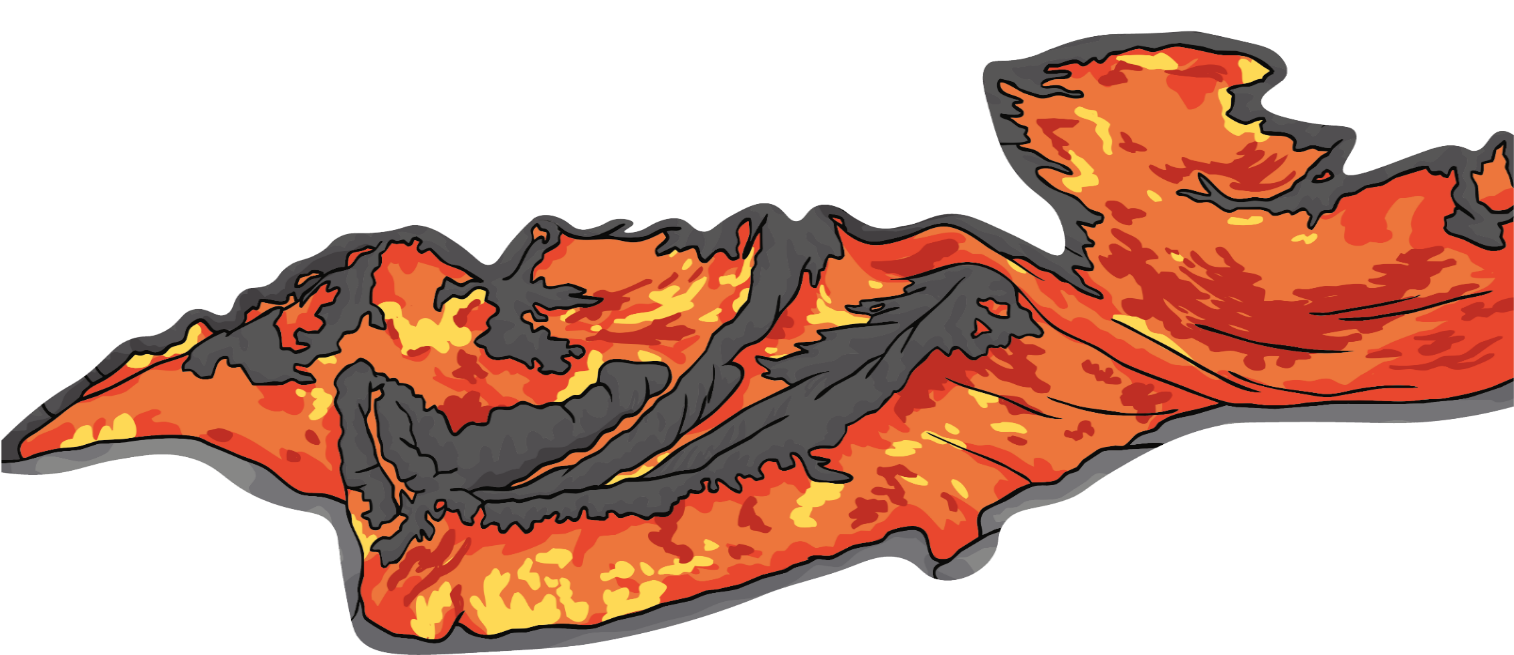 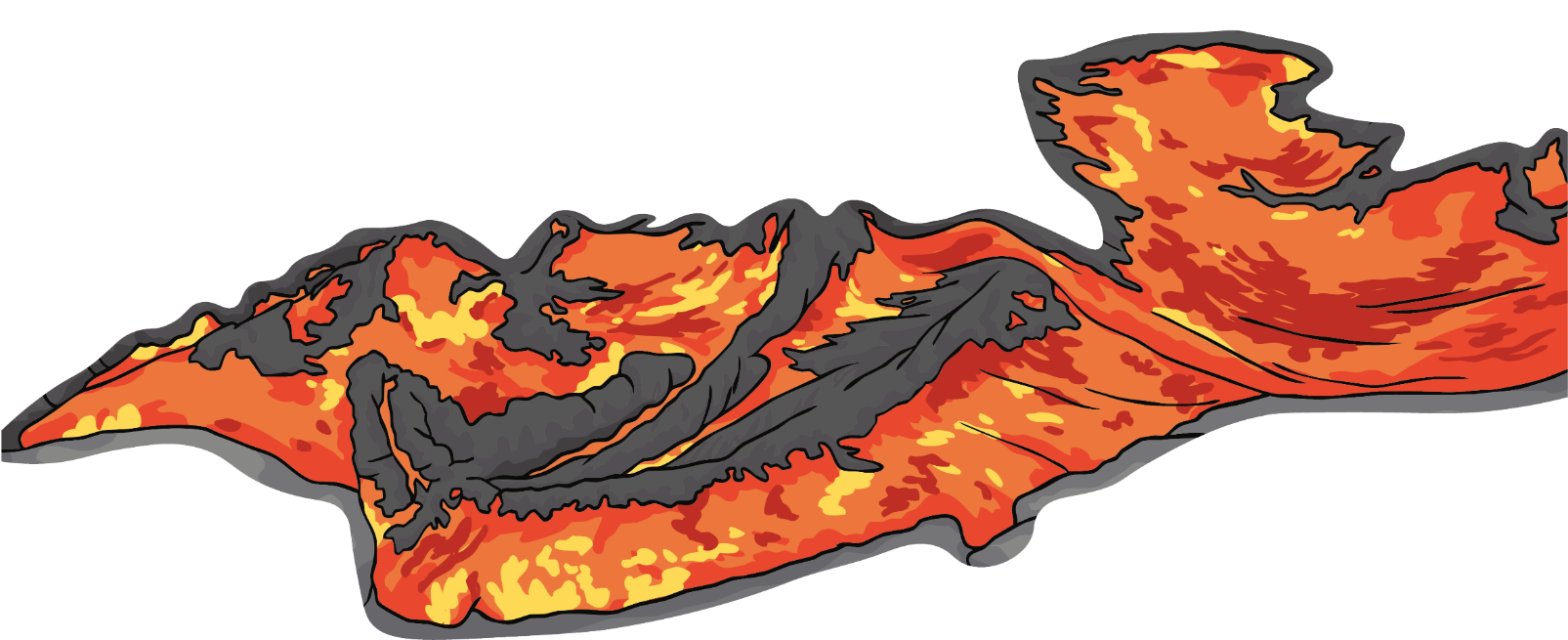 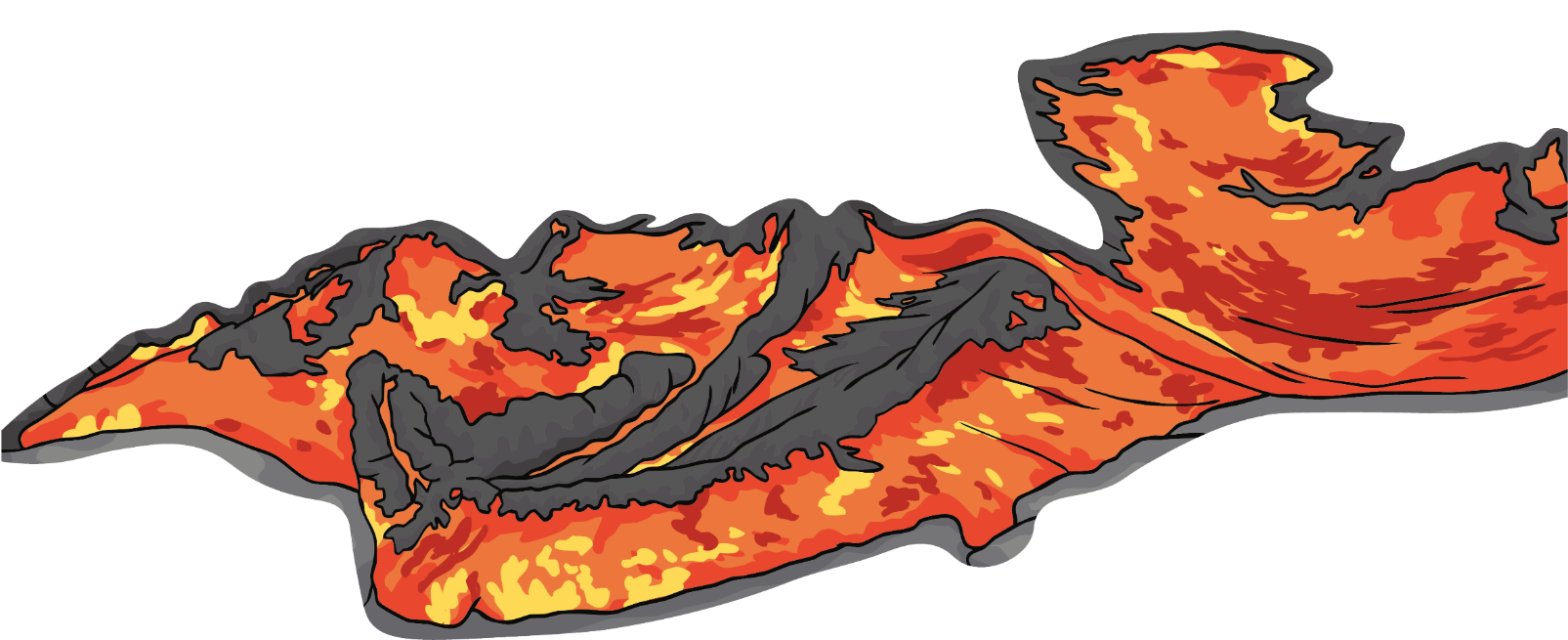 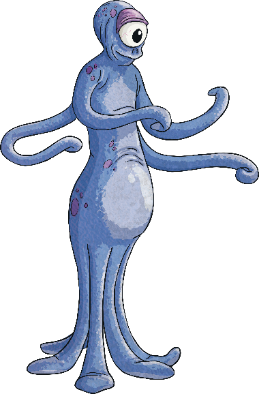 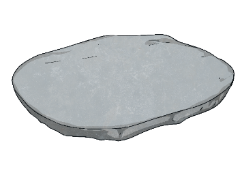 boy
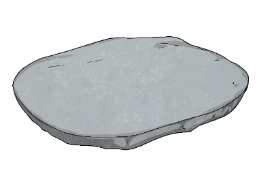 bought
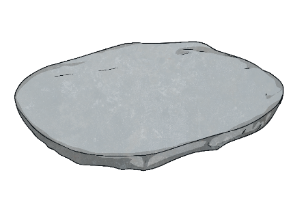 Next step
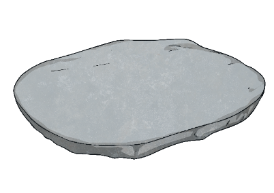 boot
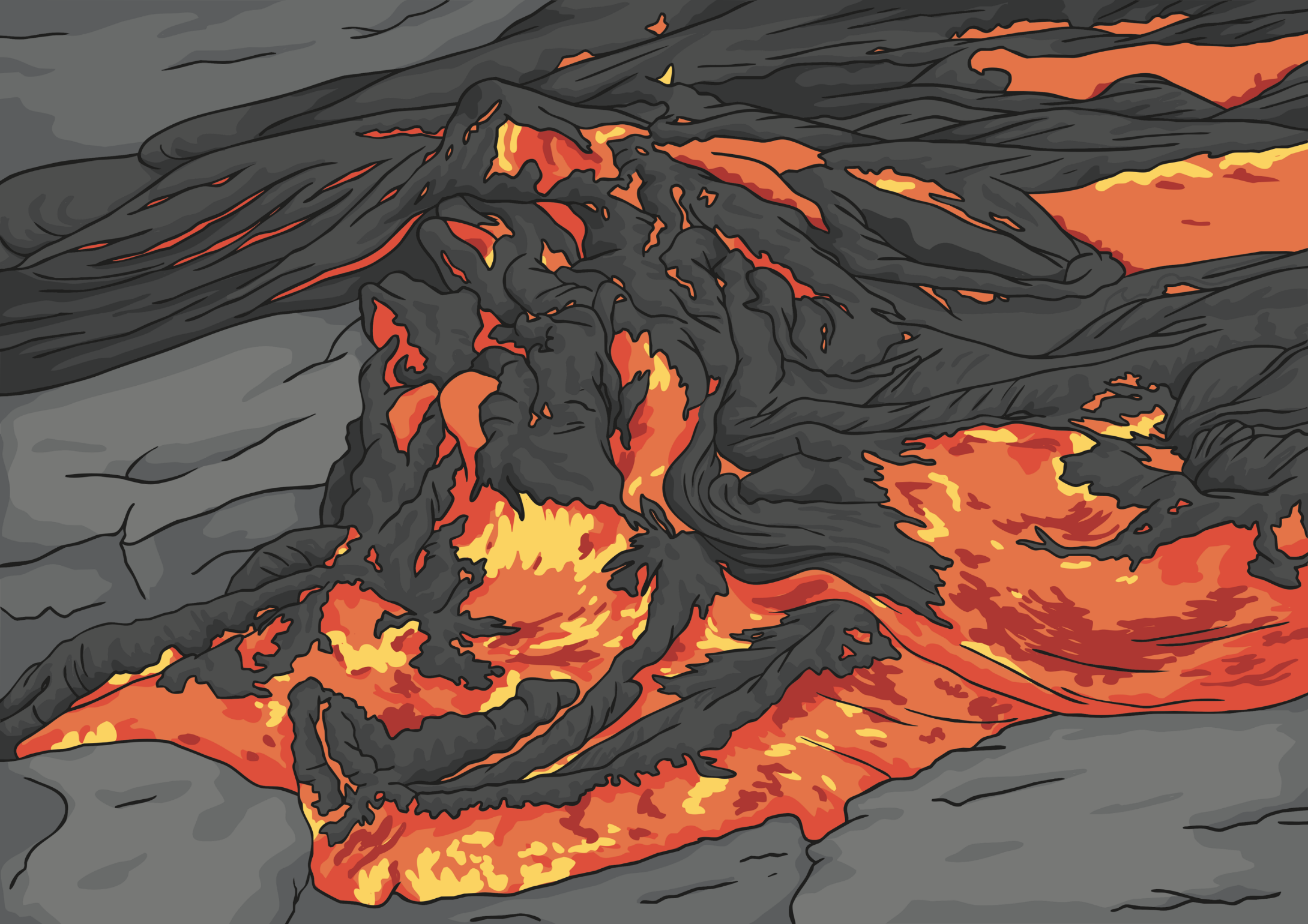 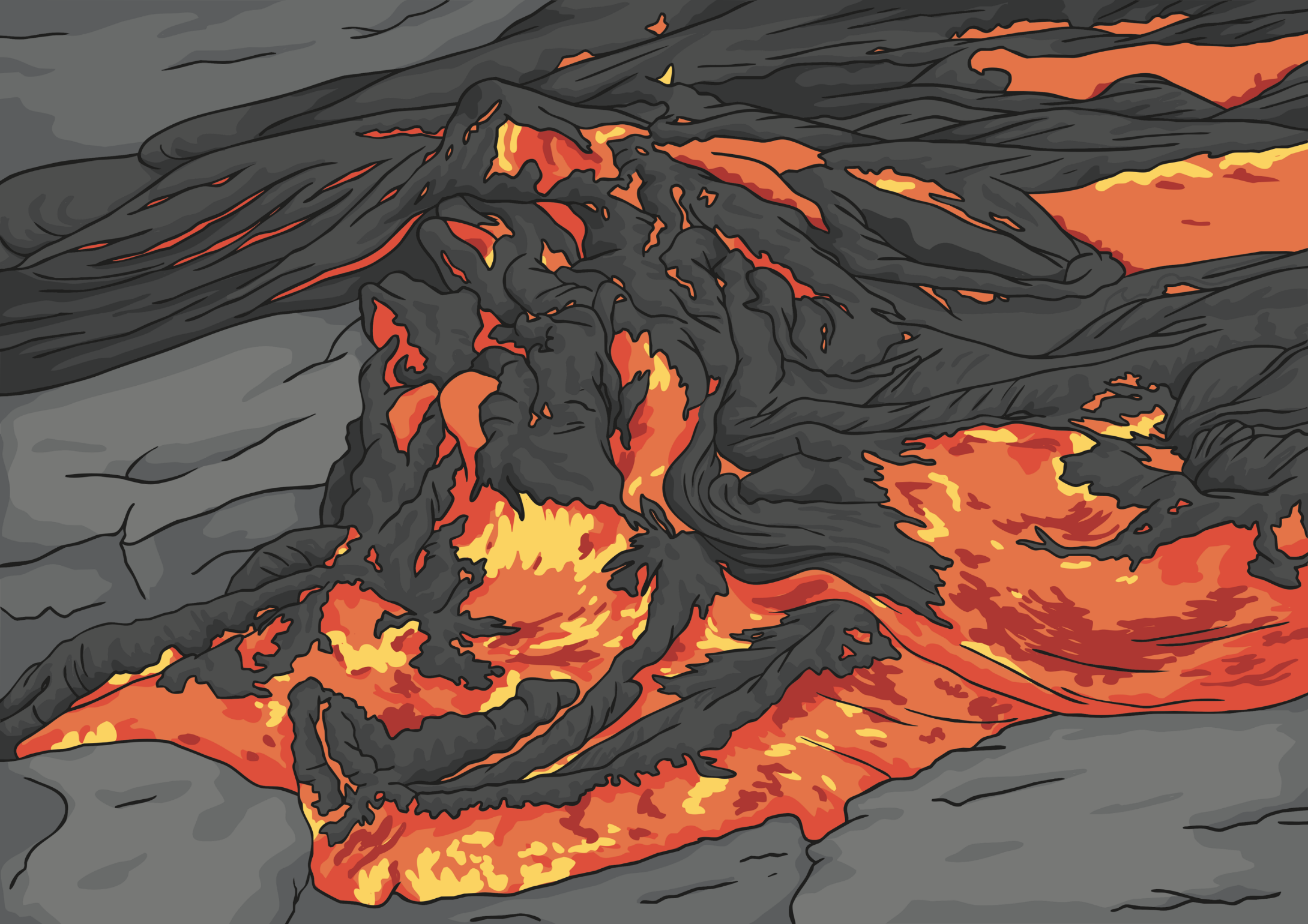 Step 30
What’s the past simple form of ‘bring’?
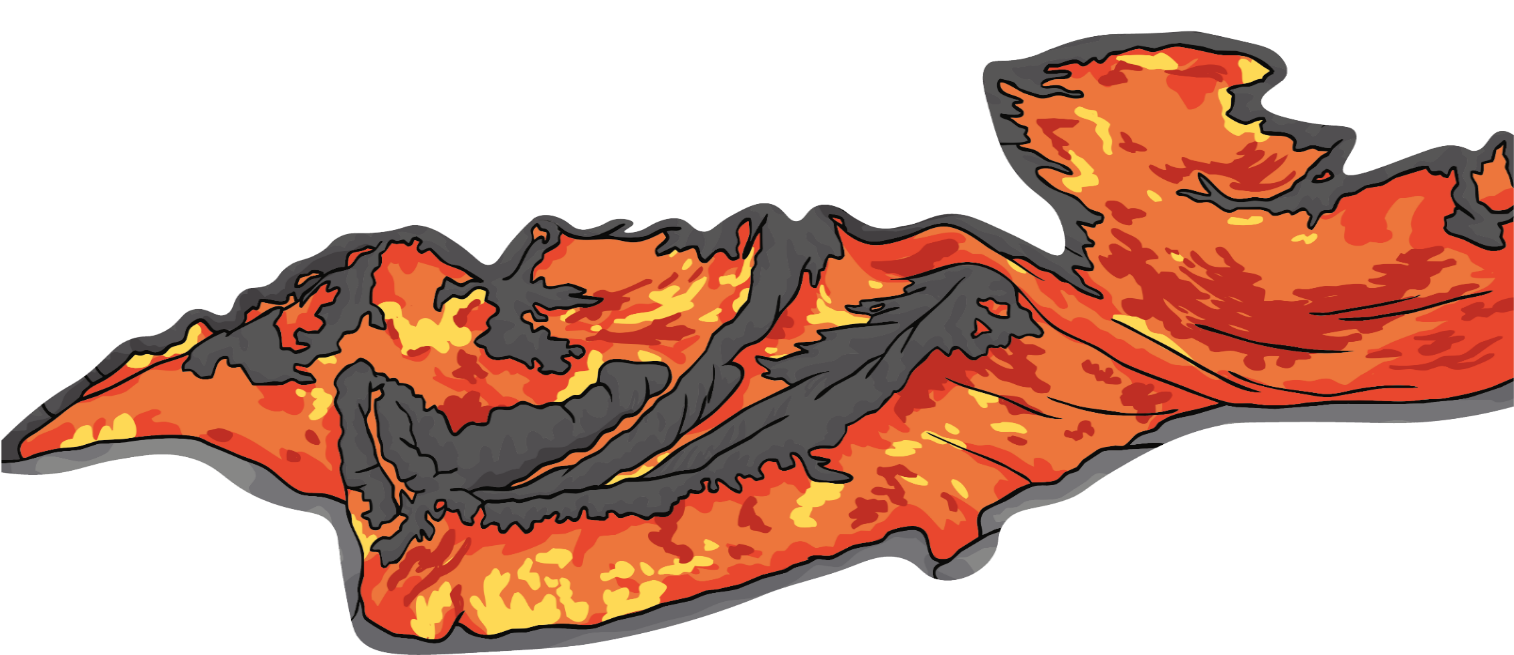 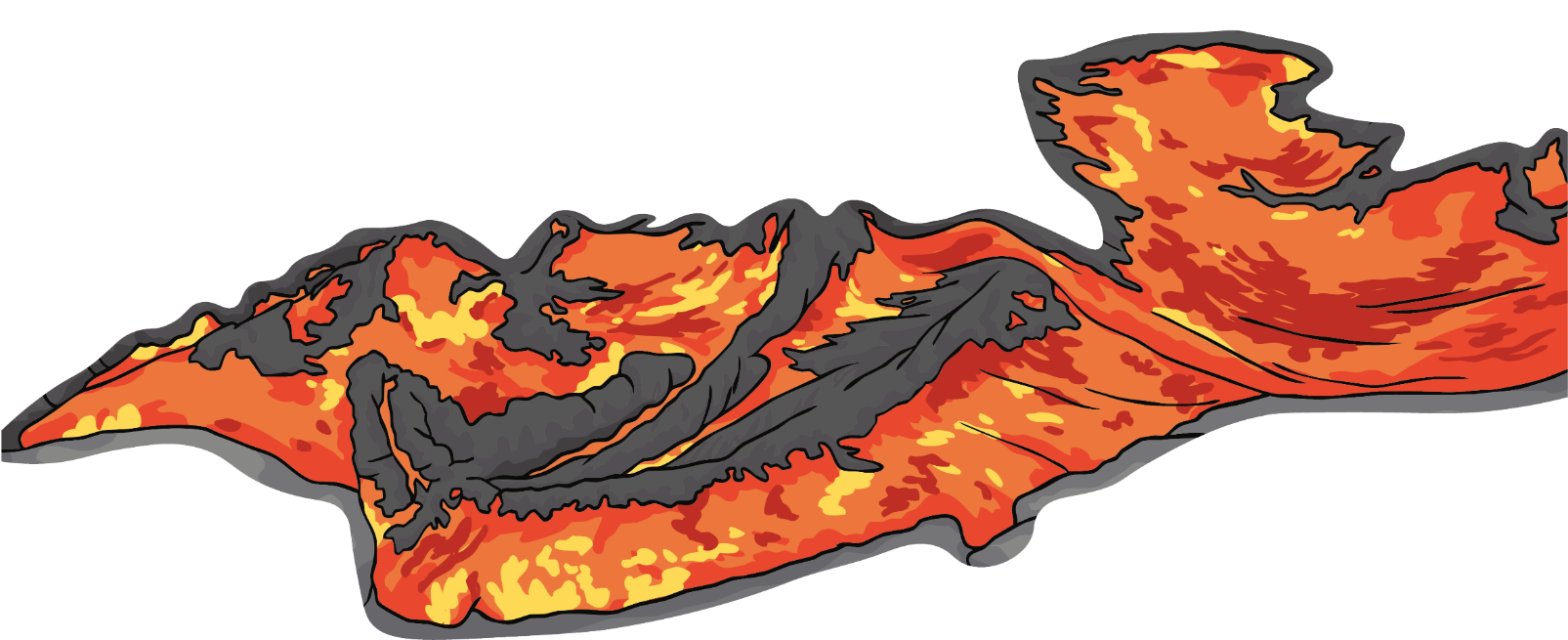 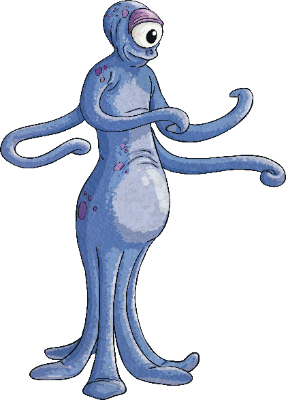 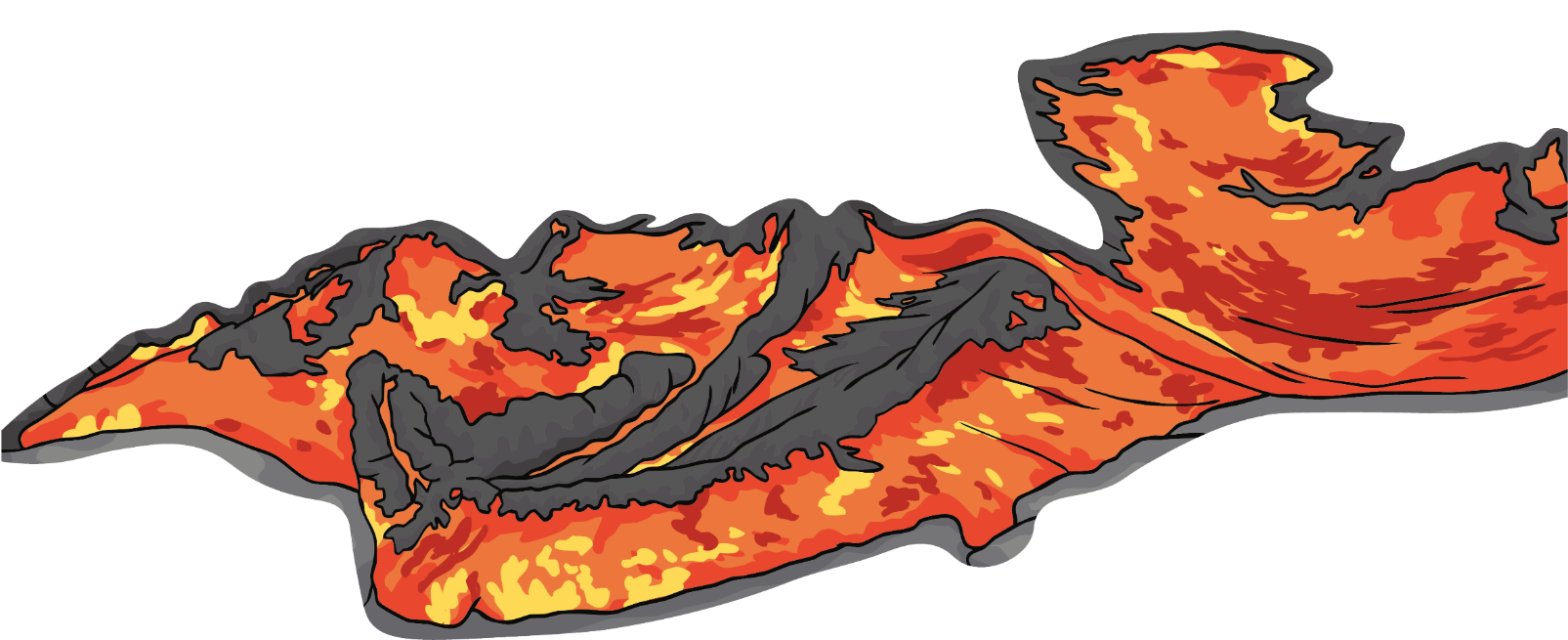 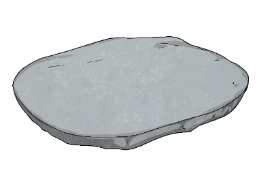 bought
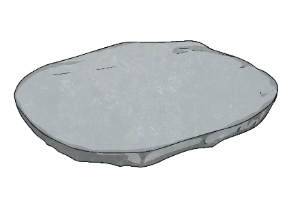 brought
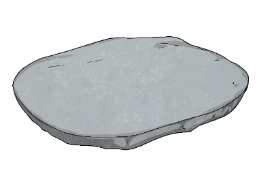 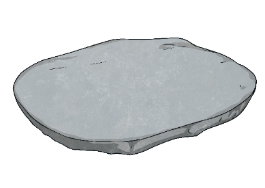 brong
Congratulations!
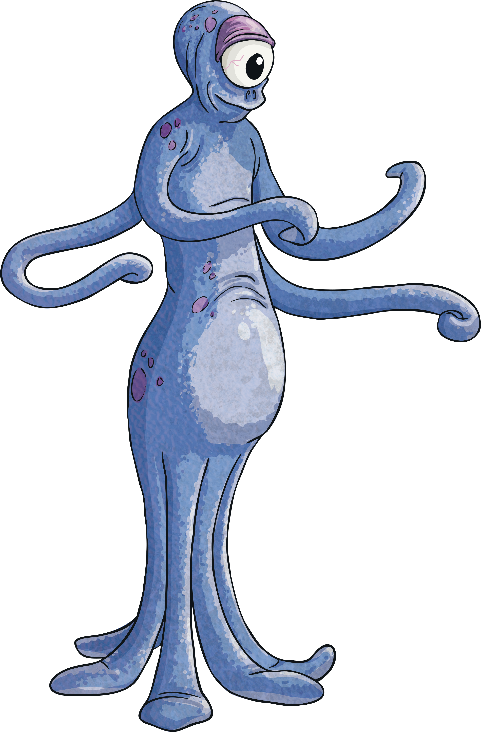 You made it to the other side!
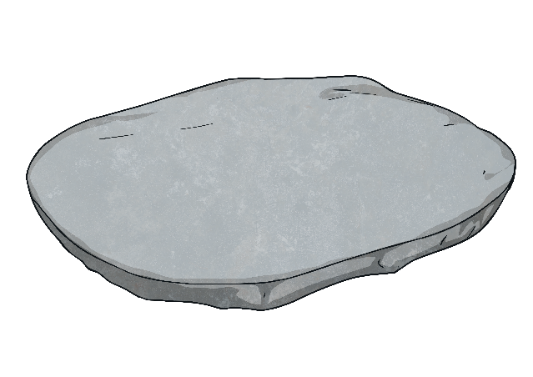 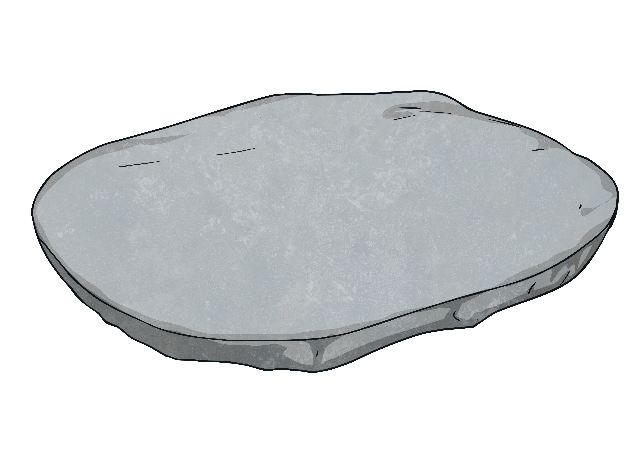 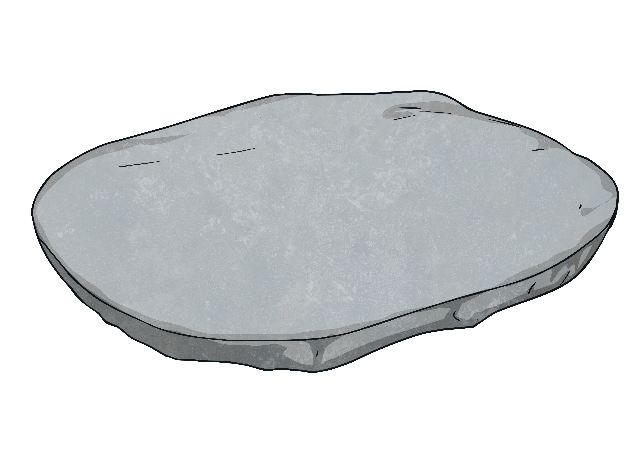